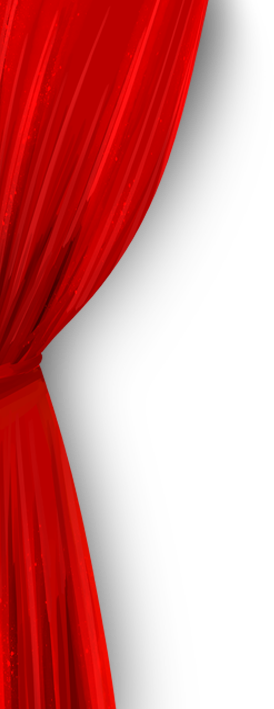 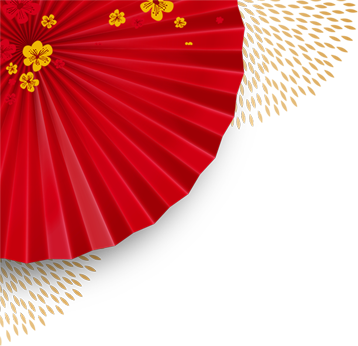 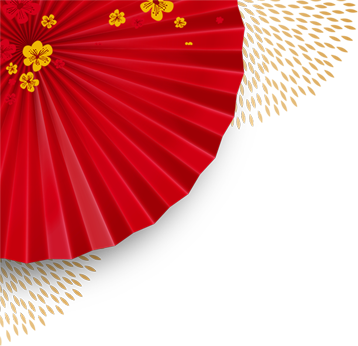 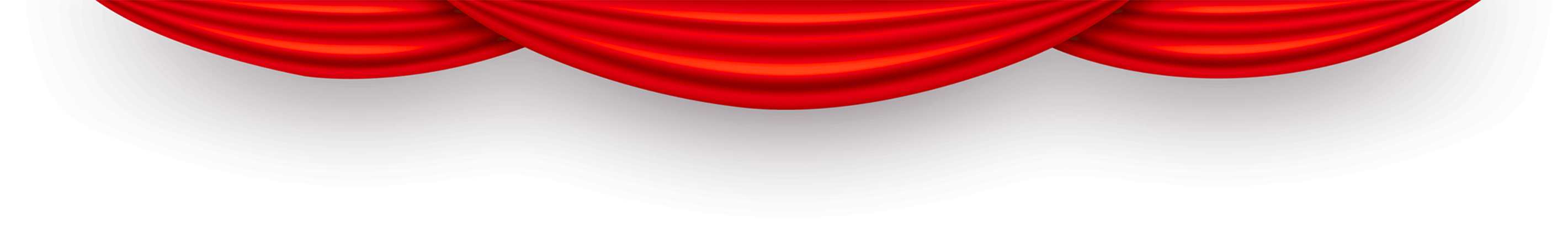 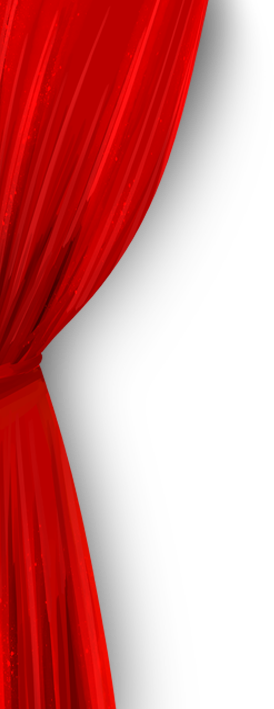 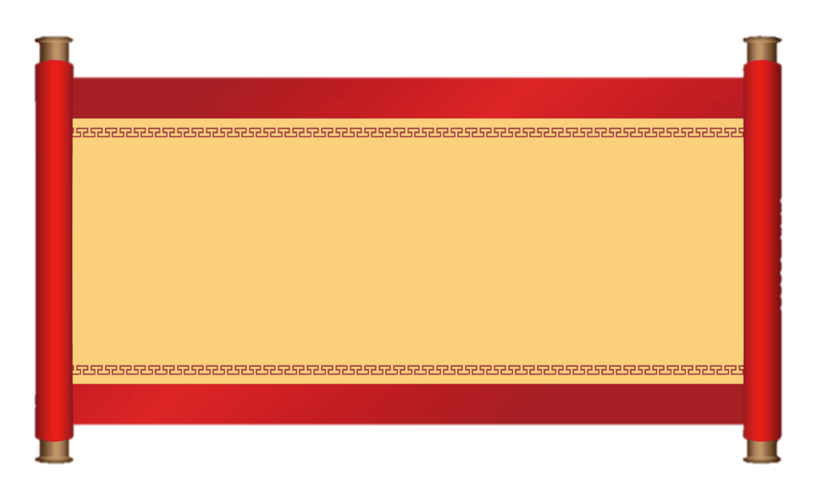 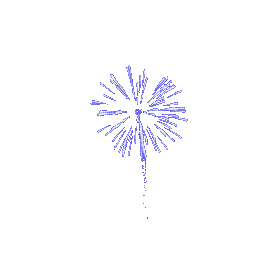 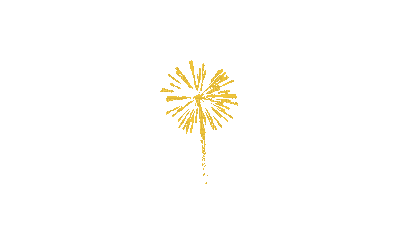 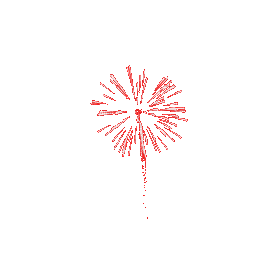 Các câu đố ngày Tết
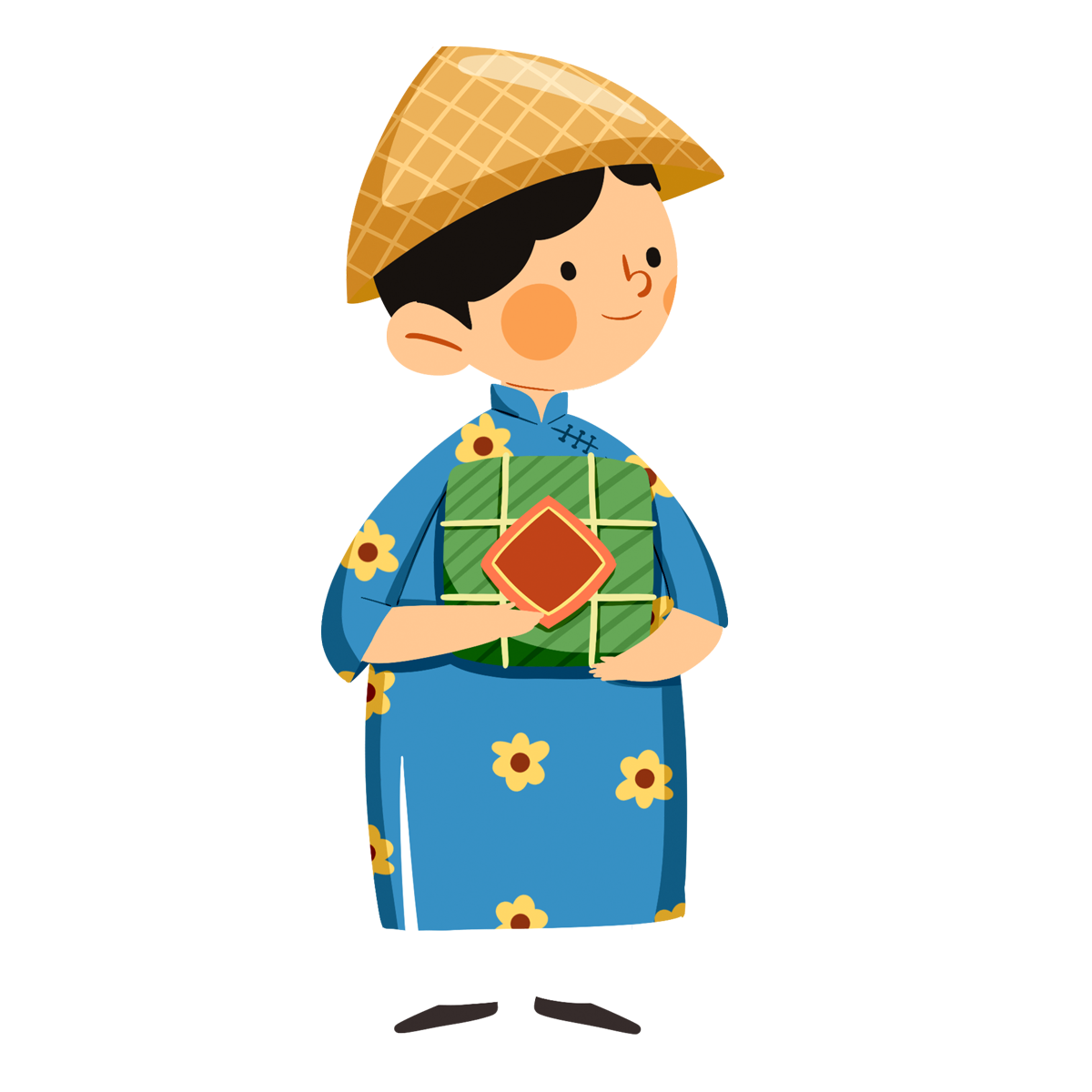 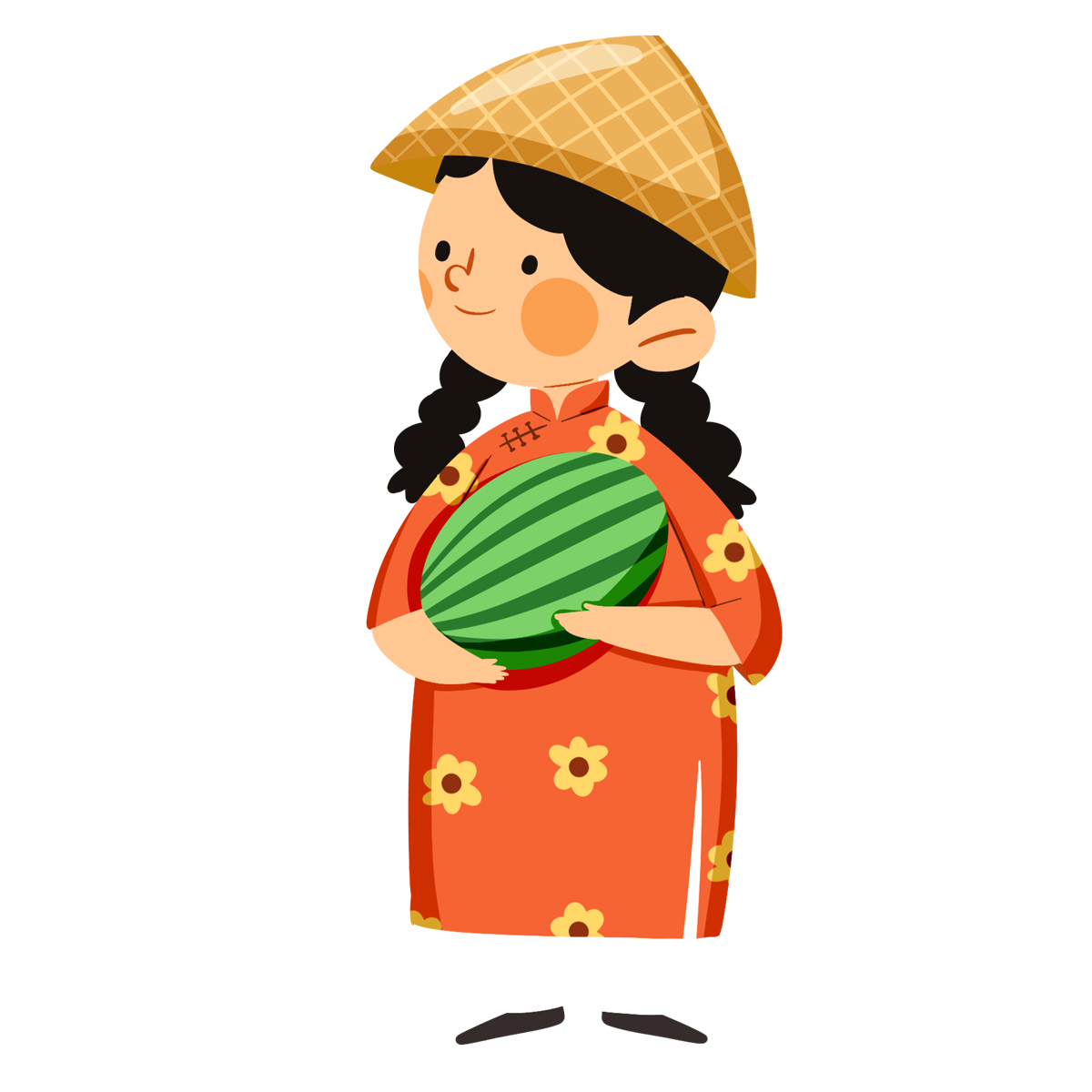 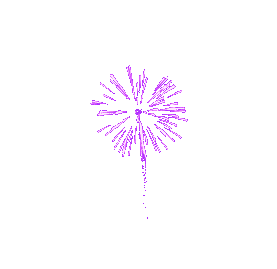 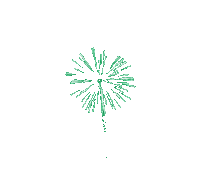 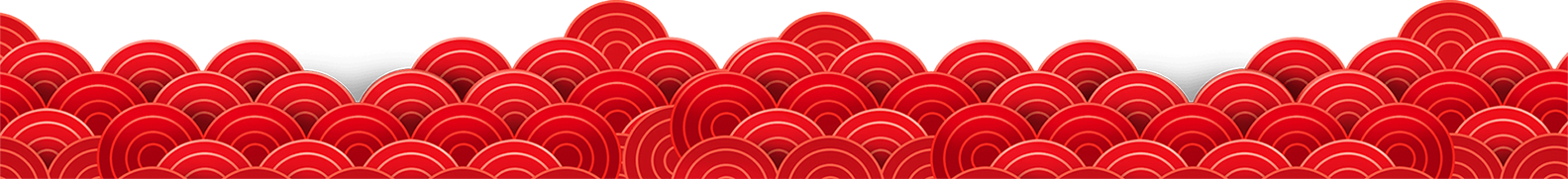 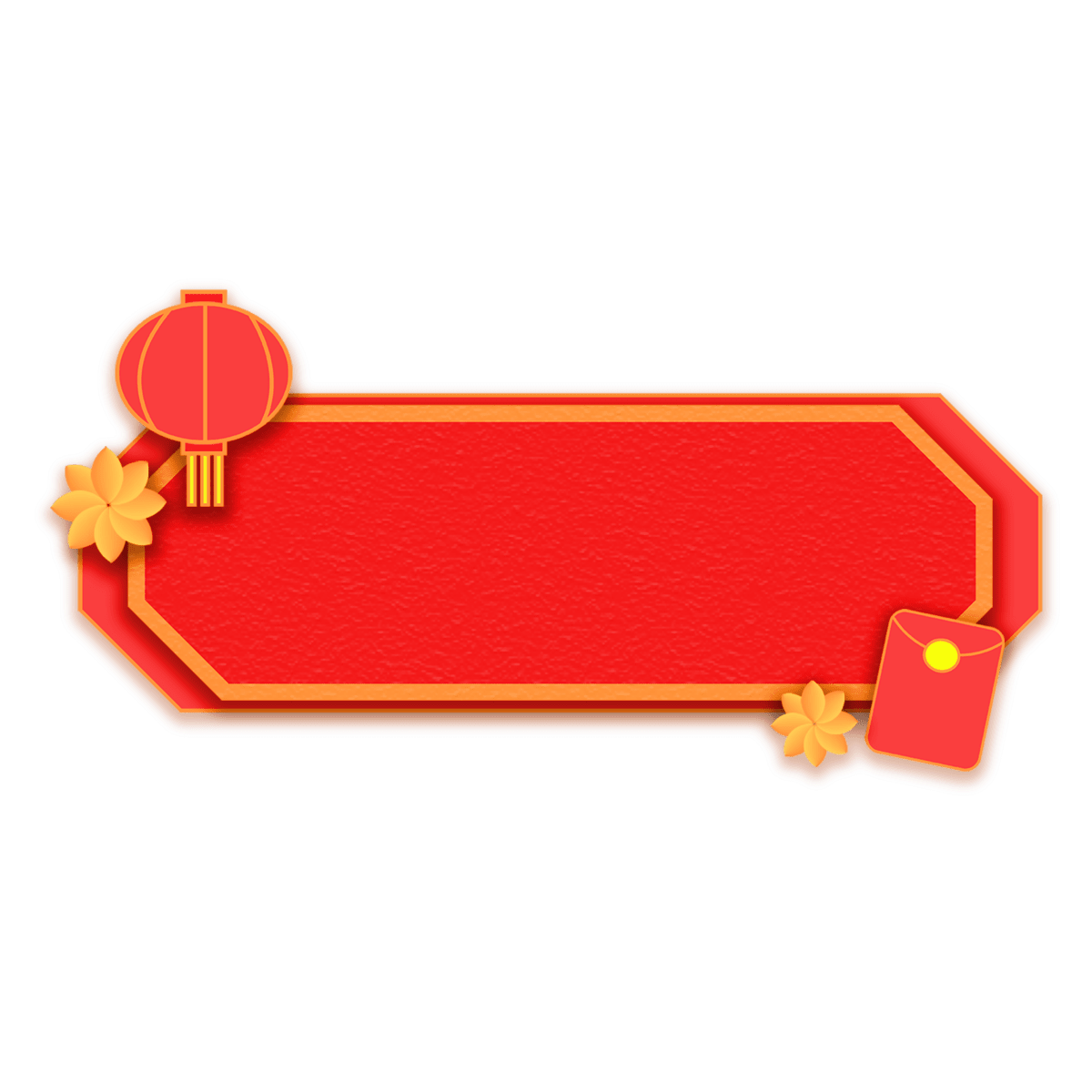 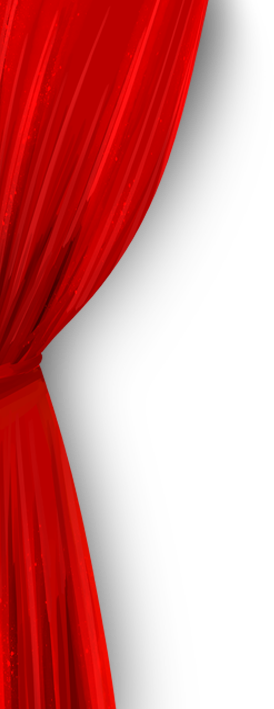 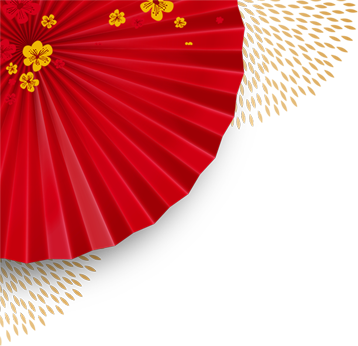 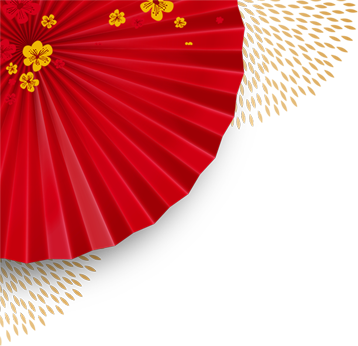 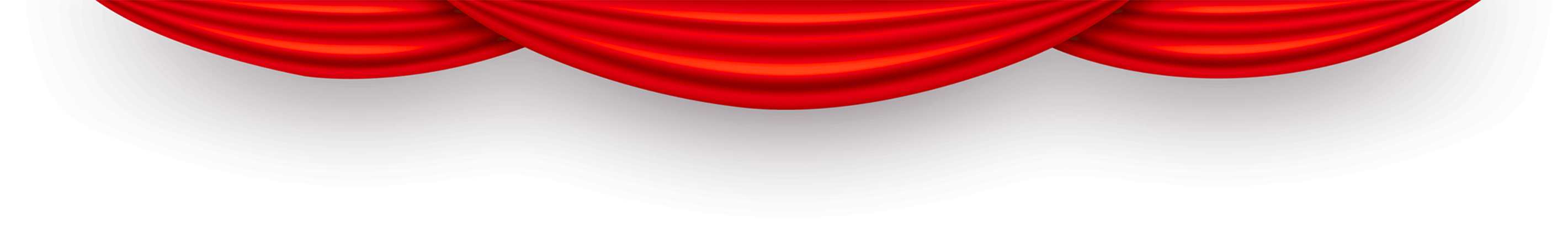 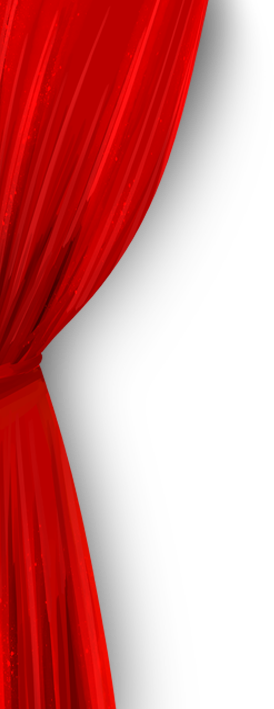 Câu đố 1
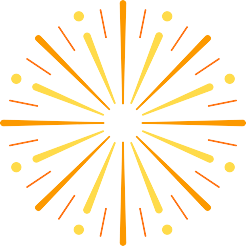 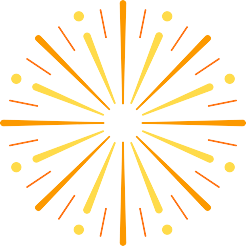 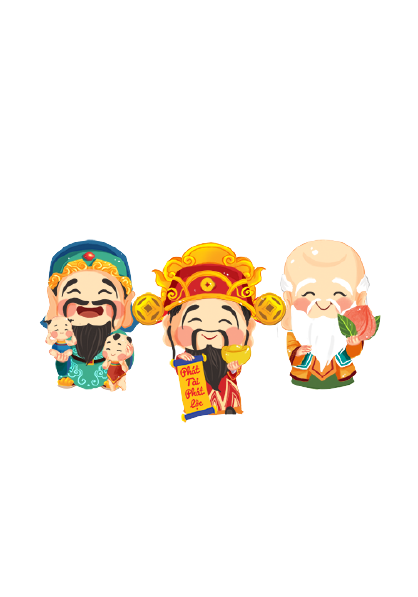 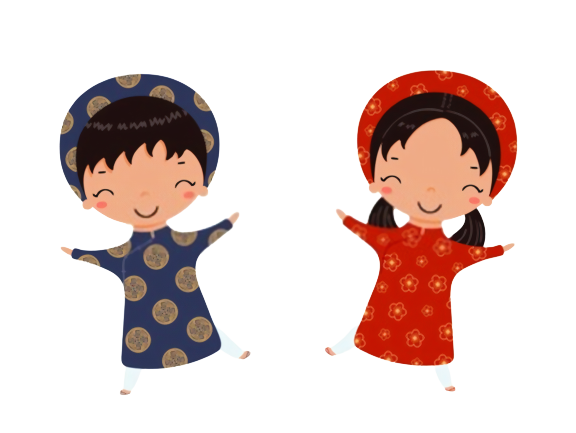 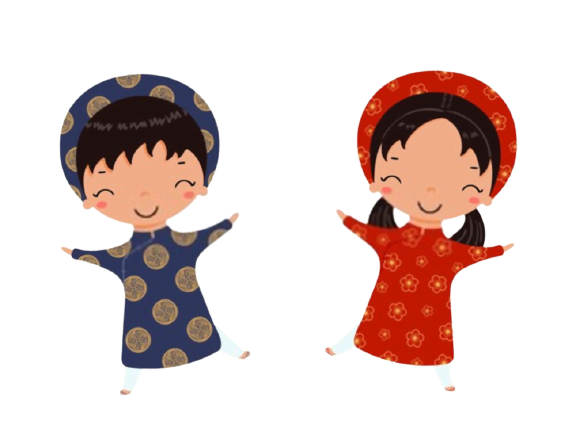 Tên ba vị thần tượng trưng cho sự giàu sang, hạnh phúc và sức khỏe?
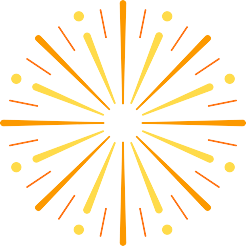 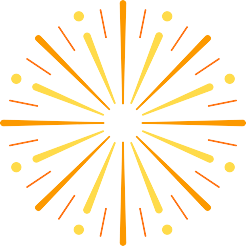 Ba vị thần: 
Phúc, Lộc, Thọ.
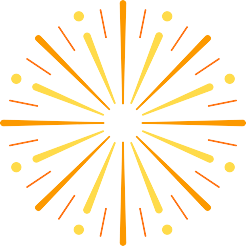 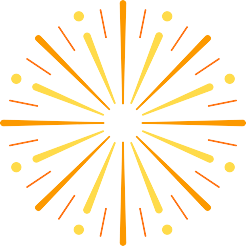 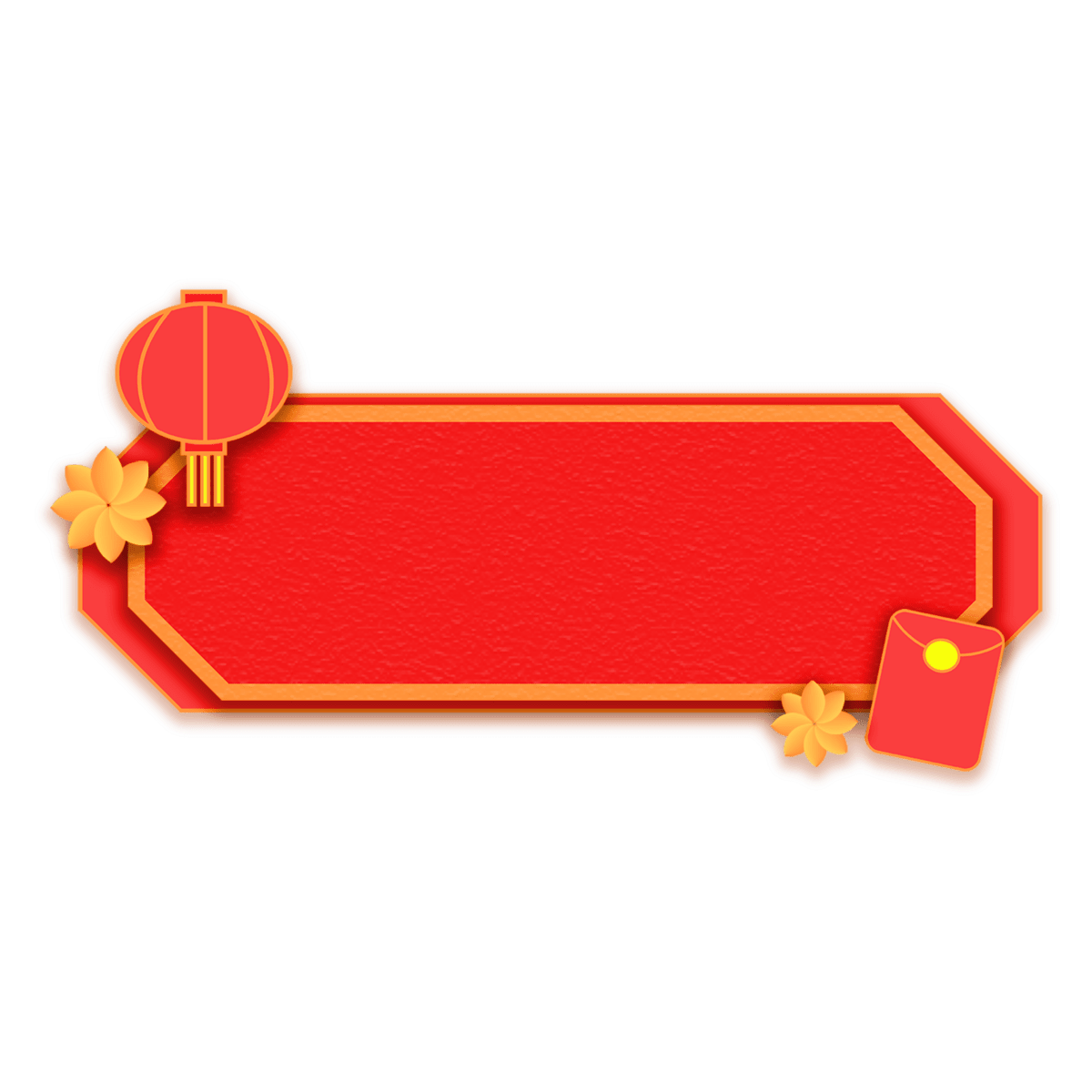 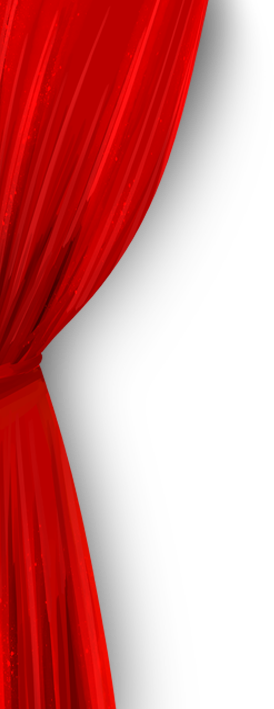 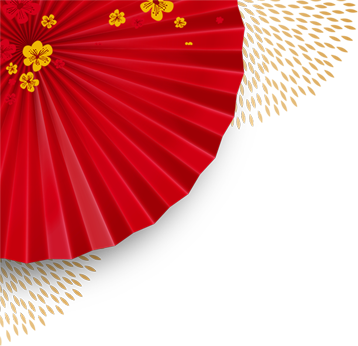 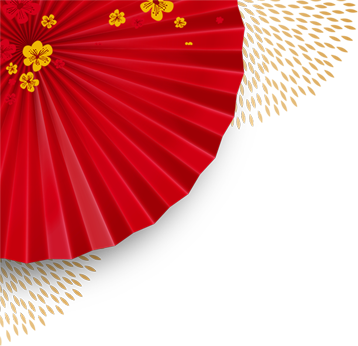 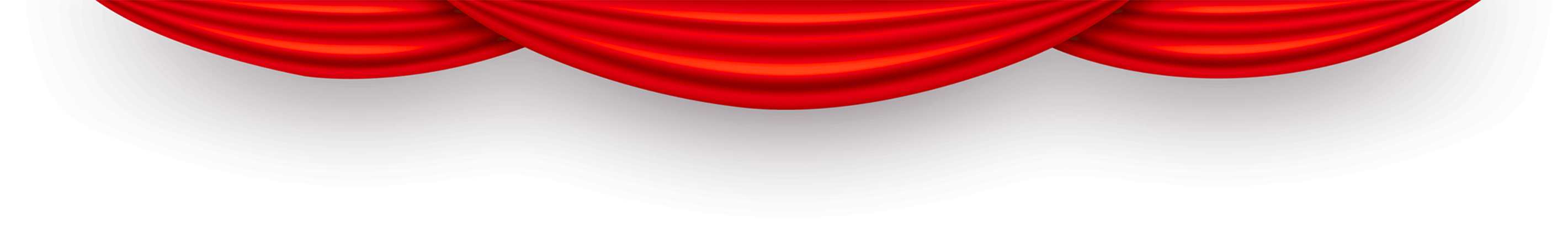 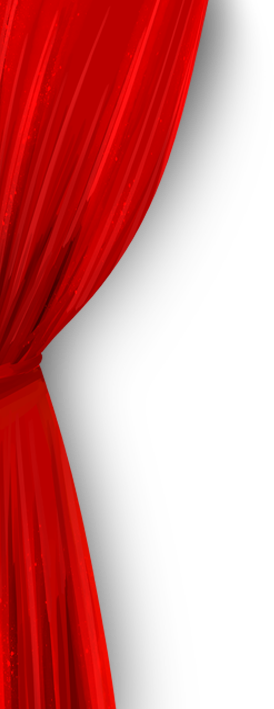 Câu đố 2
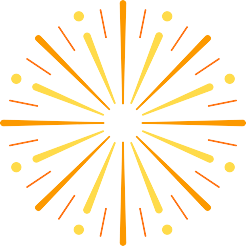 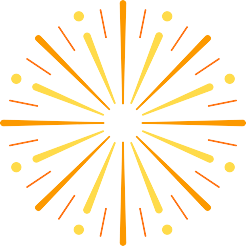 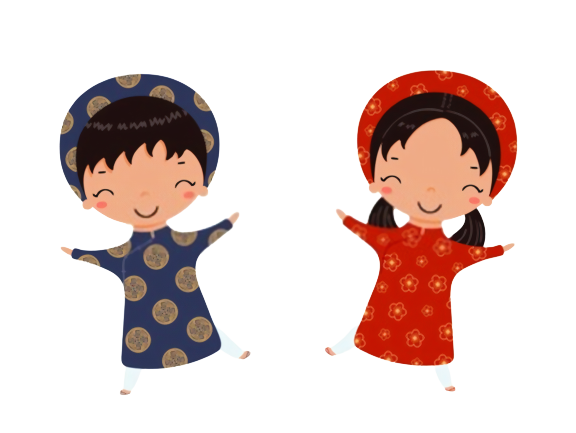 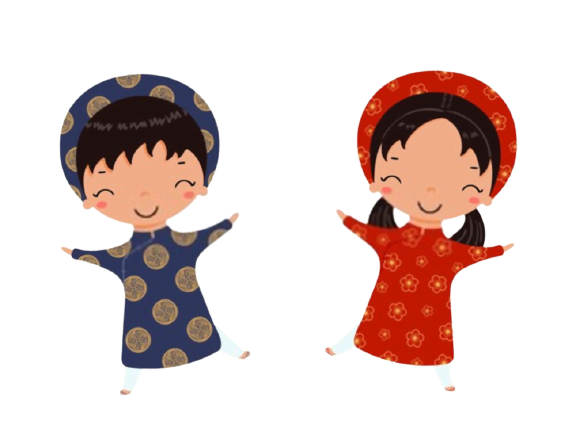 Đây là 1 nghi lễ phong tục mà khi gặp nhau vào các ngày tết thường thực hiện và chào hỏi nhau.
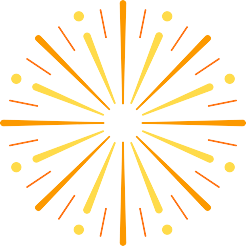 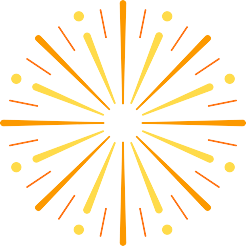 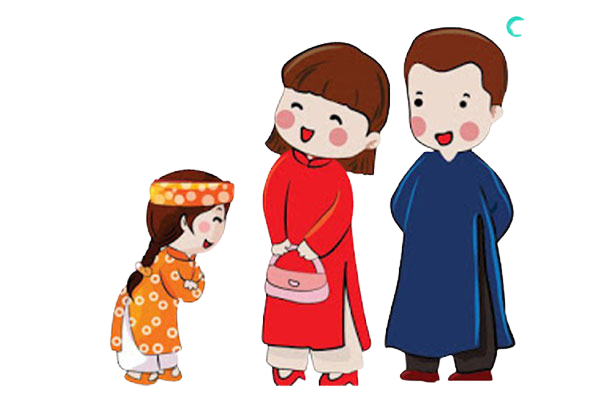 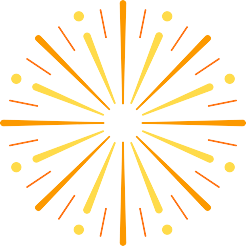 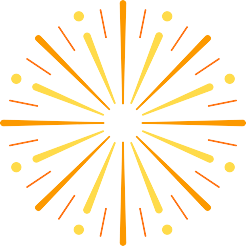 Chúc Tết
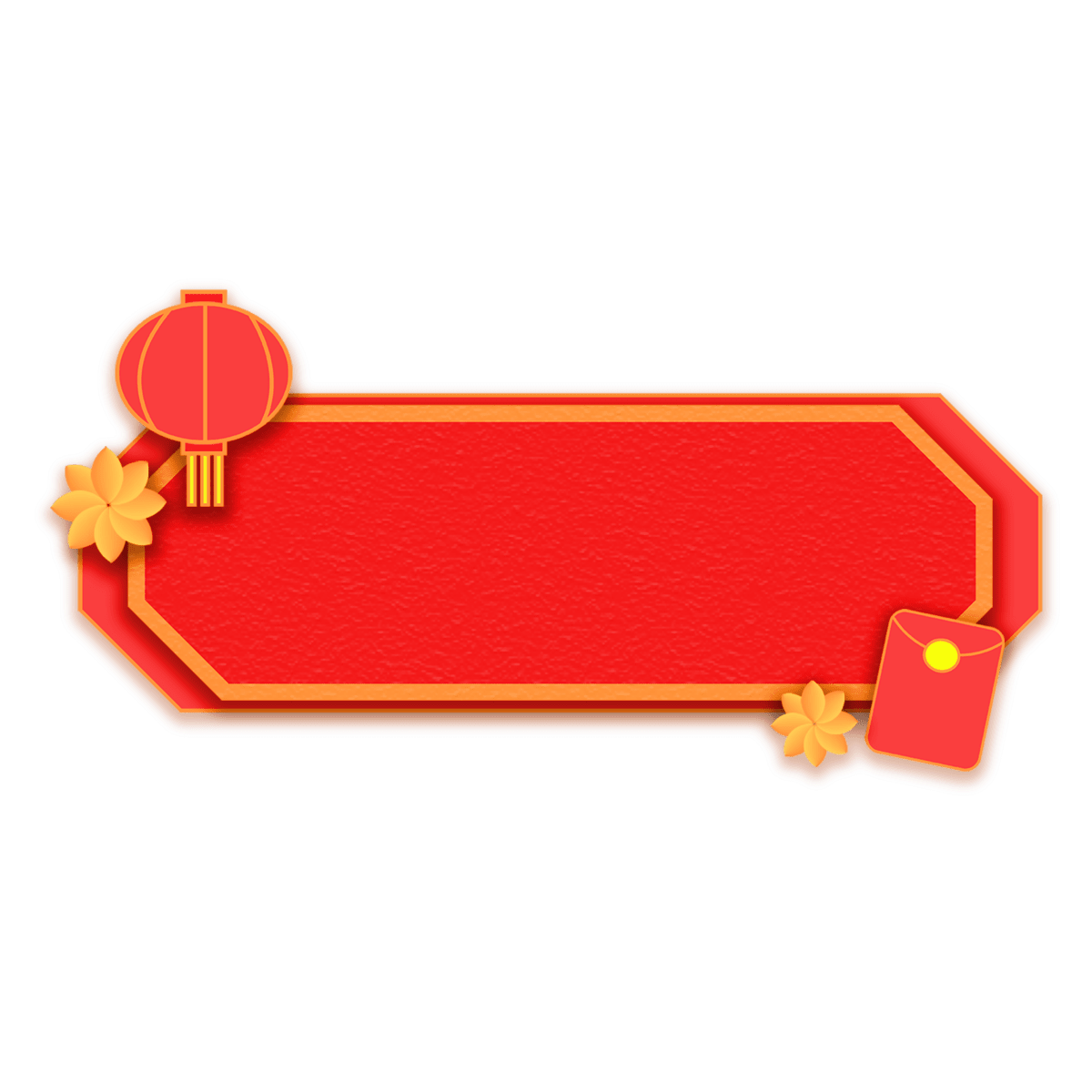 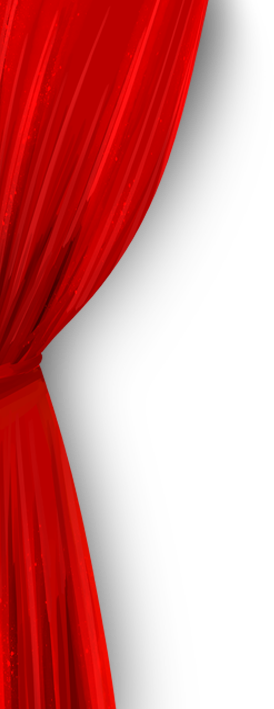 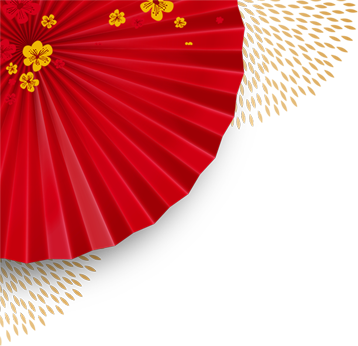 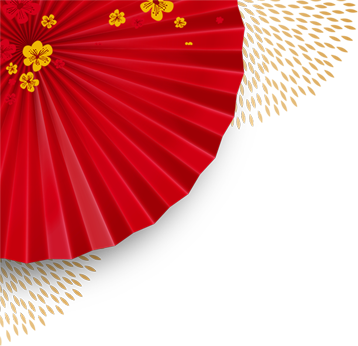 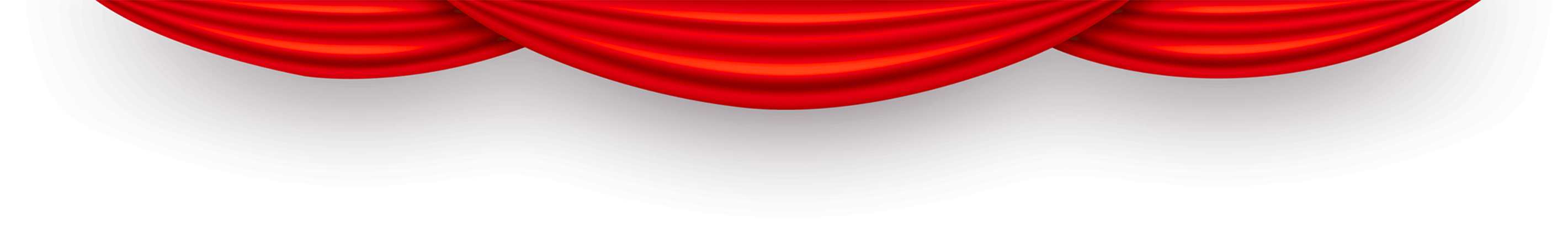 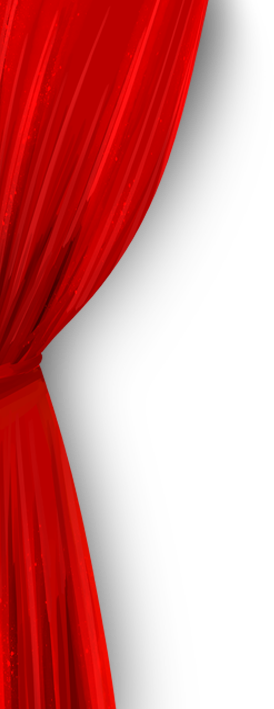 Câu đố 3
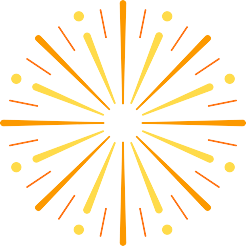 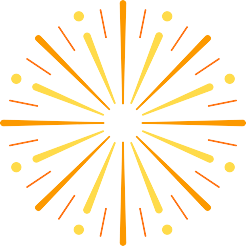 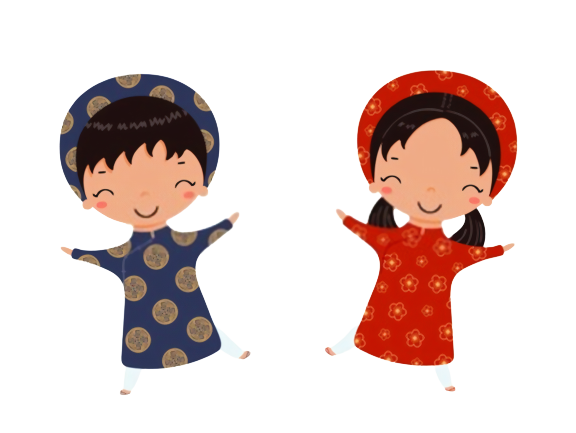 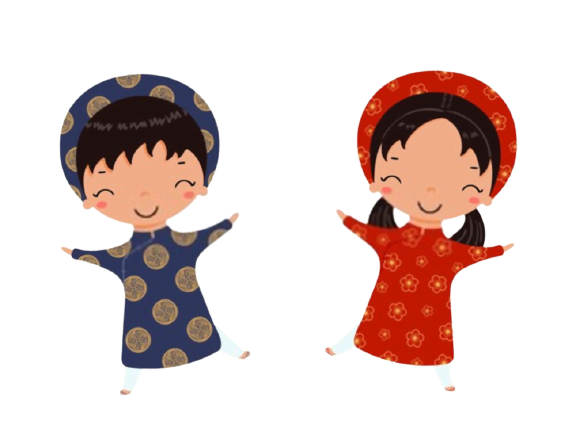 Tết Nguyên Đán còn có tên gọi khác là gì?
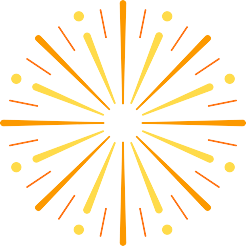 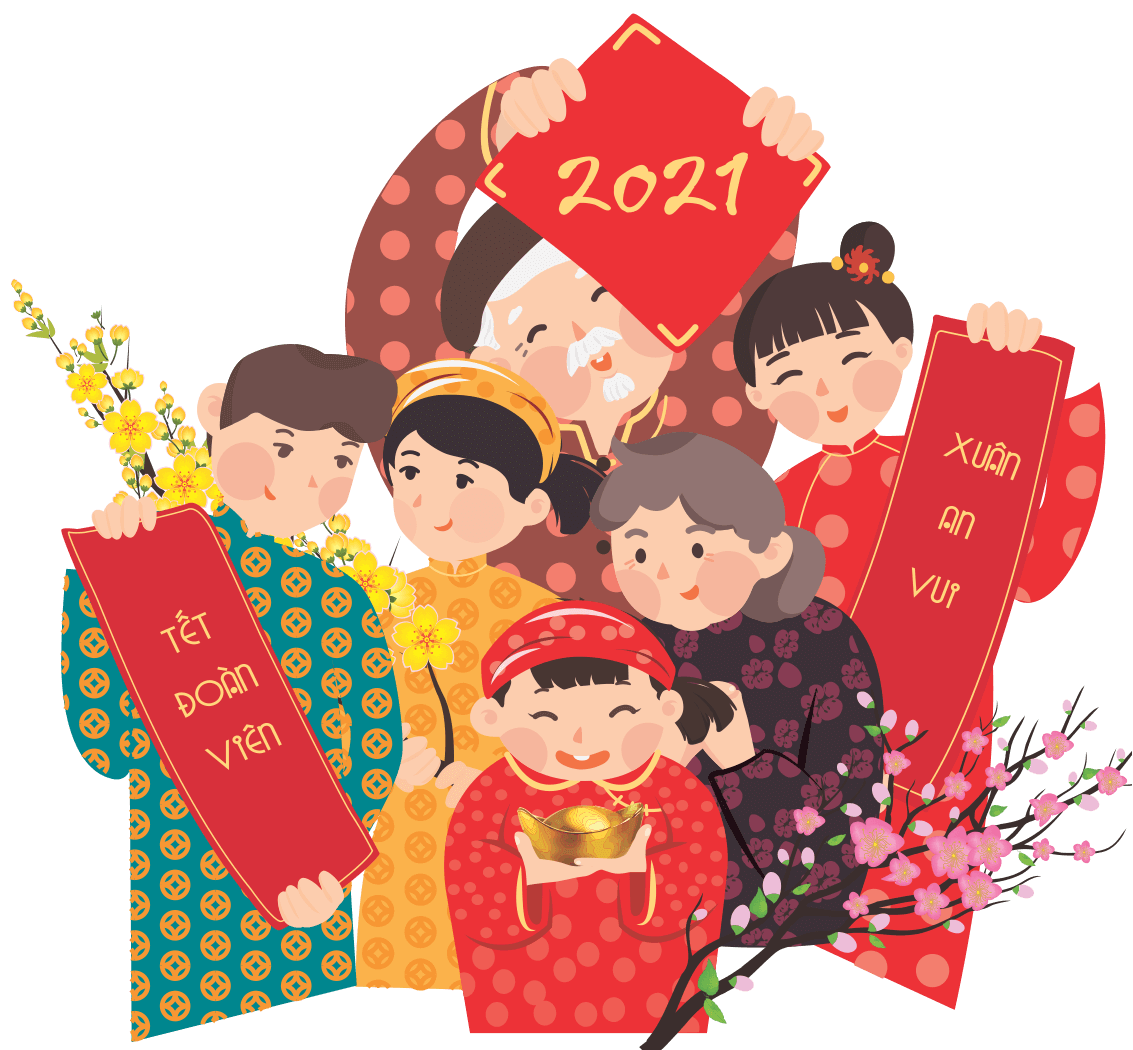 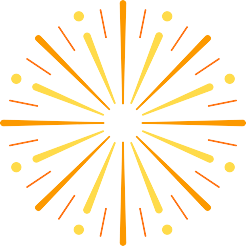 2022
Tết Âm lịch/ 
Tết ta
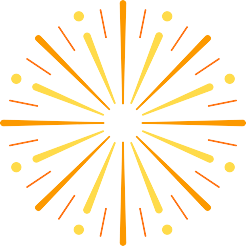 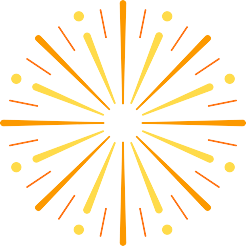 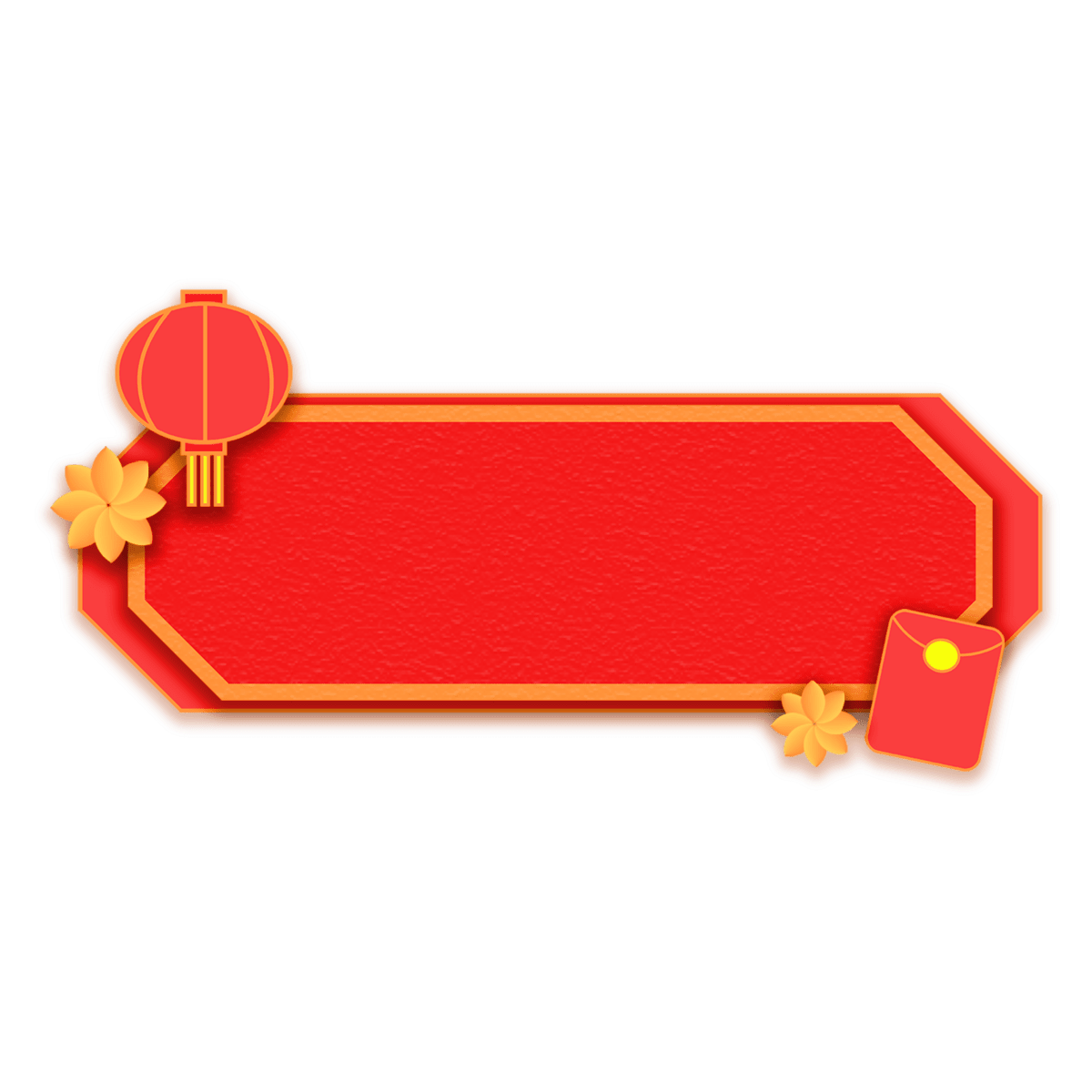 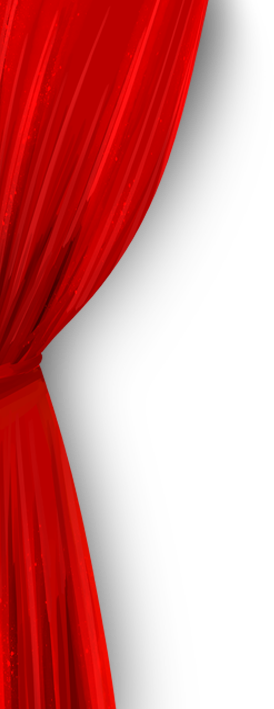 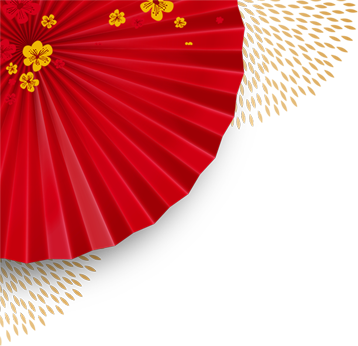 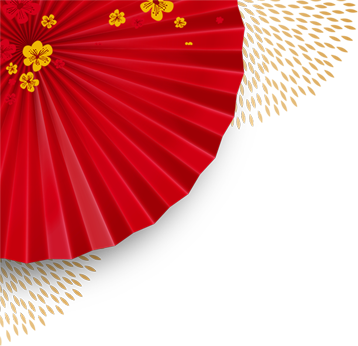 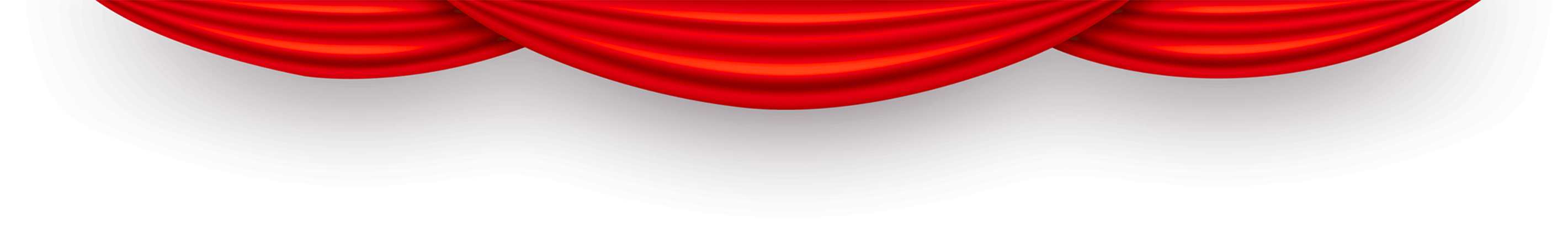 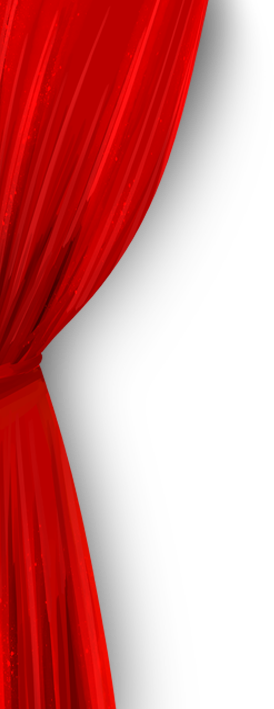 Câu đố 4
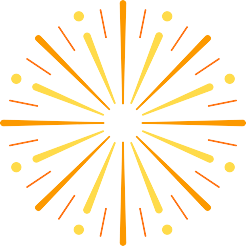 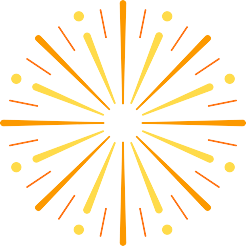 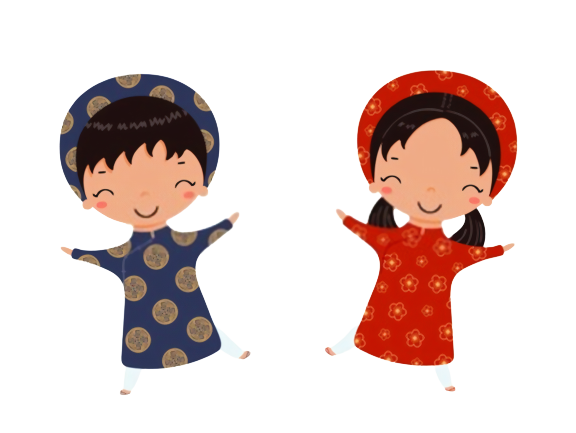 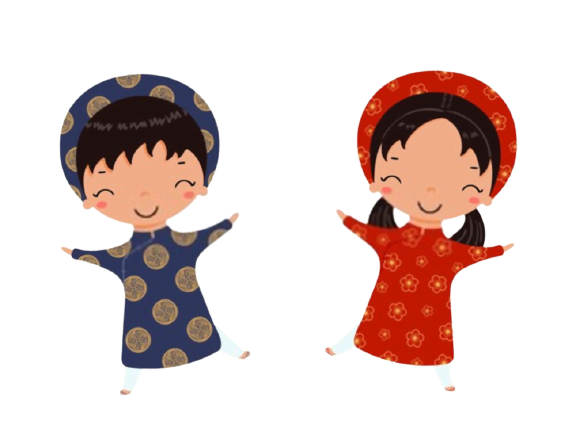 Vị khách đầu tiên đến nhà chúc tết được gọi là …?
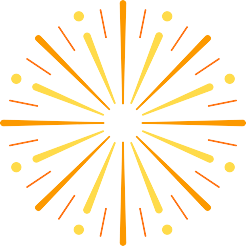 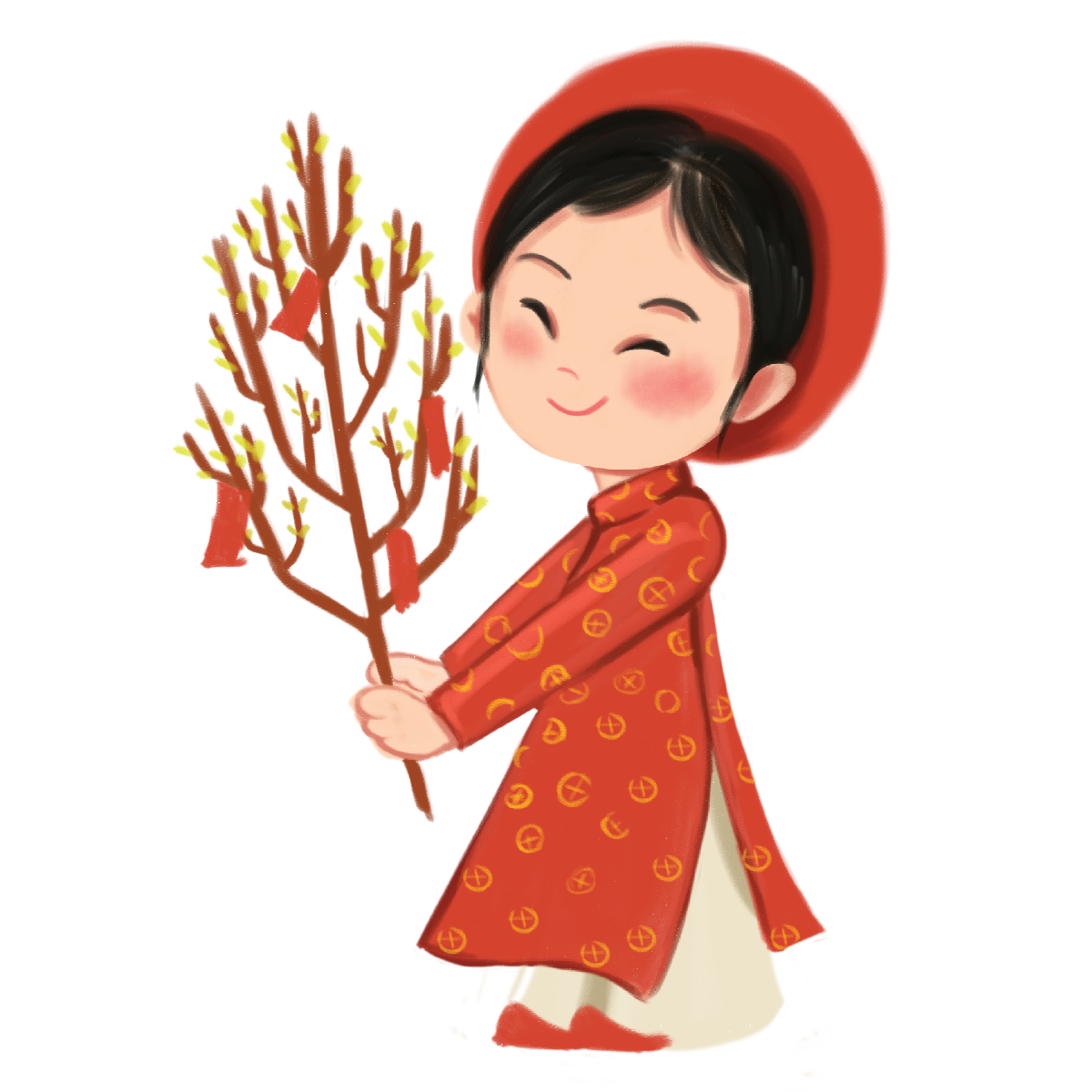 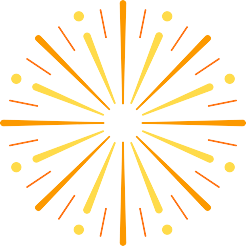 Người xông đất (nhà)
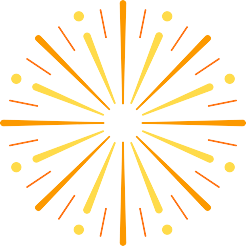 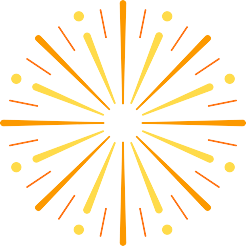 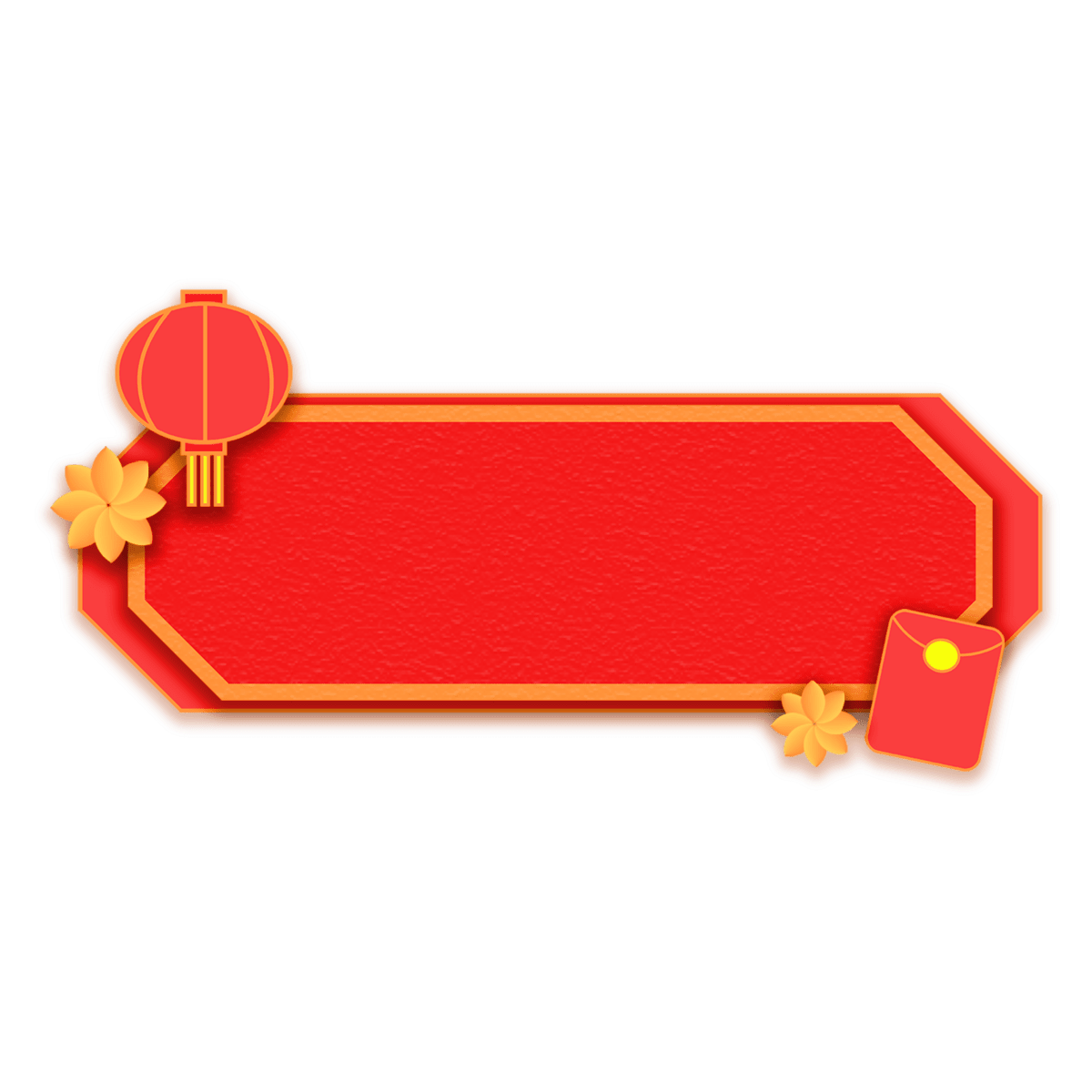 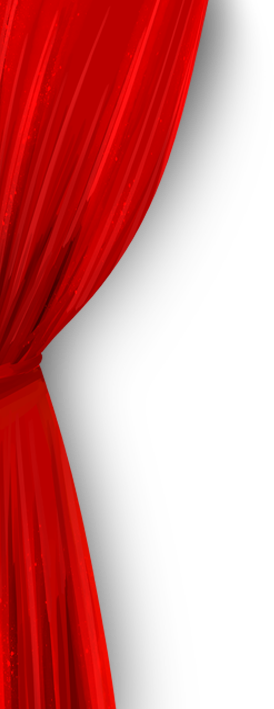 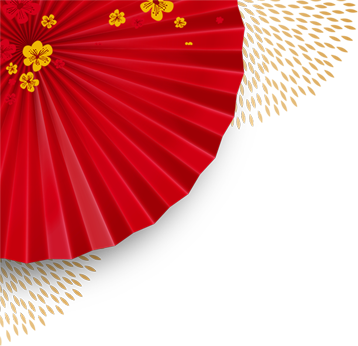 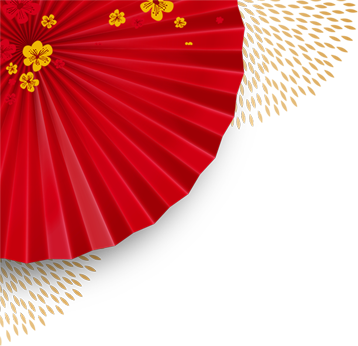 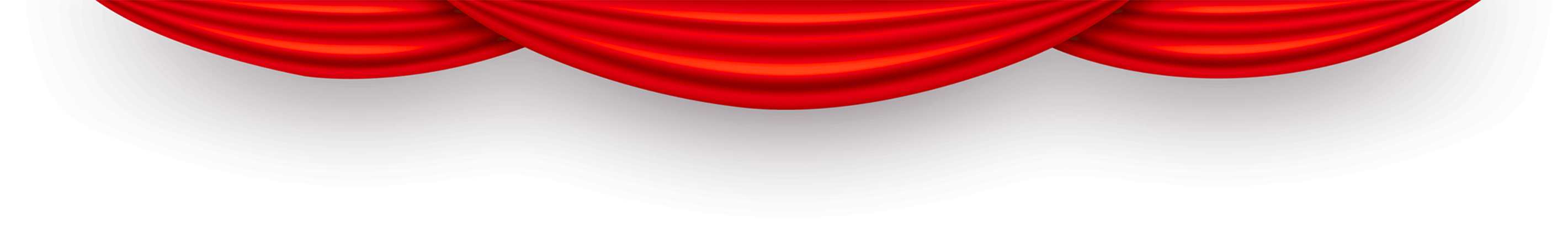 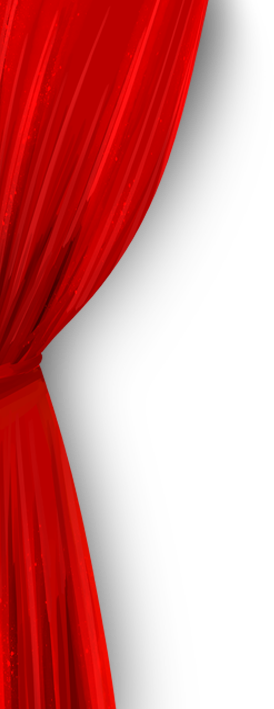 Câu đố 5
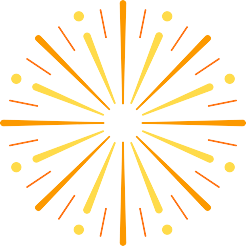 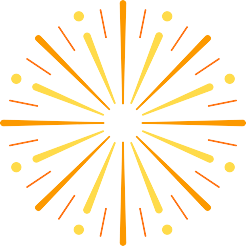 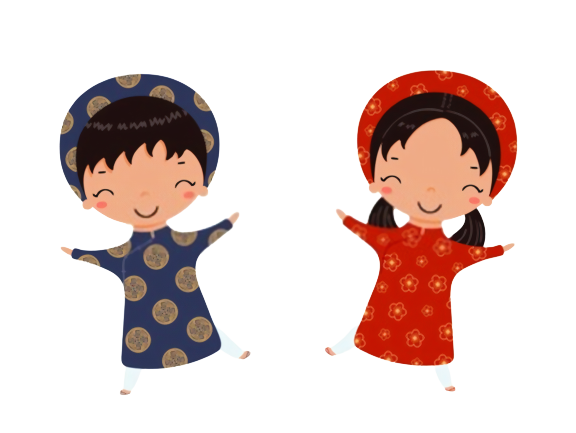 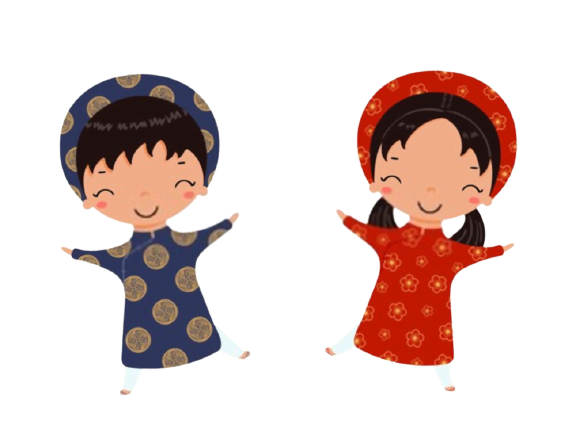 Đây là loại cây đặc trưng của ngày tết, không hoa, không trái nhưng ma quỷ rất sợ.
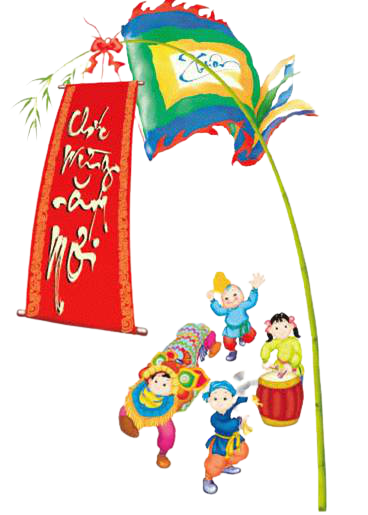 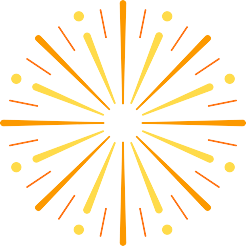 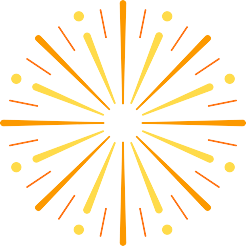 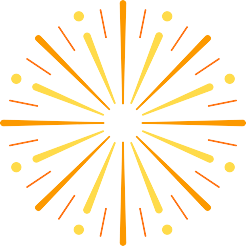 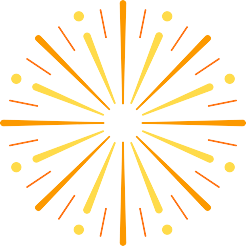 Cây nêu
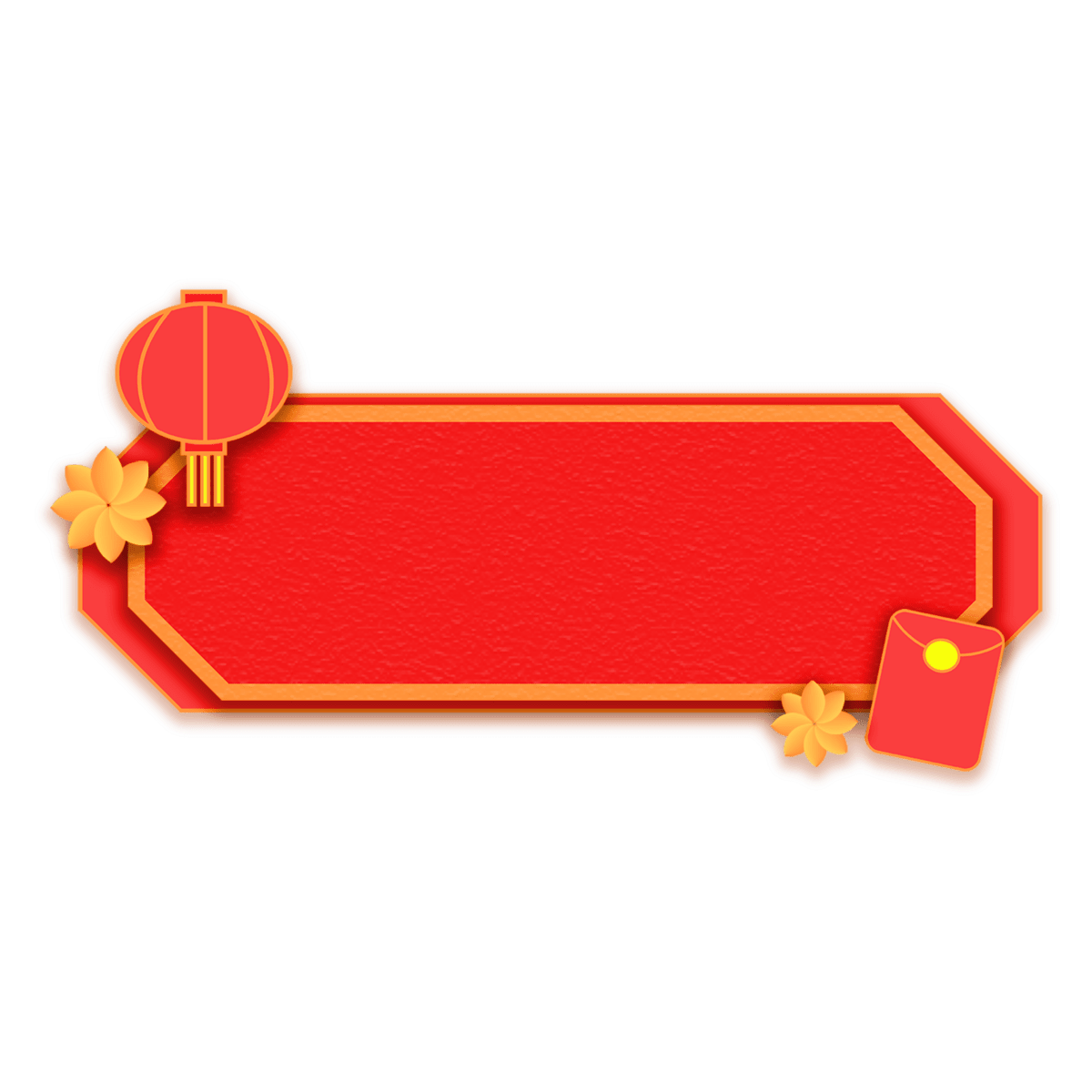 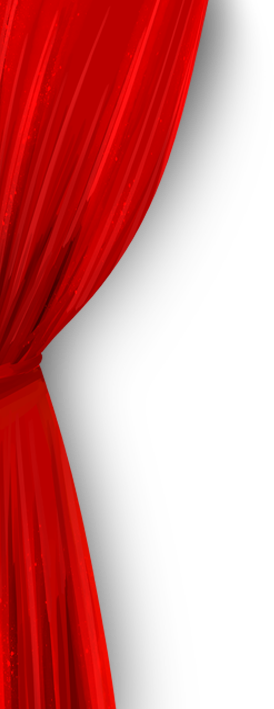 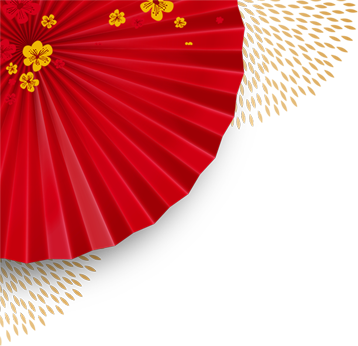 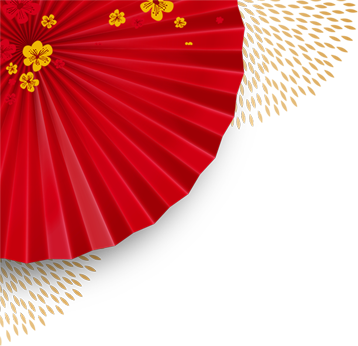 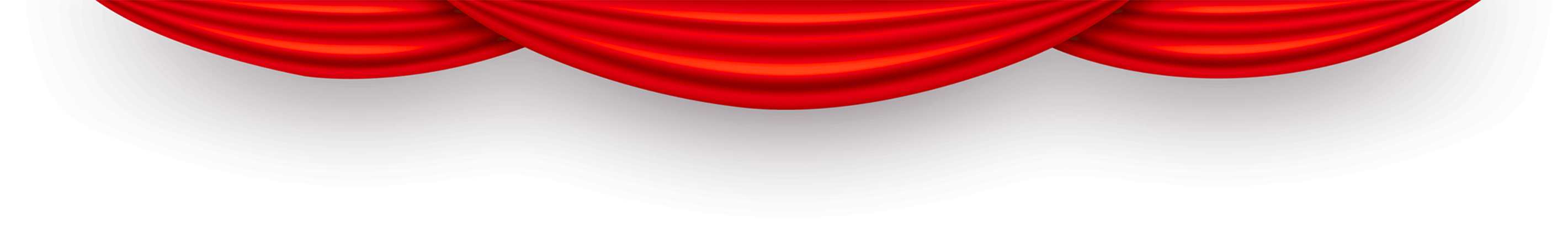 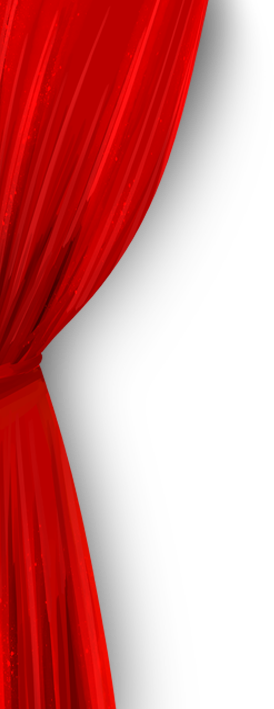 Câu đố 6
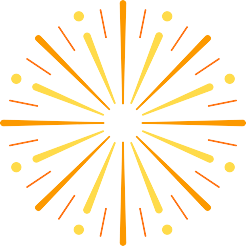 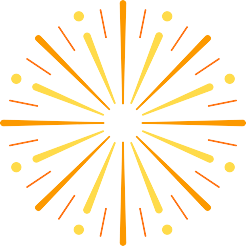 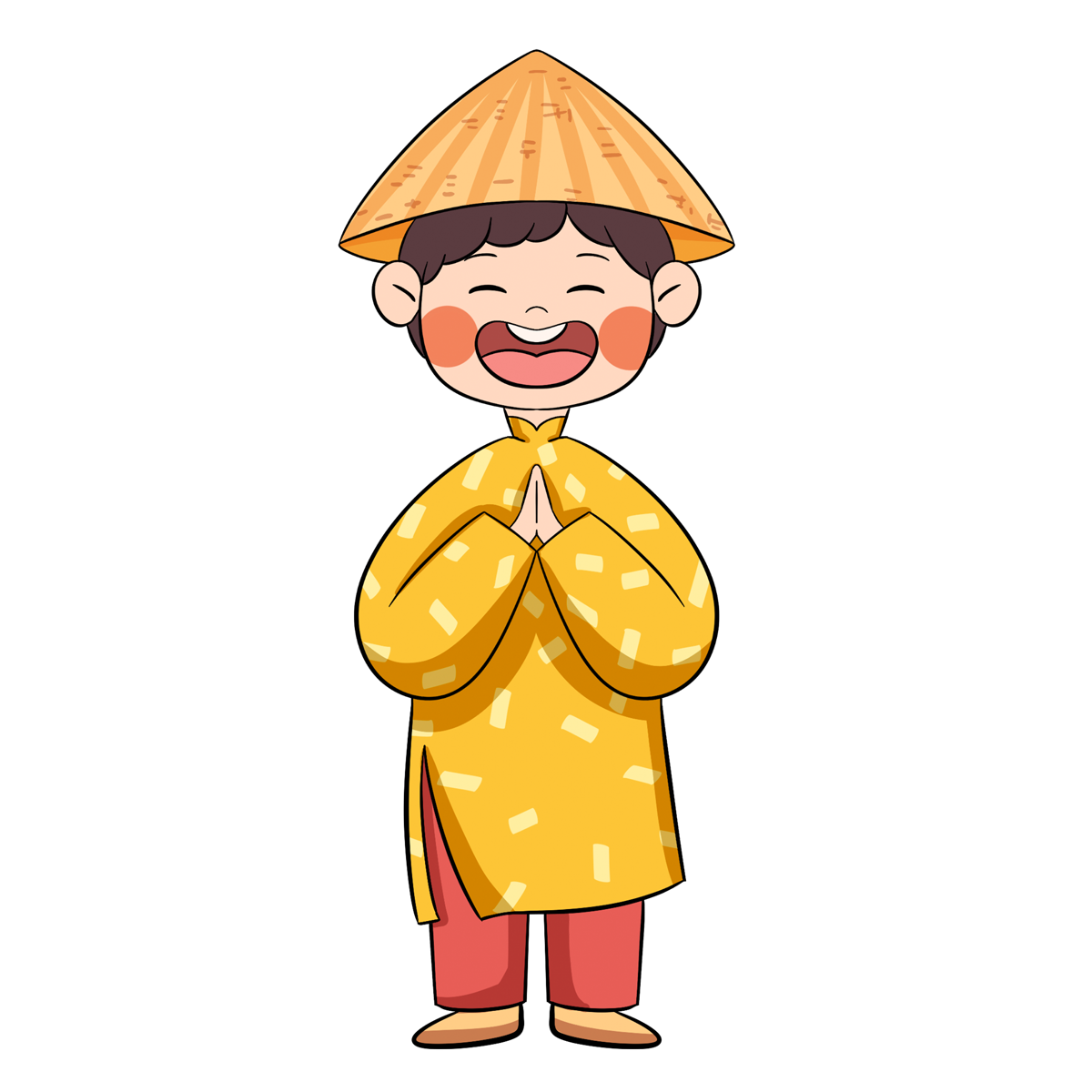 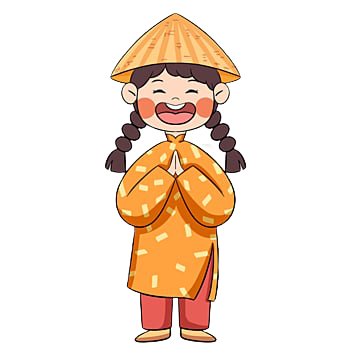 Sau khi chúc tết các em nhỏ sẽ nhận được gì?
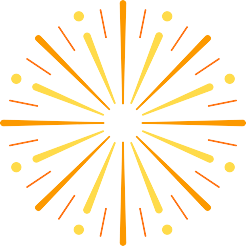 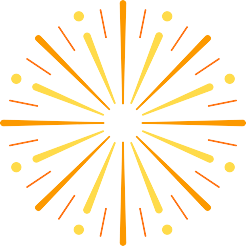 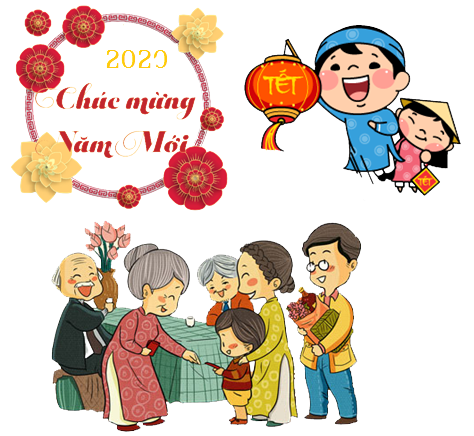 Lì xì
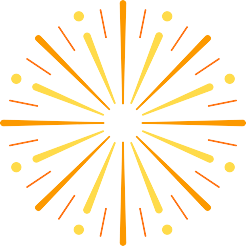 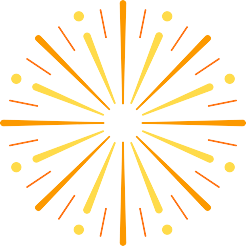 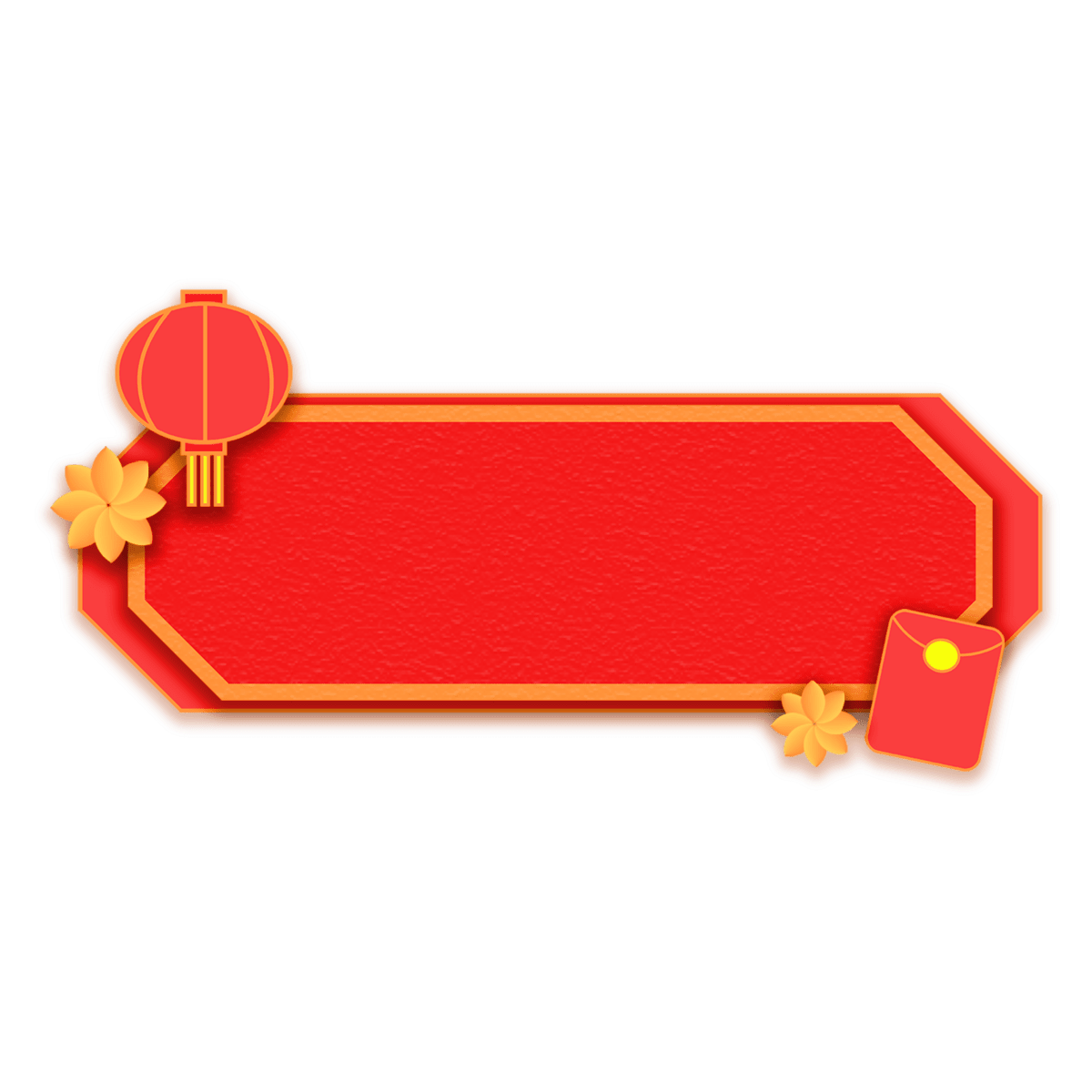 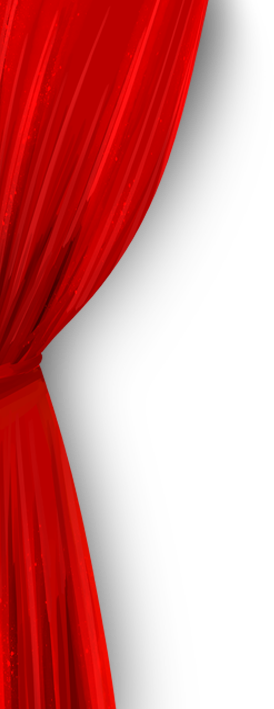 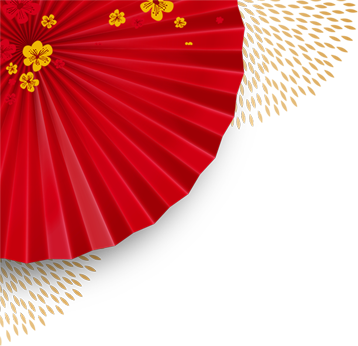 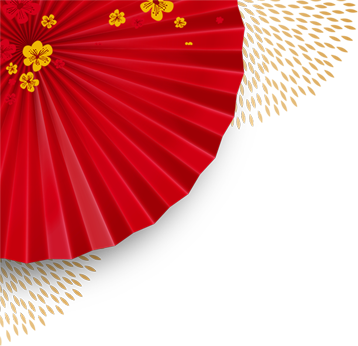 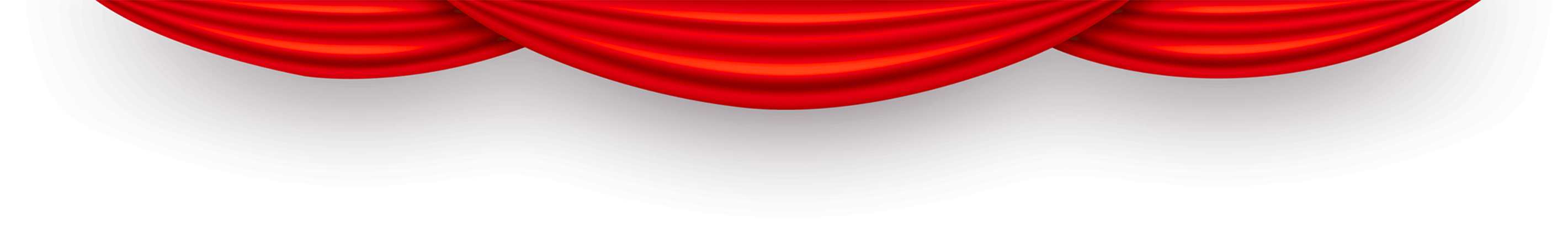 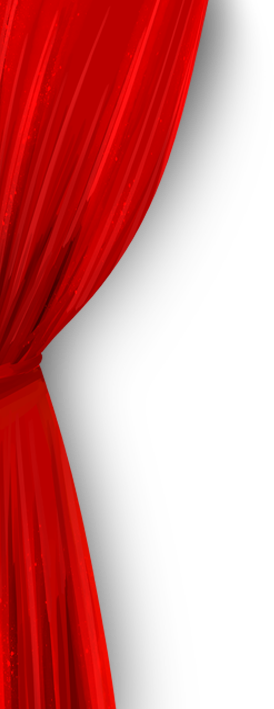 Câu đố 7
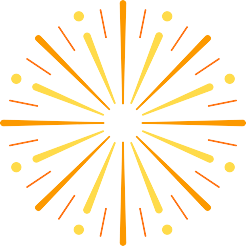 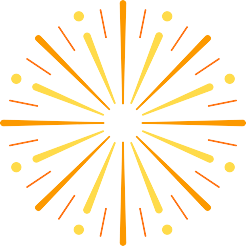 Hoa tượng trưng cho mùa xuân ở miền Bắc?
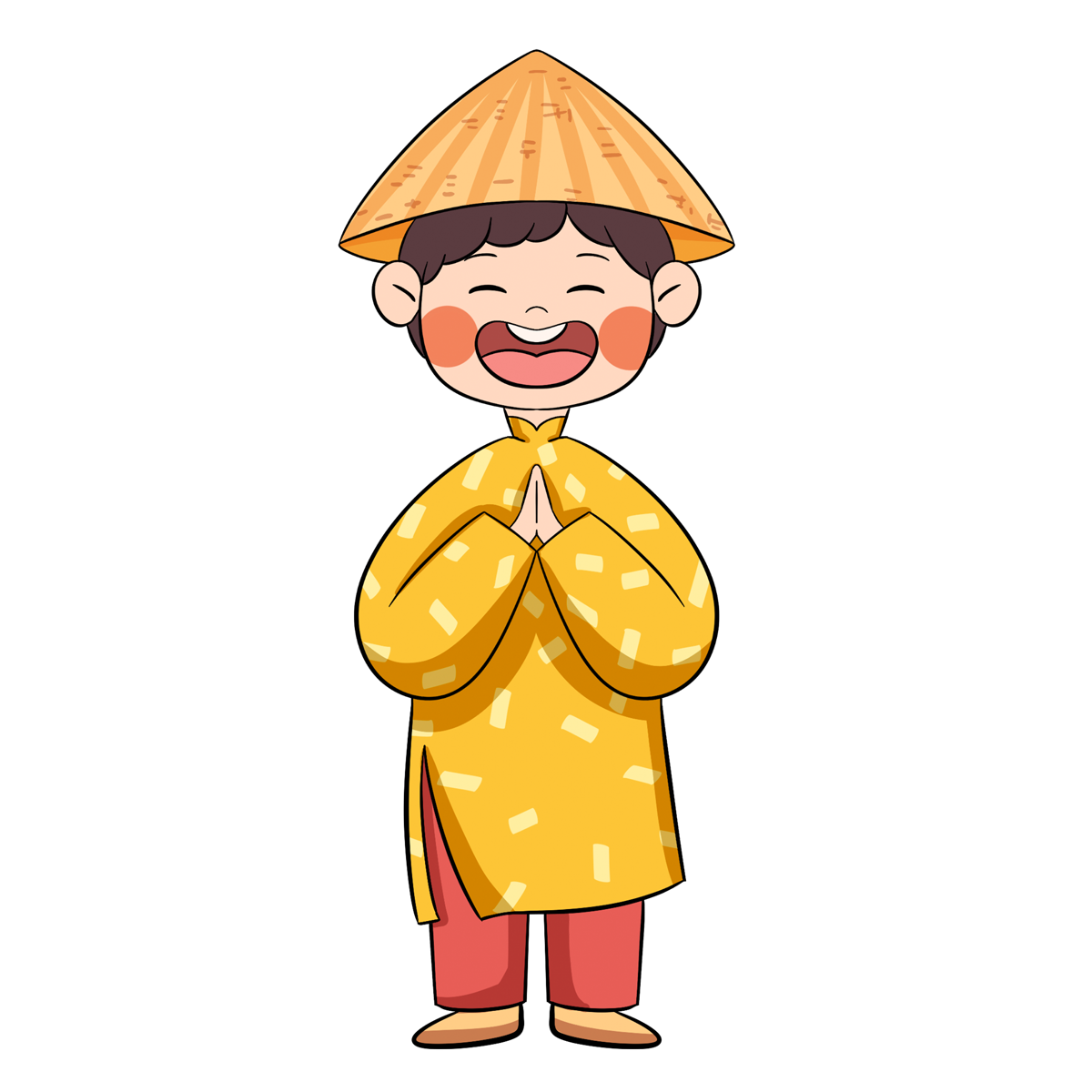 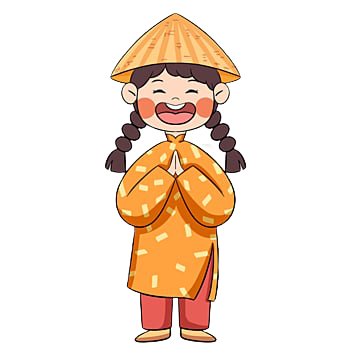 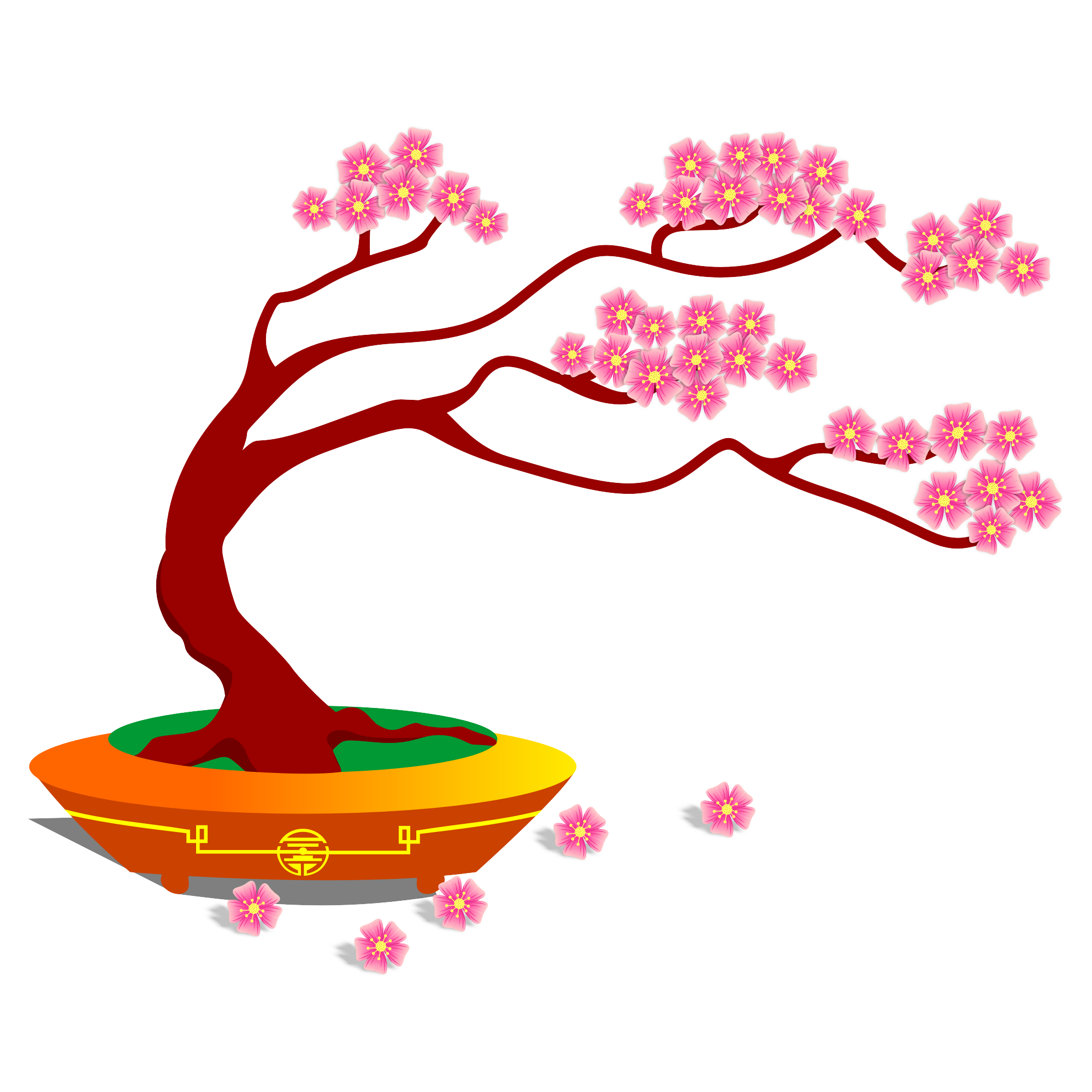 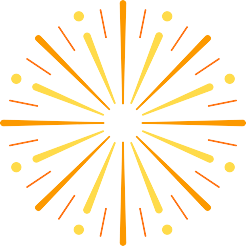 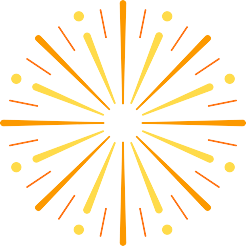 Hoa đào
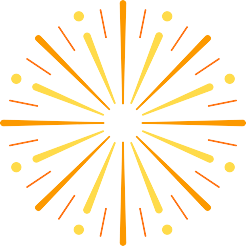 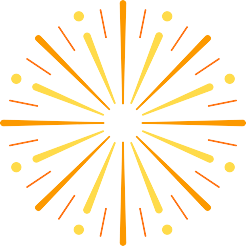 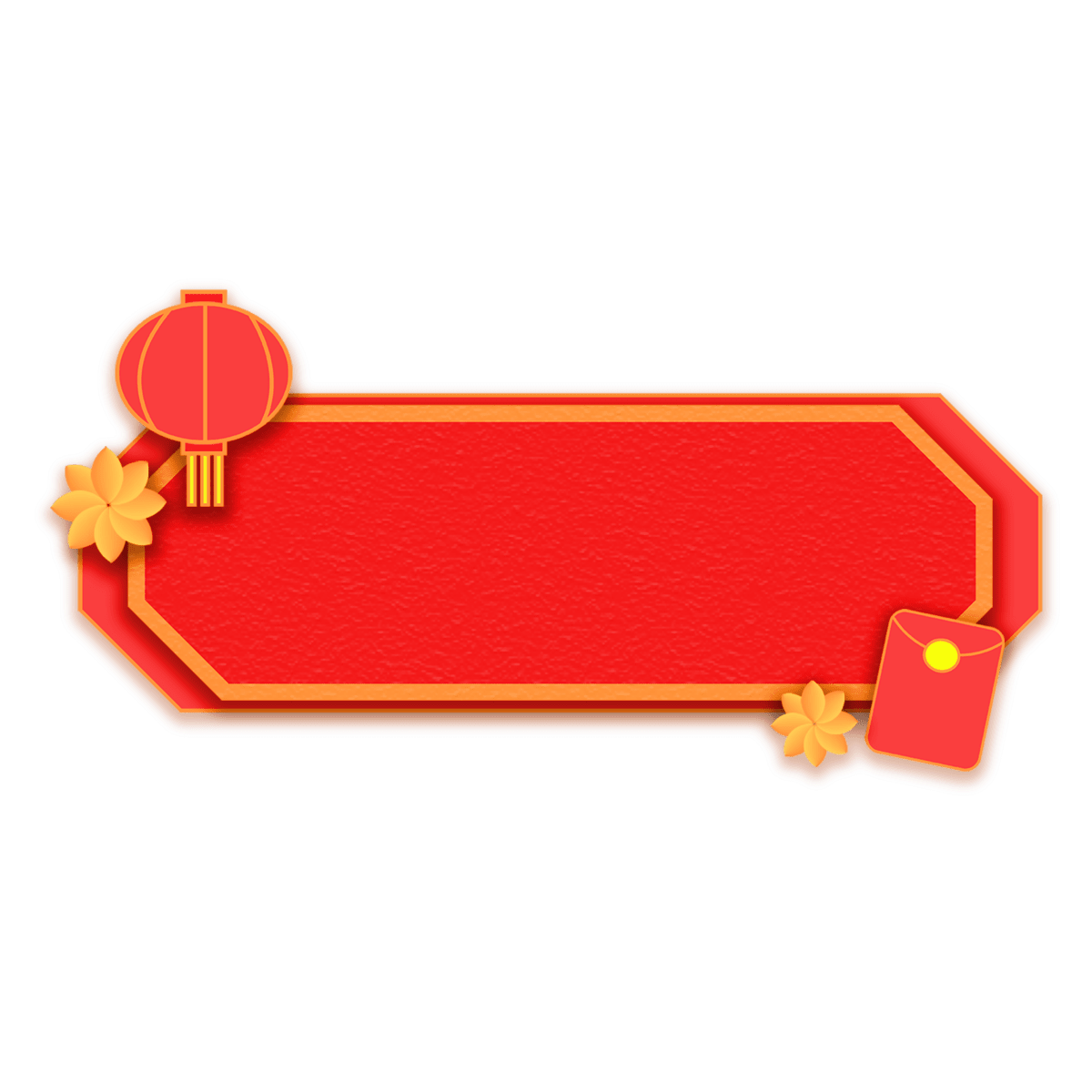 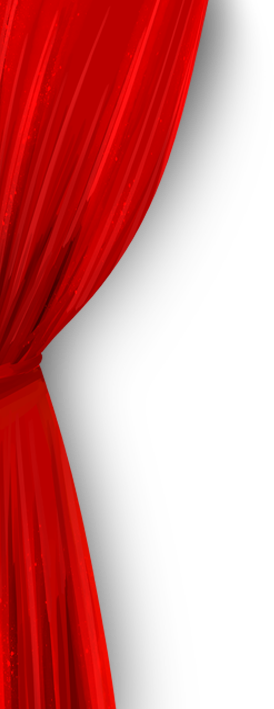 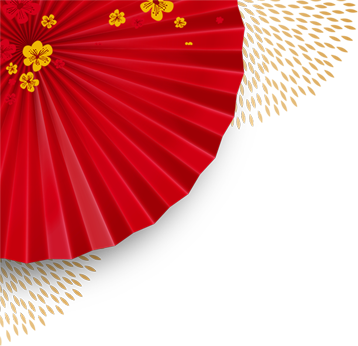 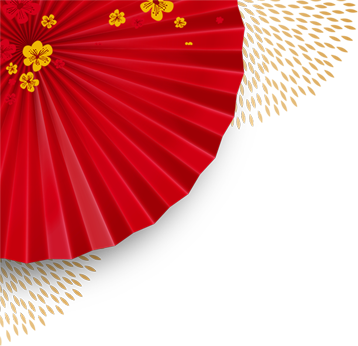 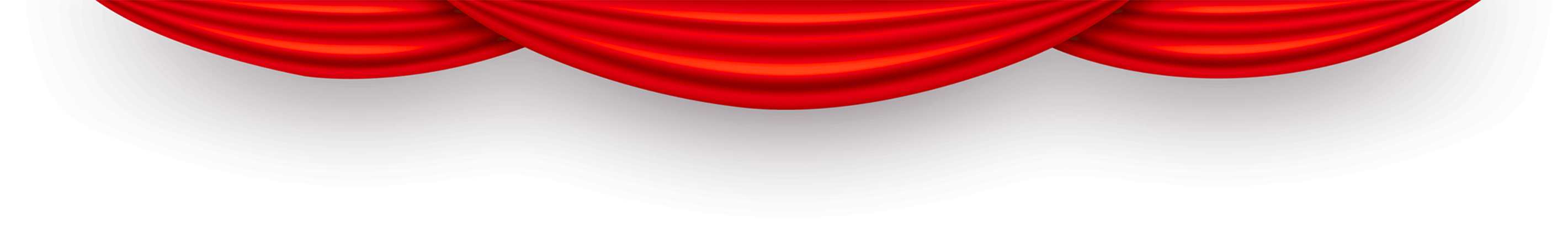 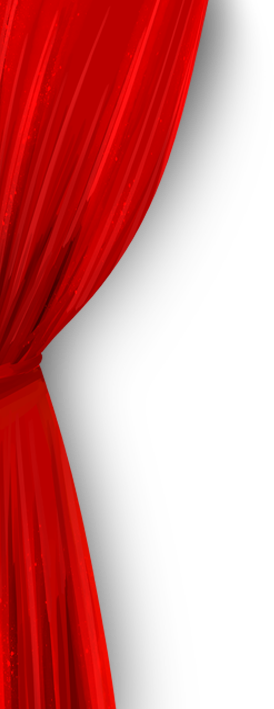 Câu đố 8
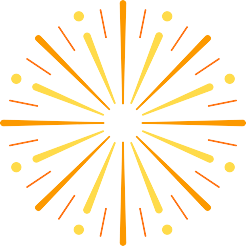 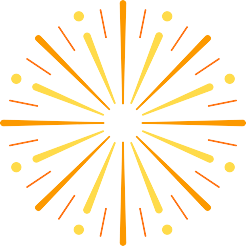 Vào ngày tết, các thầy đồ thường làm gì?
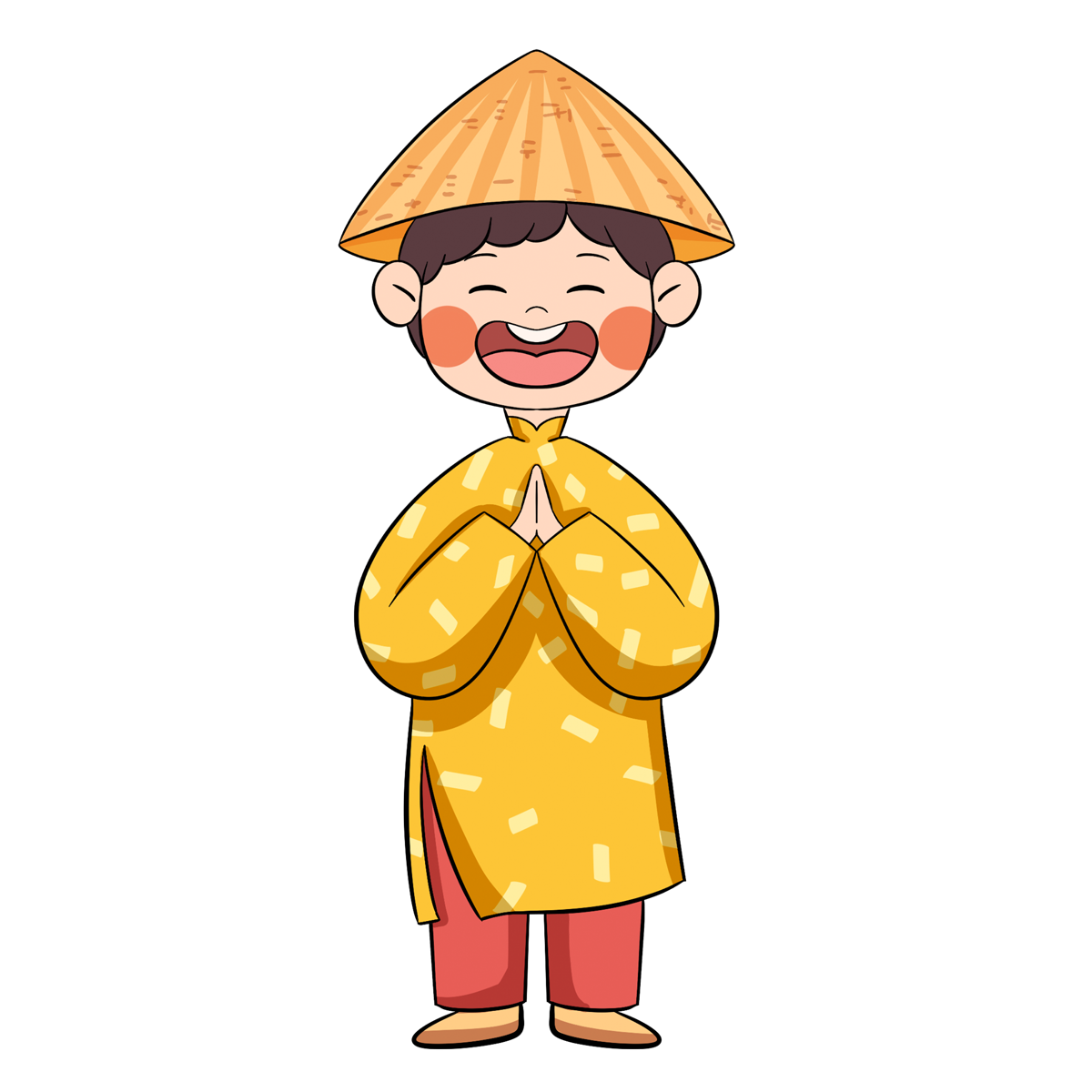 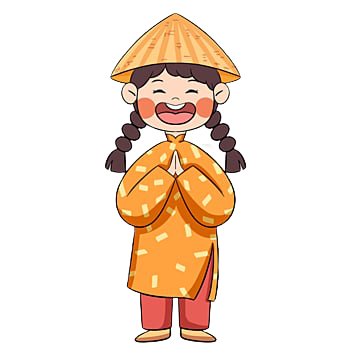 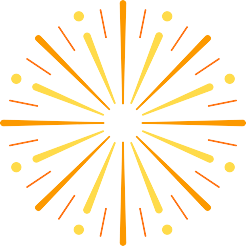 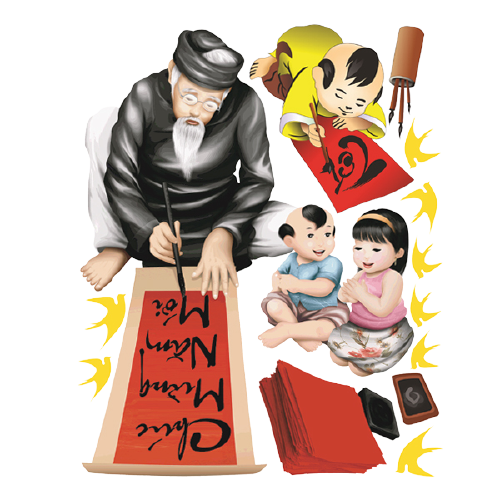 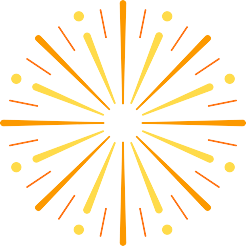 Viết chữ, câu đối ngày tết
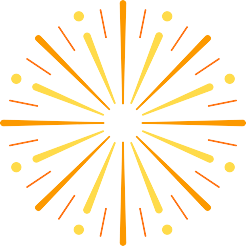 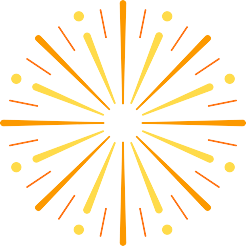 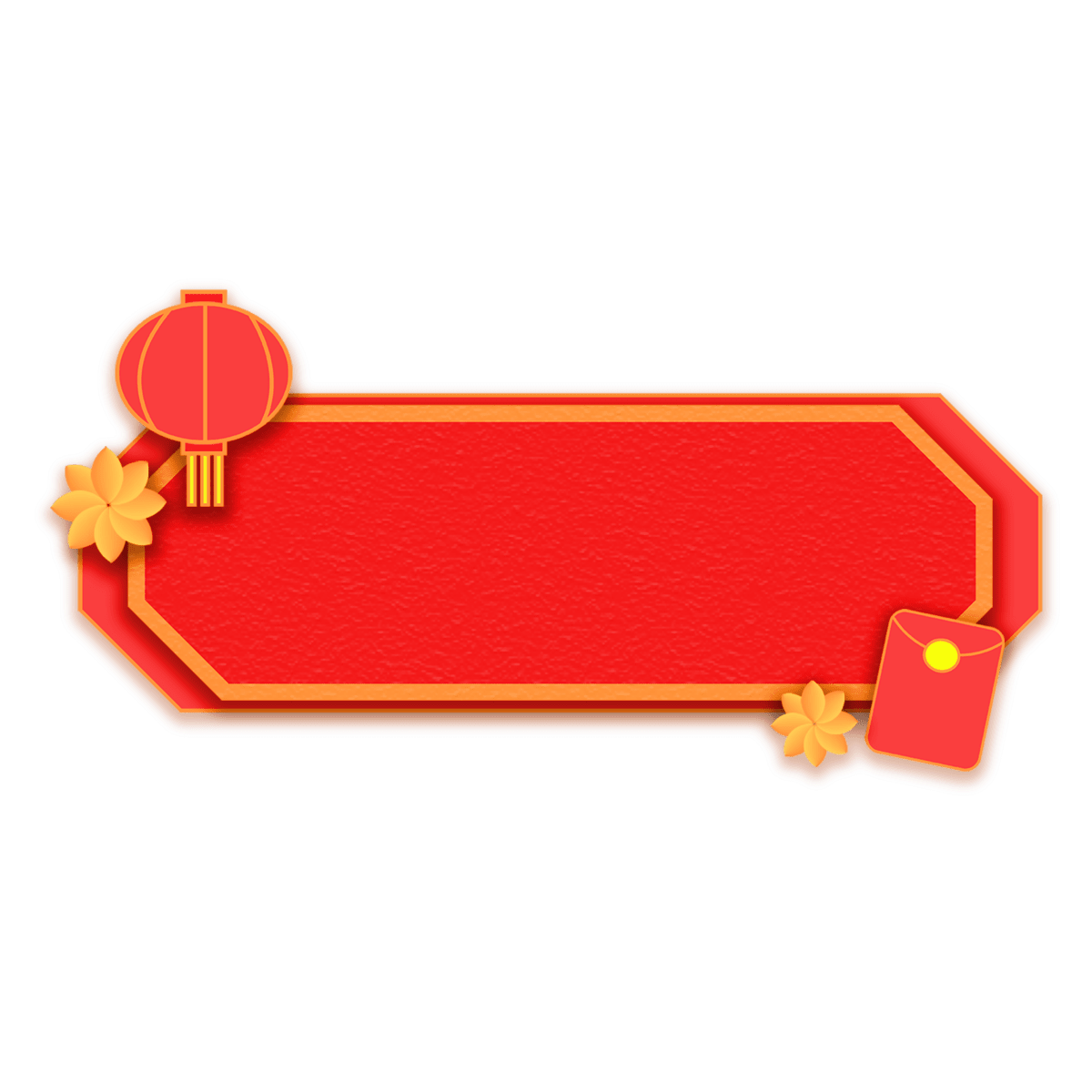 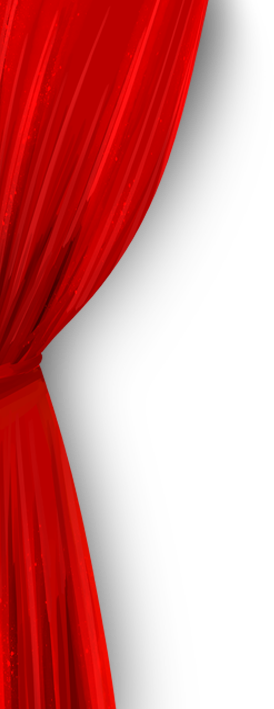 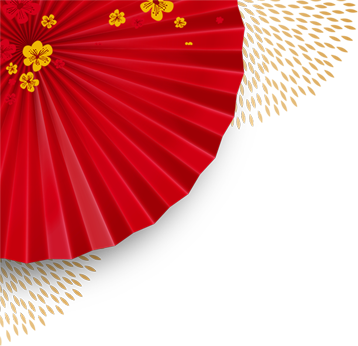 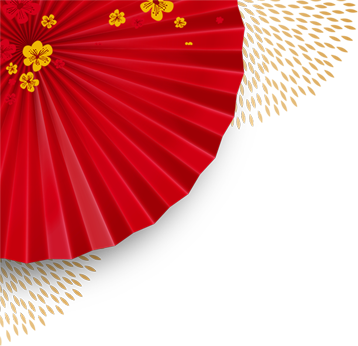 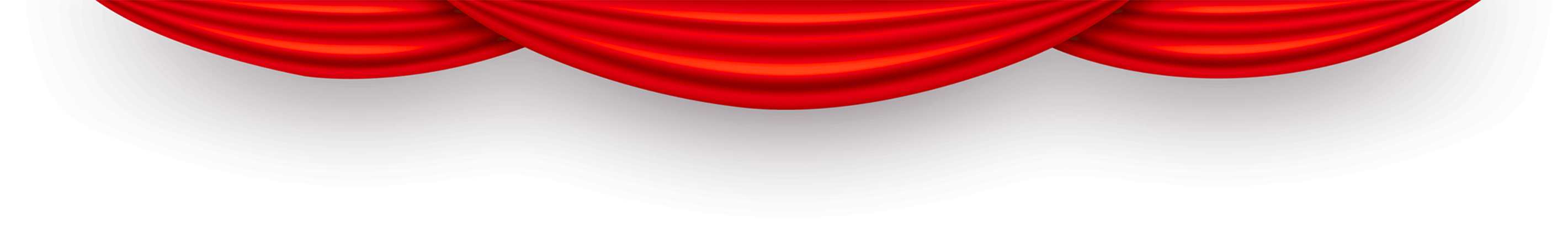 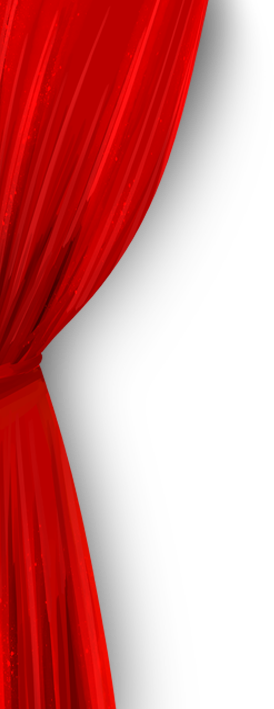 Câu đố 9
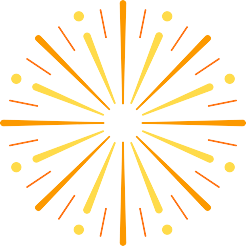 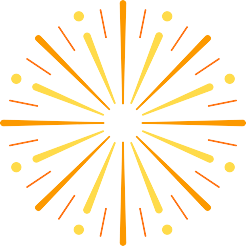 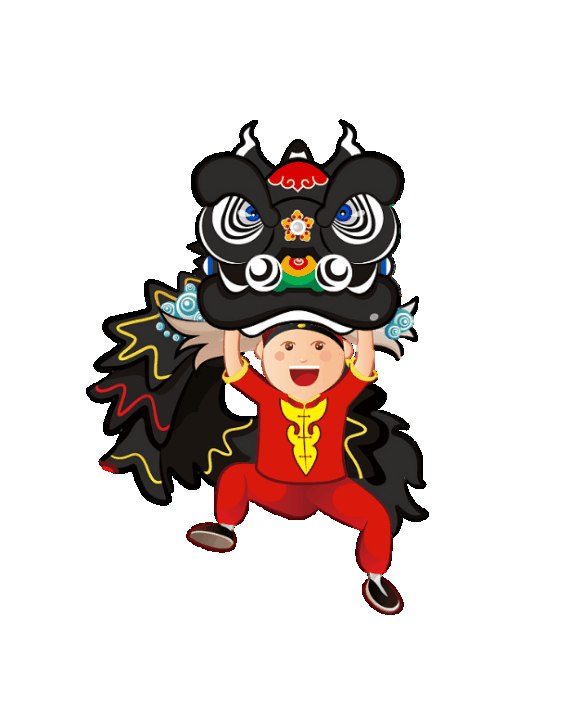 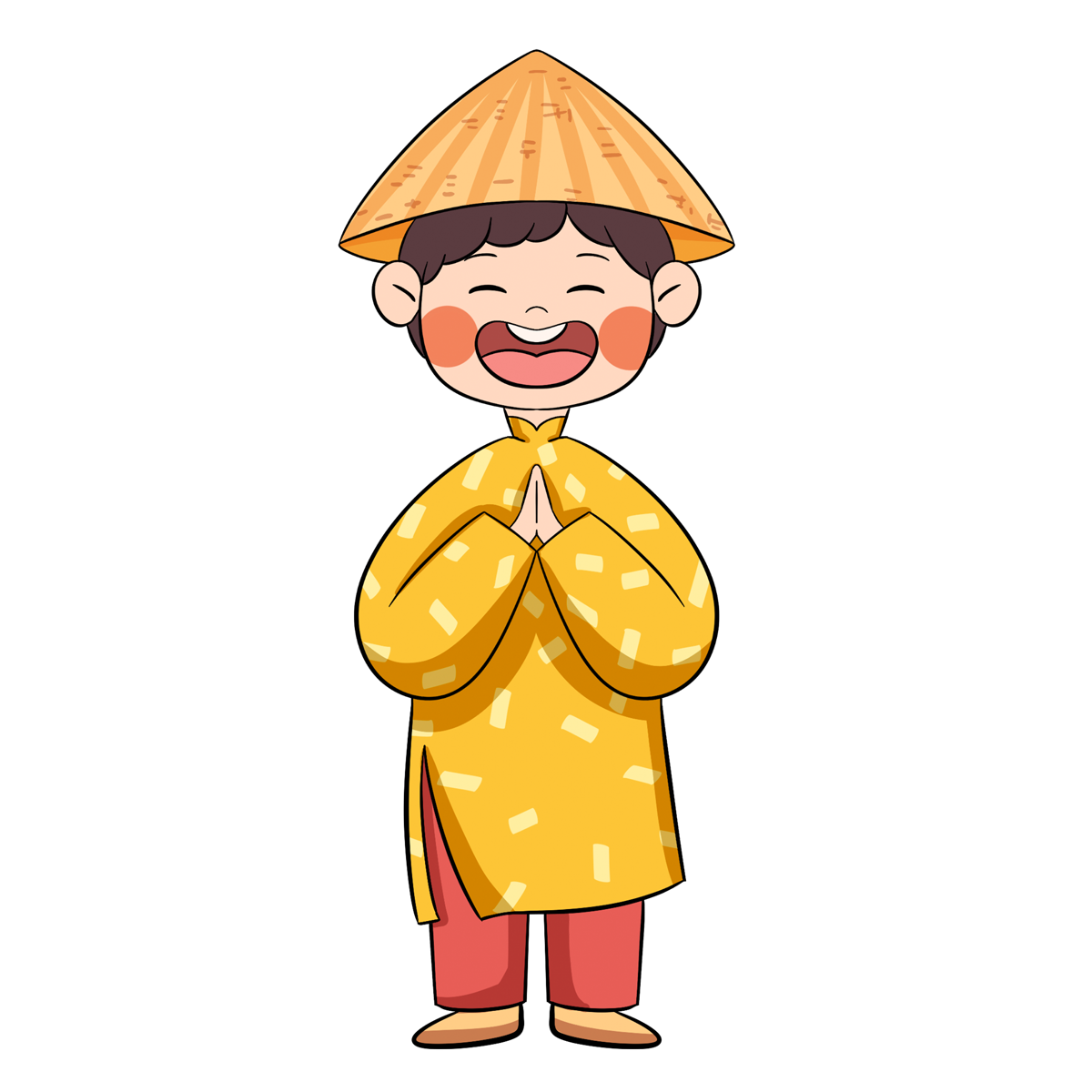 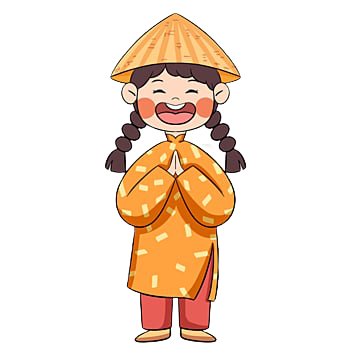 Vào mùng một Tết, em thường nhìn thấy hoạt động múa lụa, múa lân hay múa lửa?
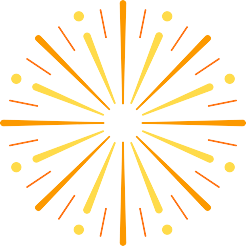 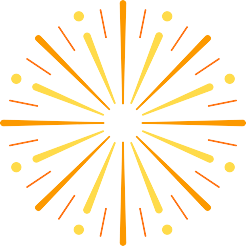 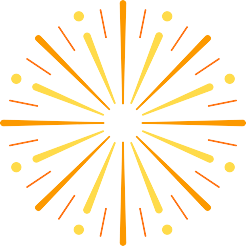 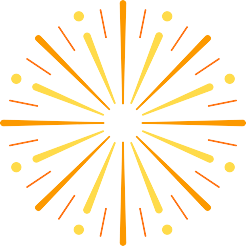 Múa lân
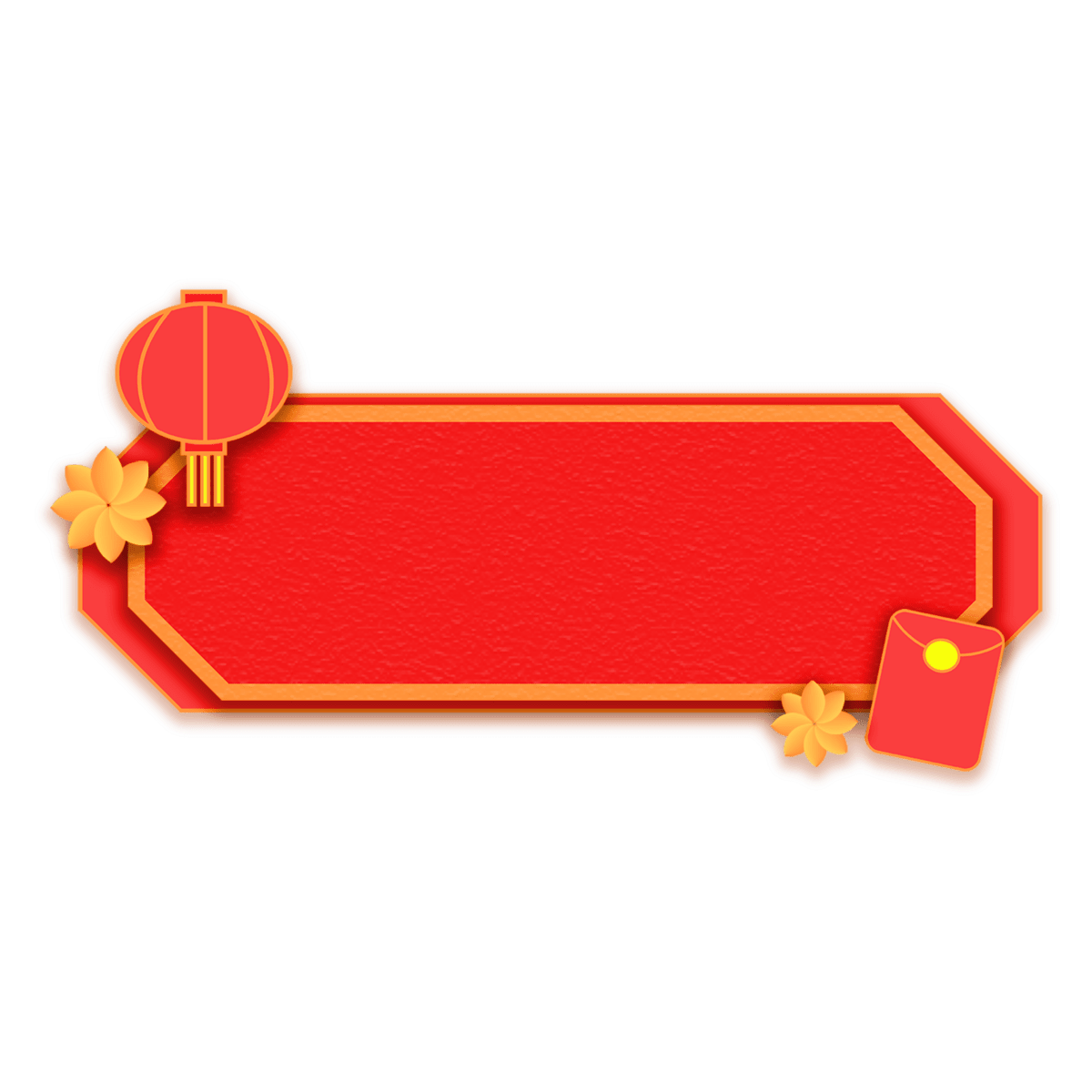 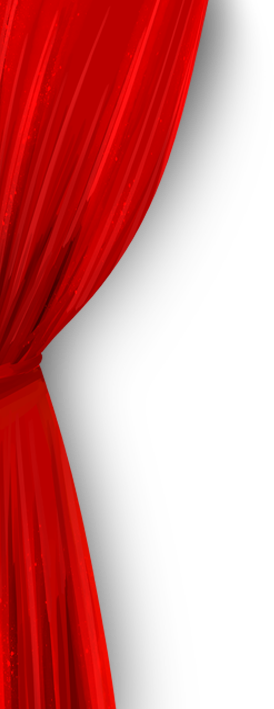 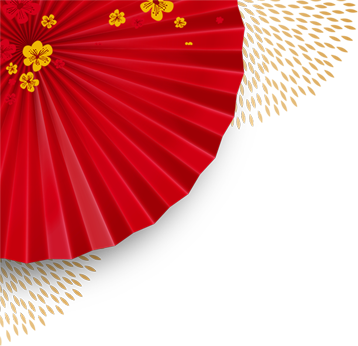 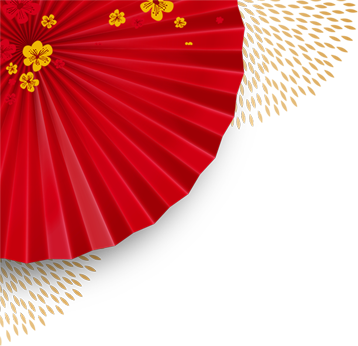 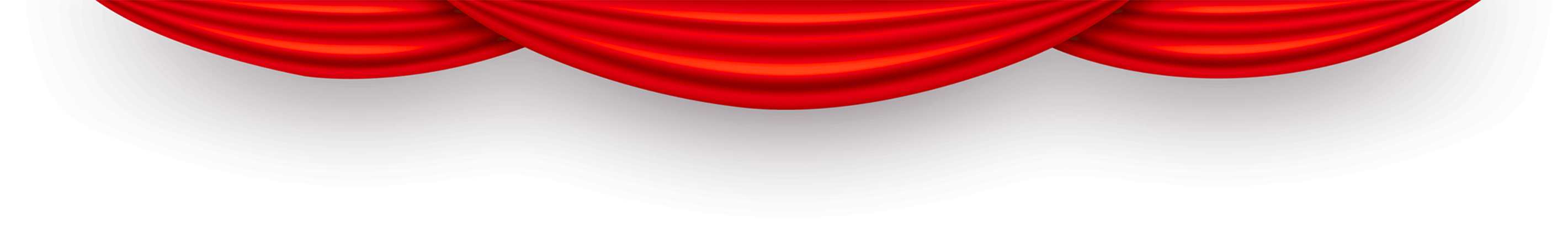 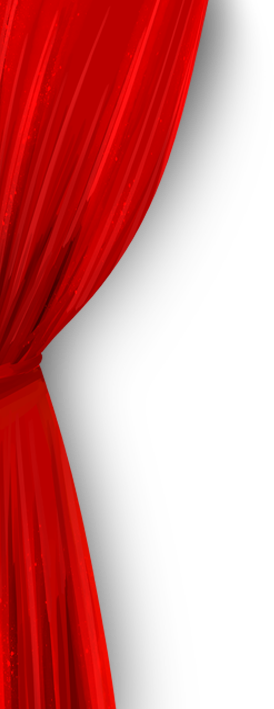 Câu đố 10
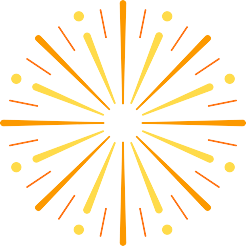 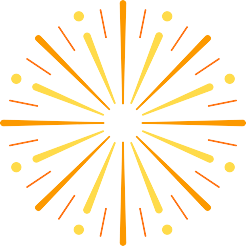 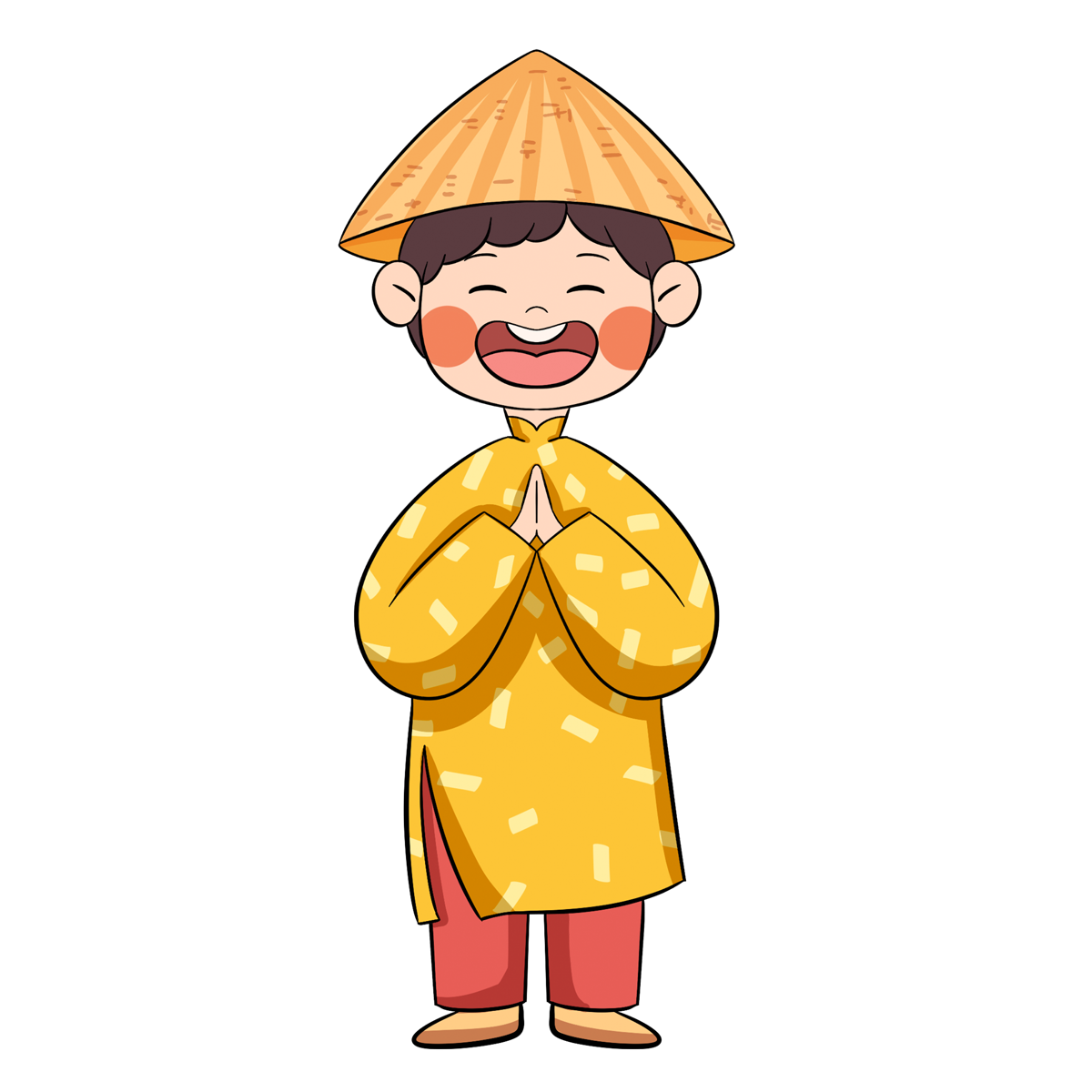 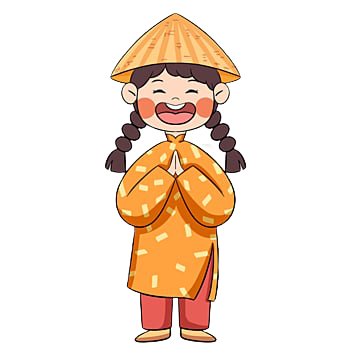 Một loại thức ăn ngọt không thể thiếu vào ngày Tết, có rất nhiều hương vị.
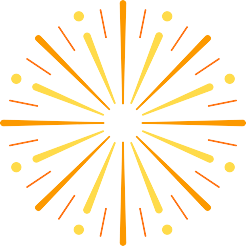 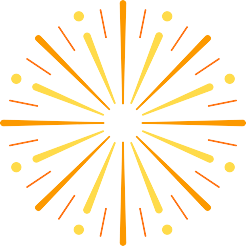 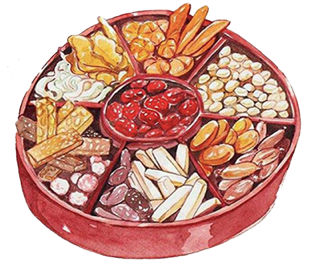 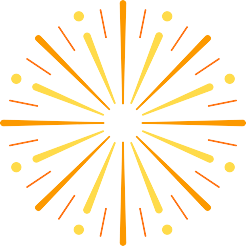 Mứt
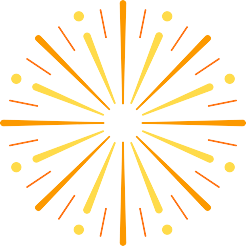 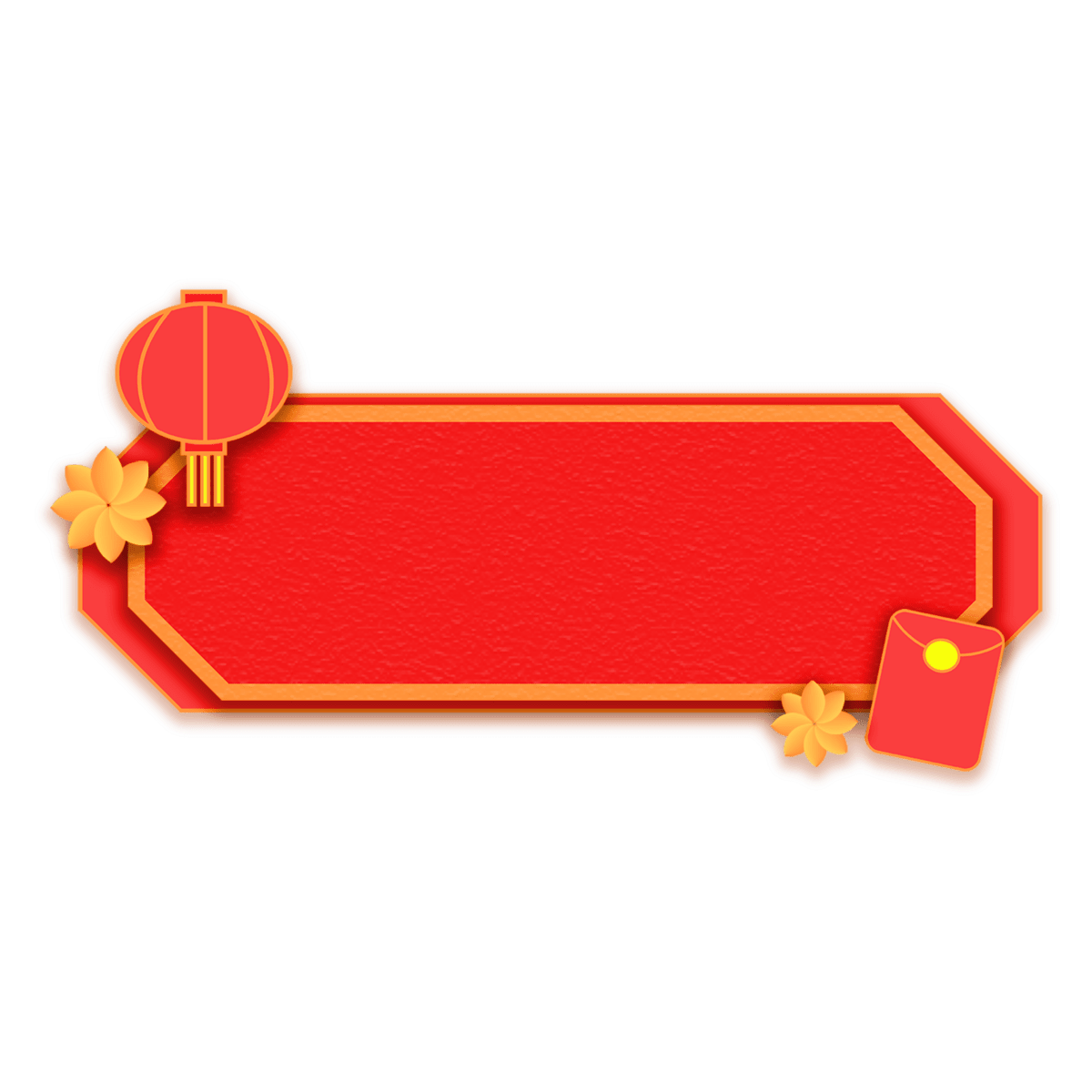 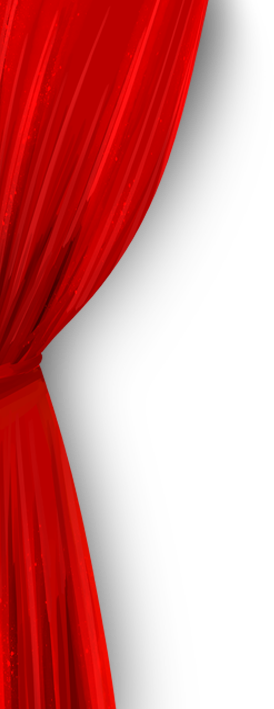 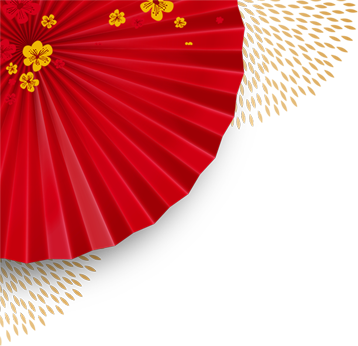 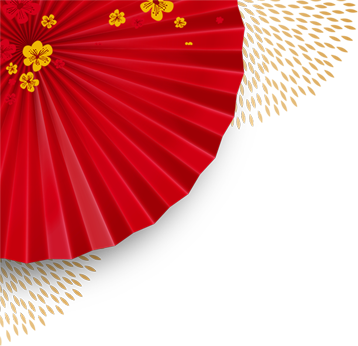 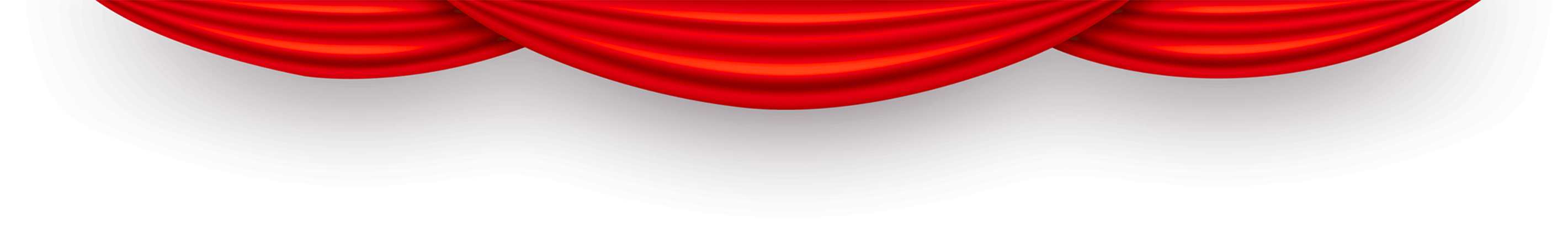 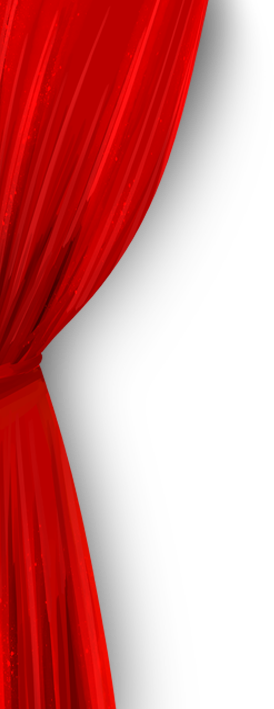 Câu đố 11
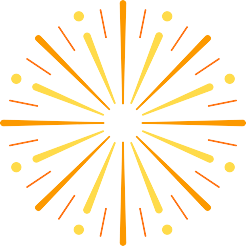 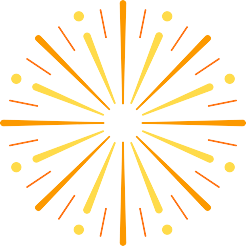 Hoa tượng trưng cho mùa xuân ở miền Trung và miền Nam.
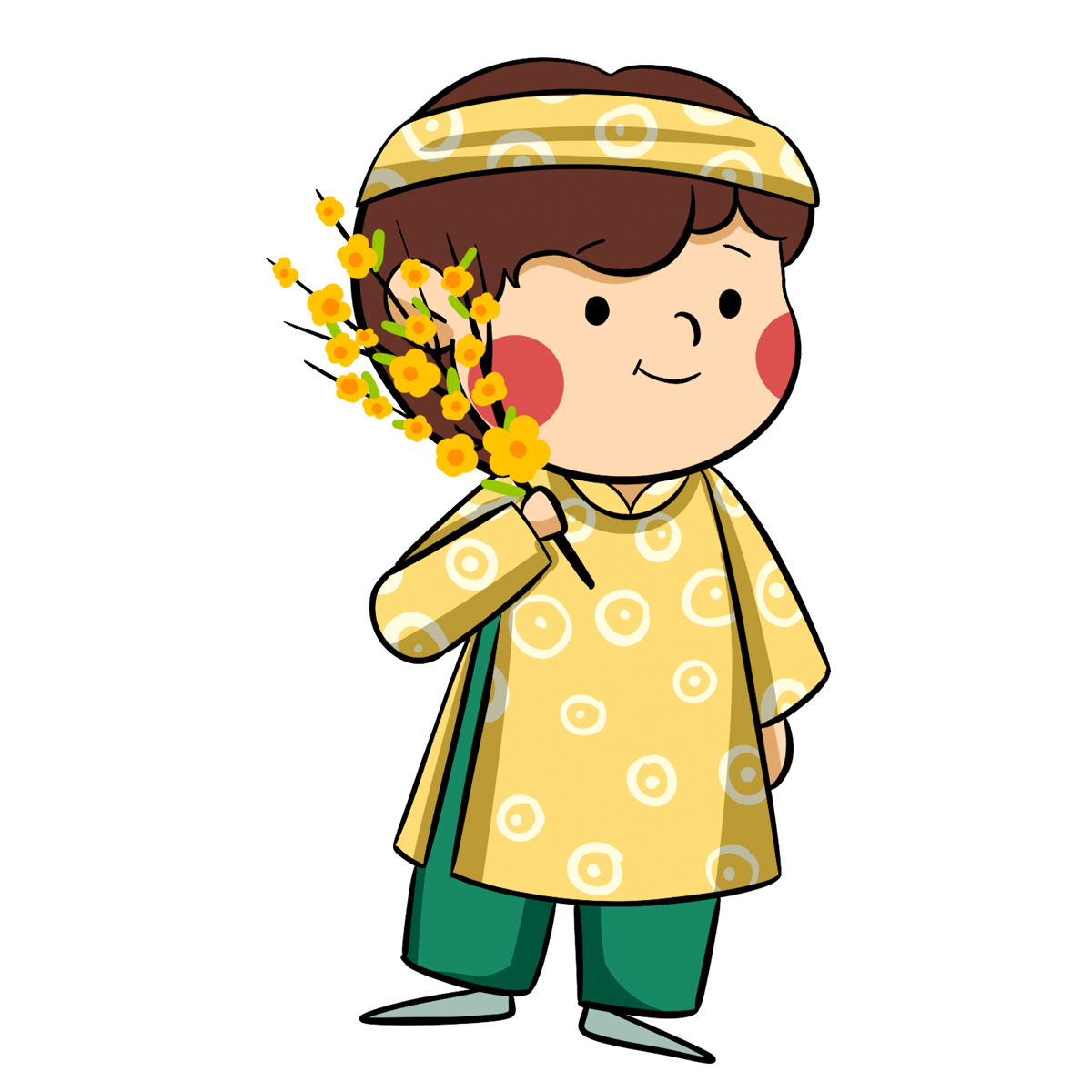 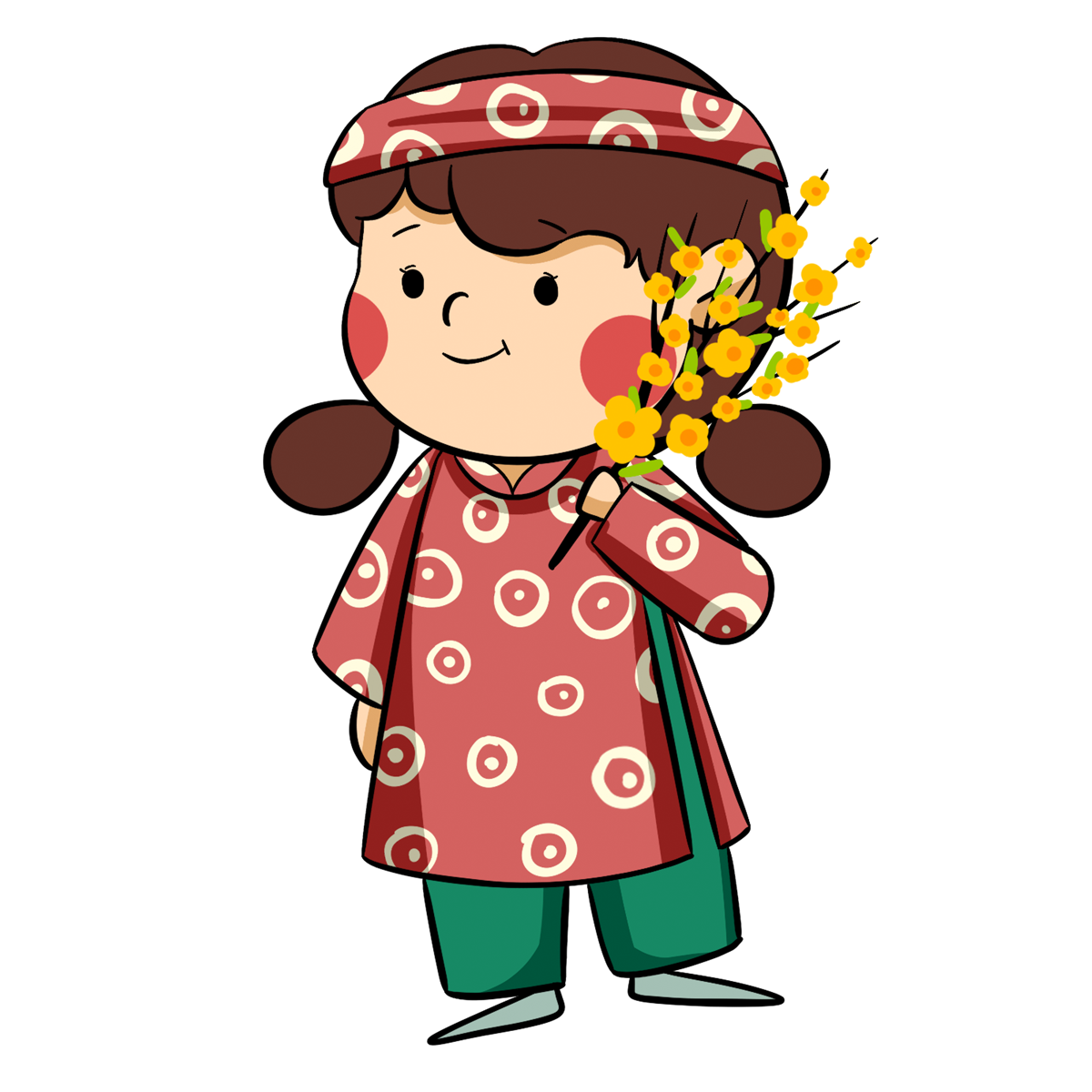 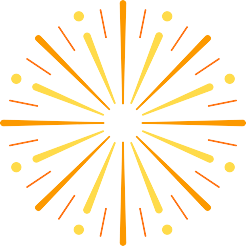 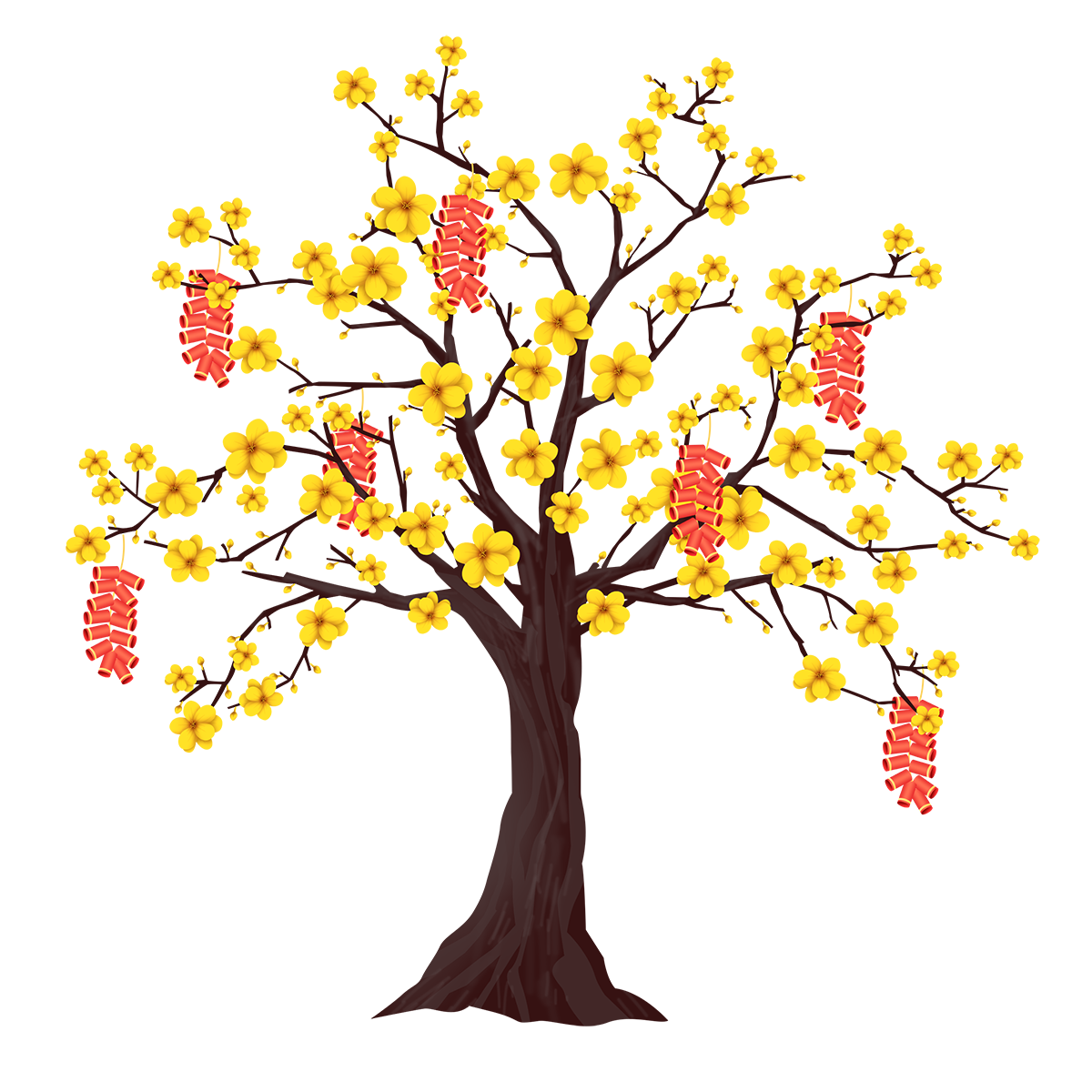 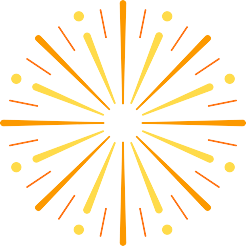 Hoa mai
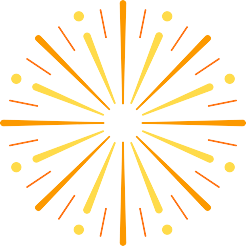 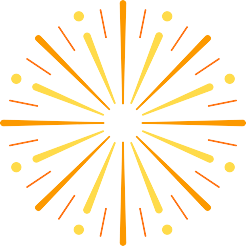 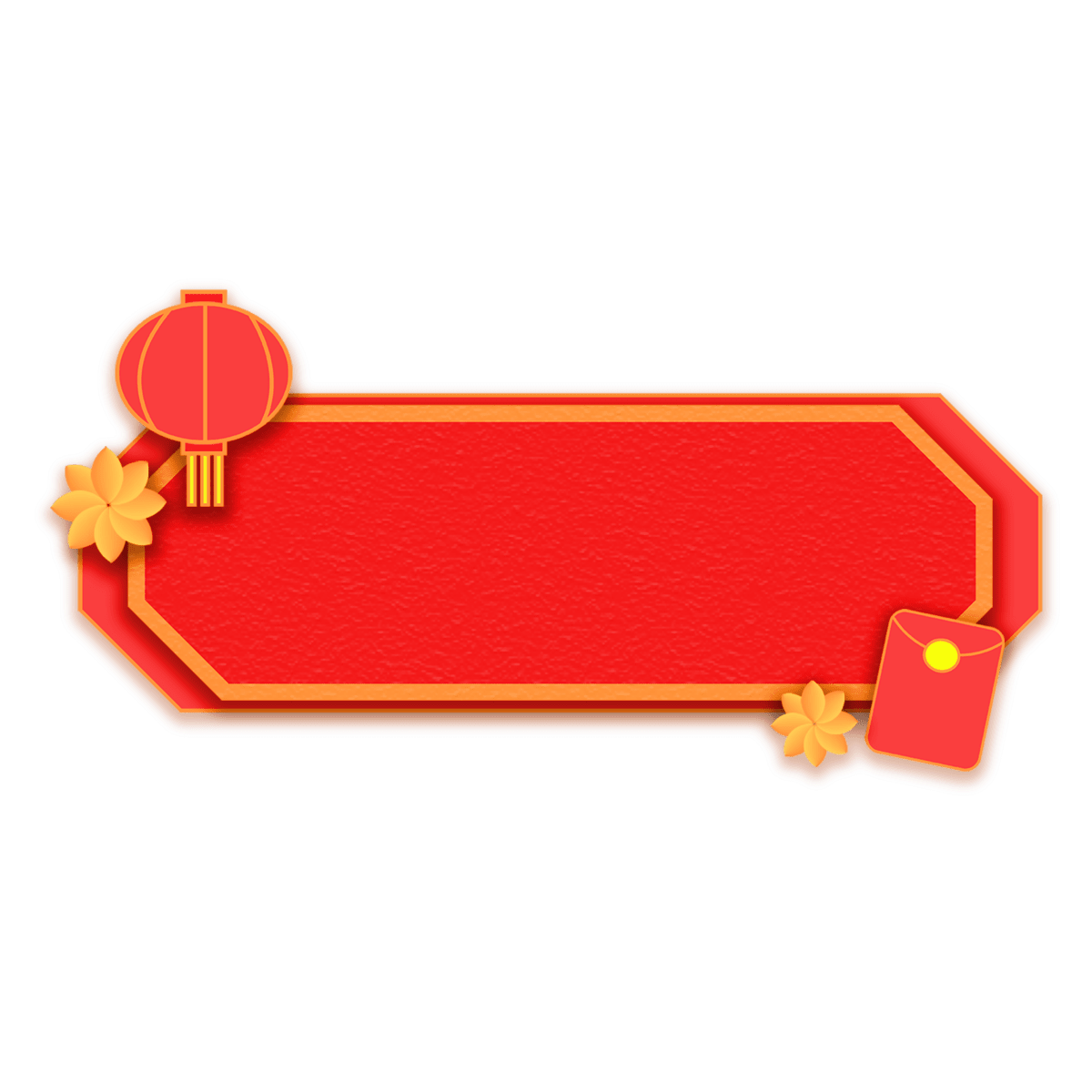 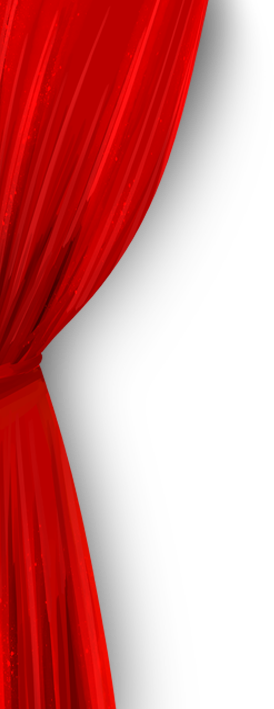 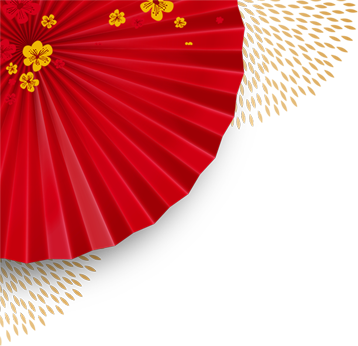 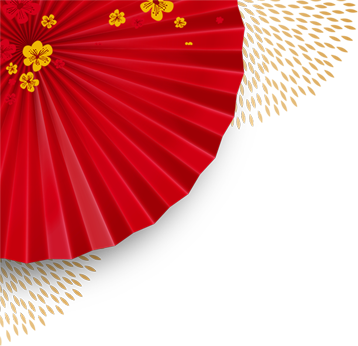 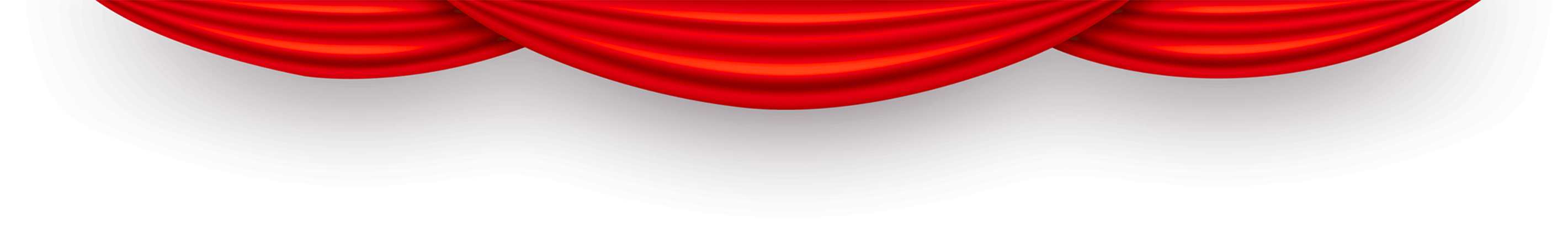 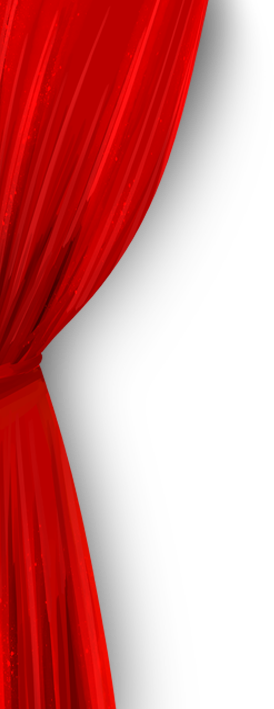 Câu đố 12
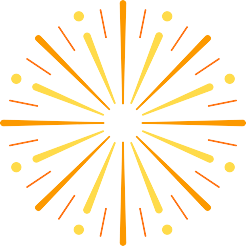 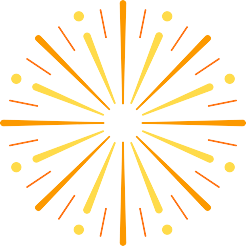 Theo truyền thuyết dân gian, Ông Táo về trời bằng gì?
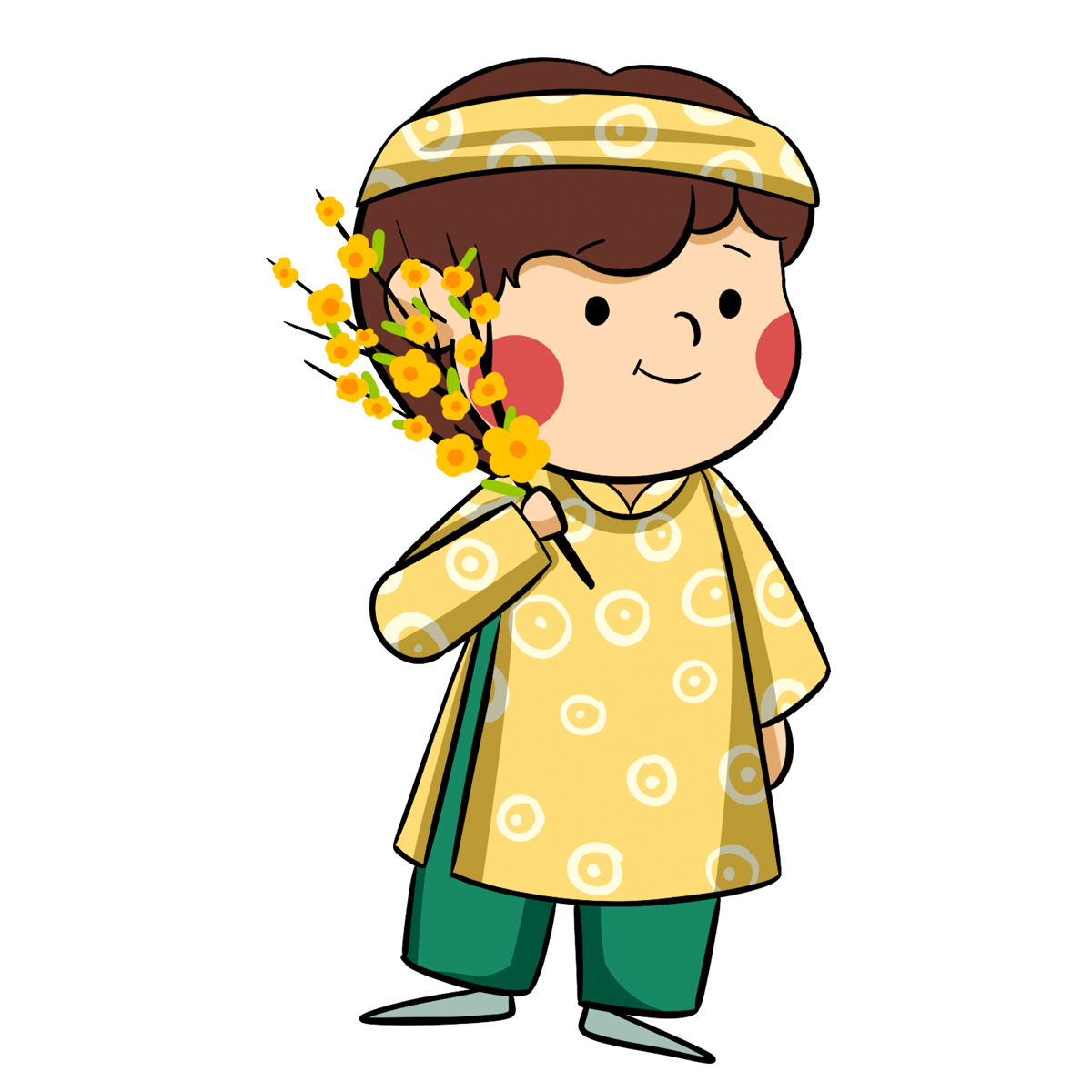 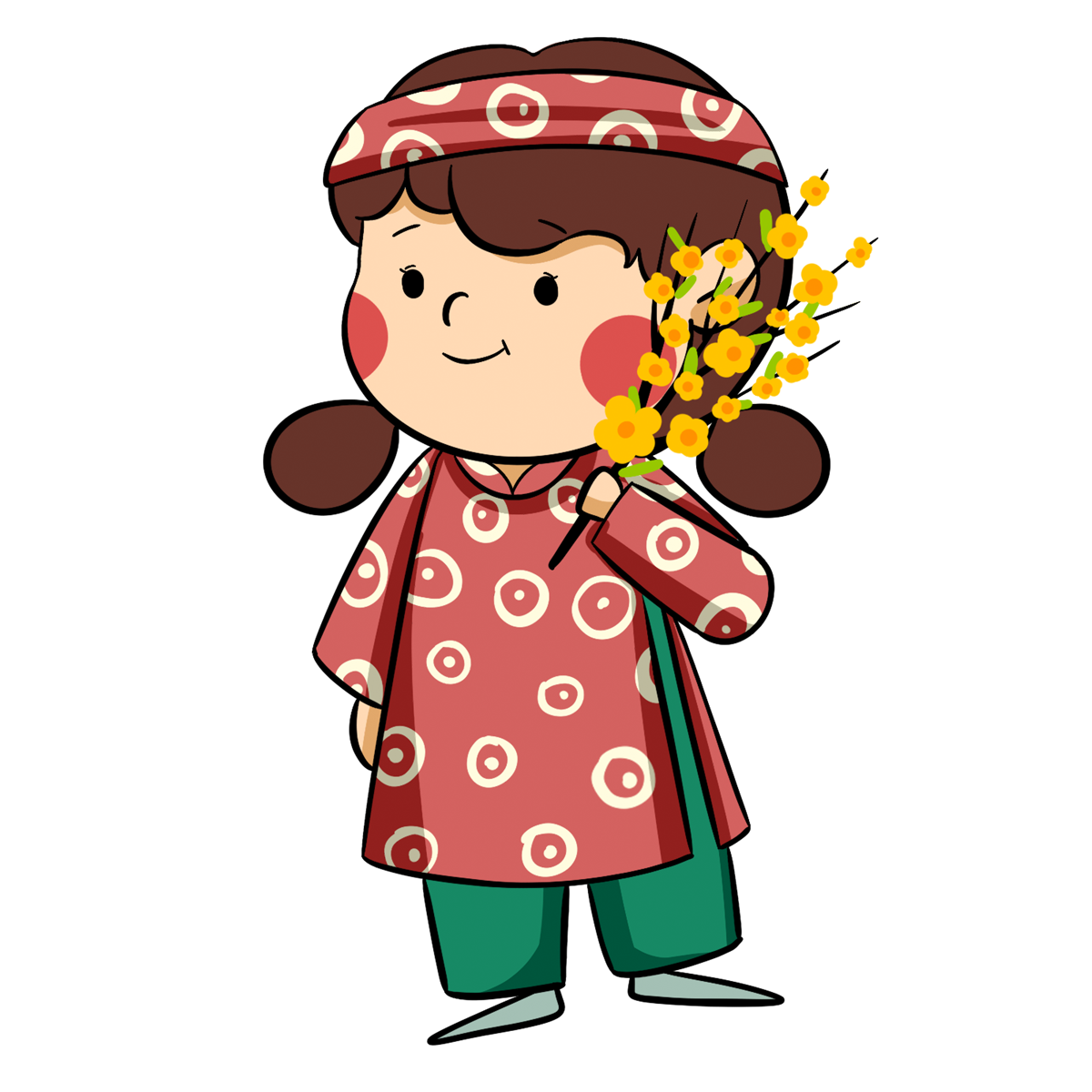 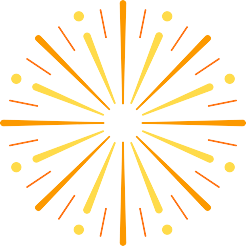 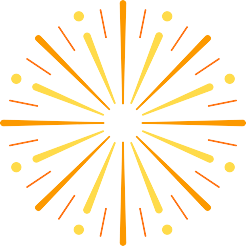 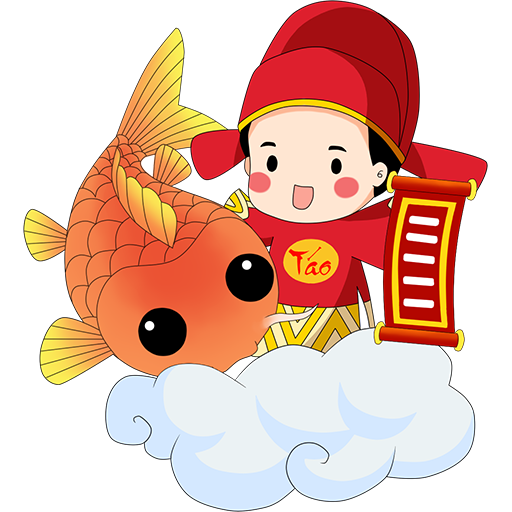 Cá chép
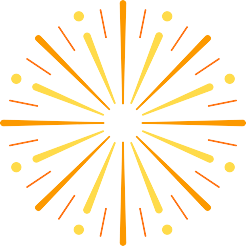 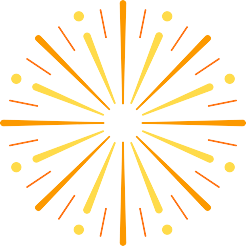 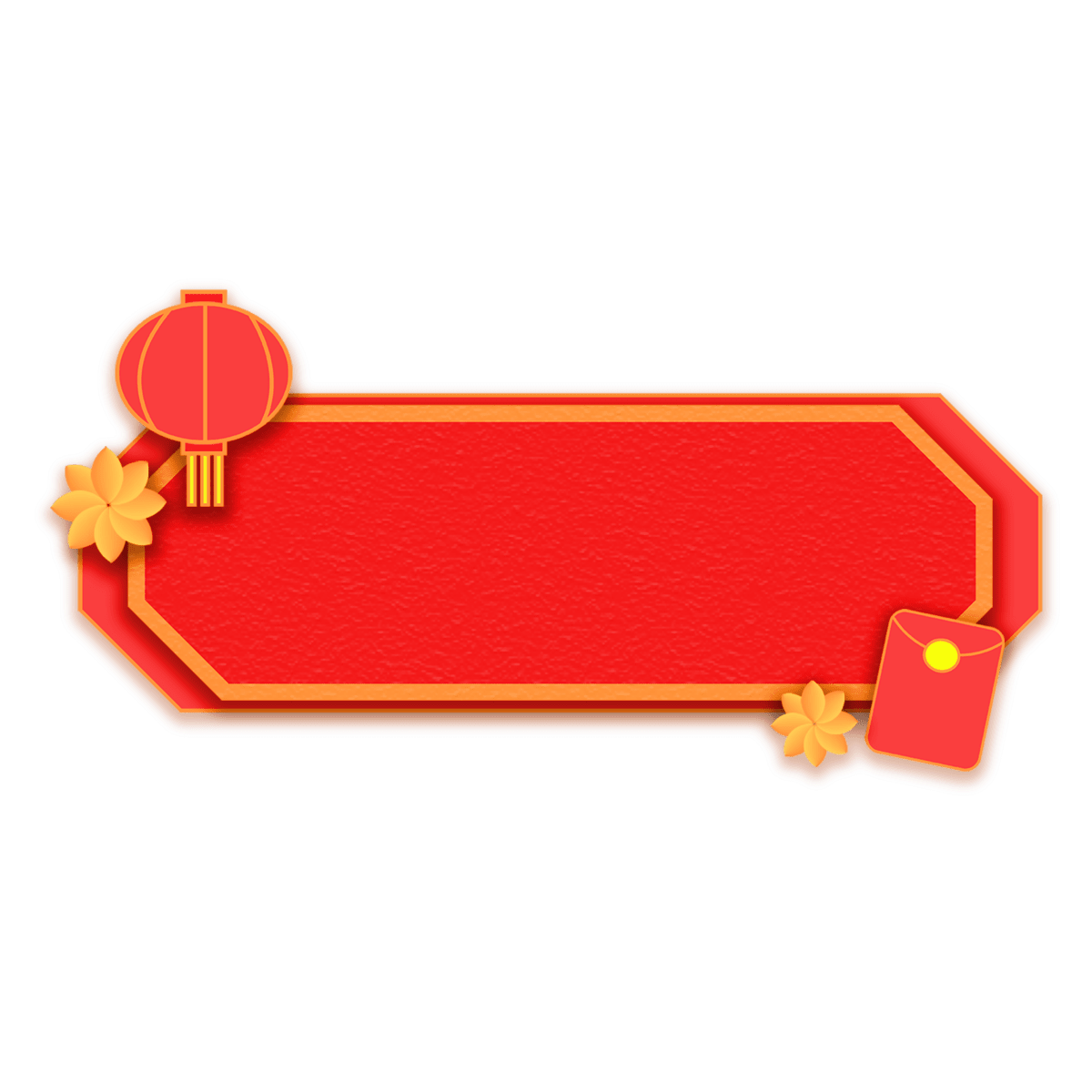 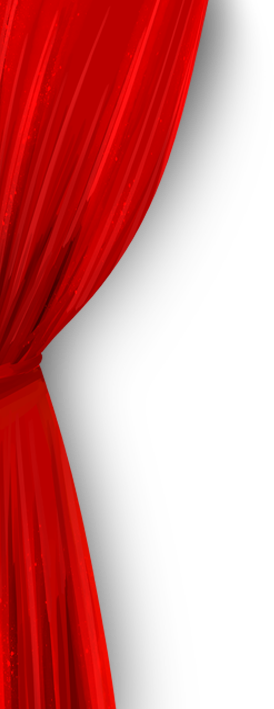 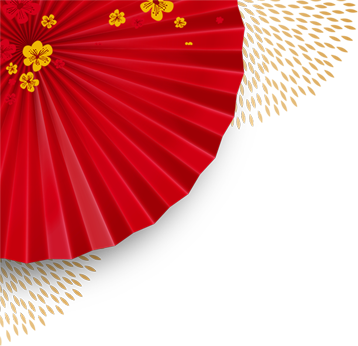 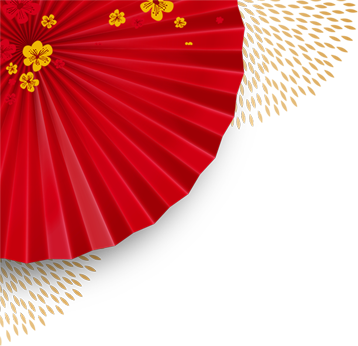 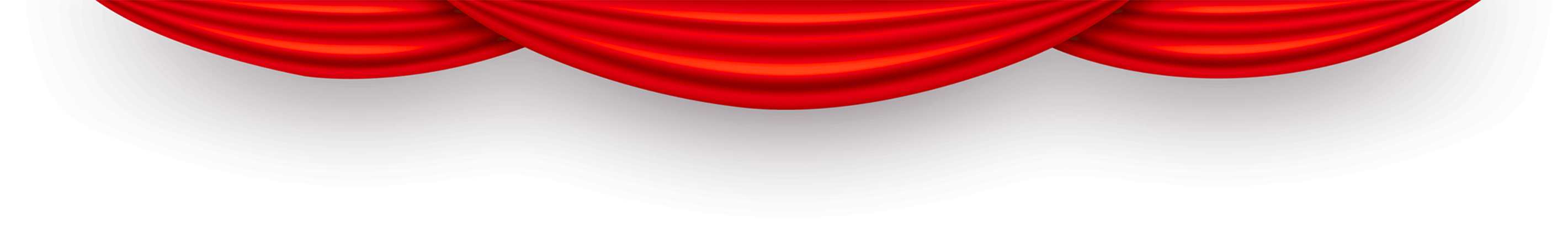 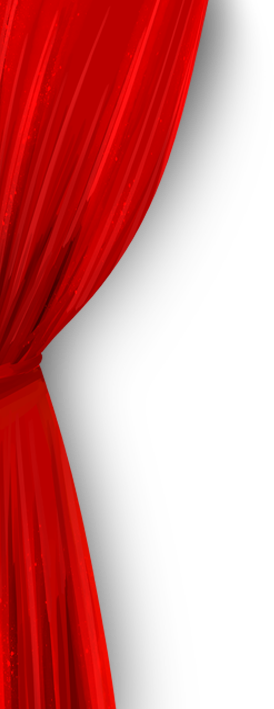 Câu đố 13
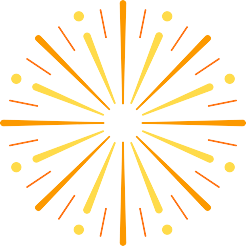 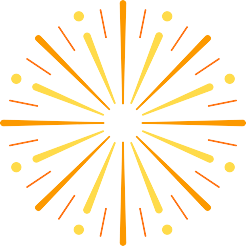 Những loại bánh nào mọi người hay ăn trong dịp Tết?
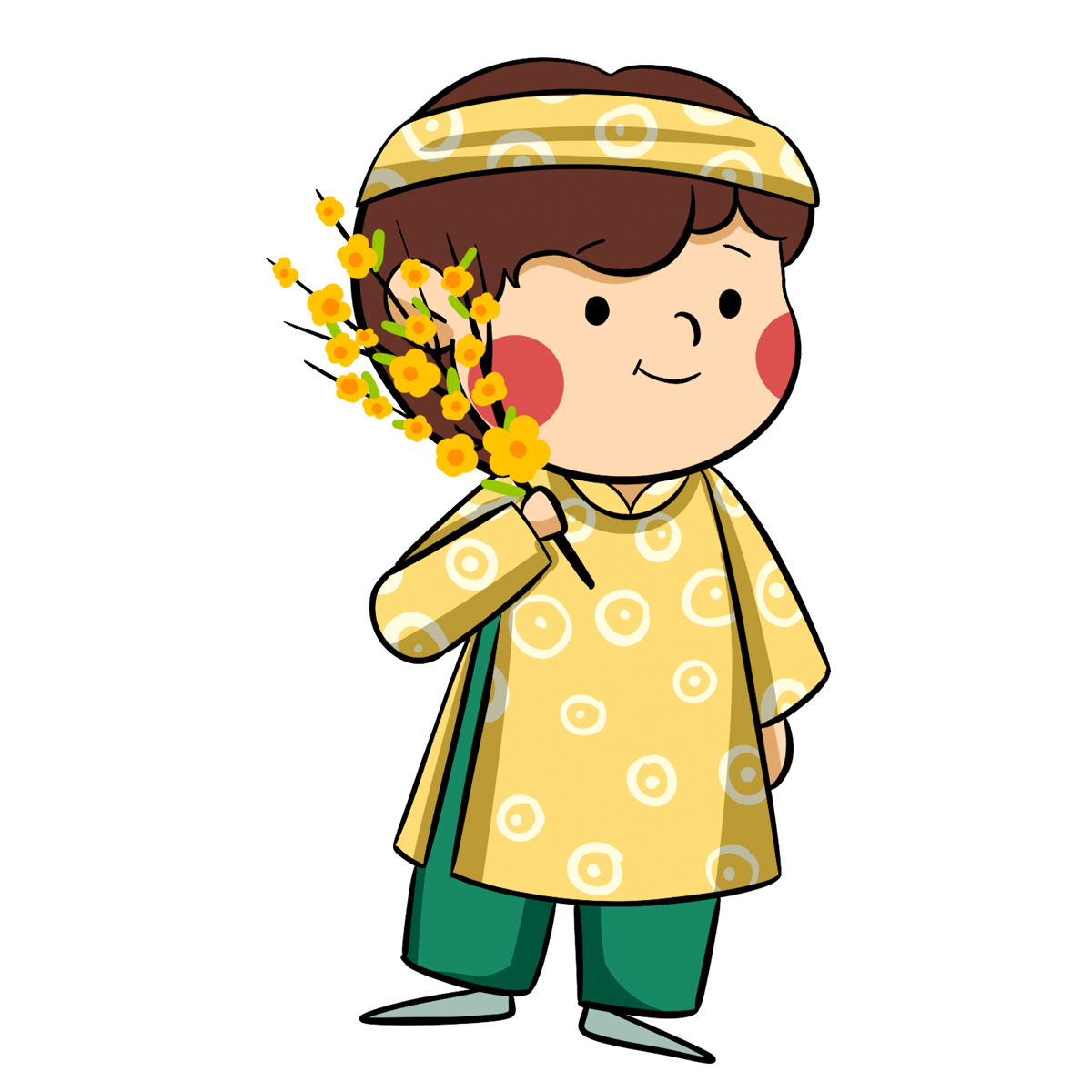 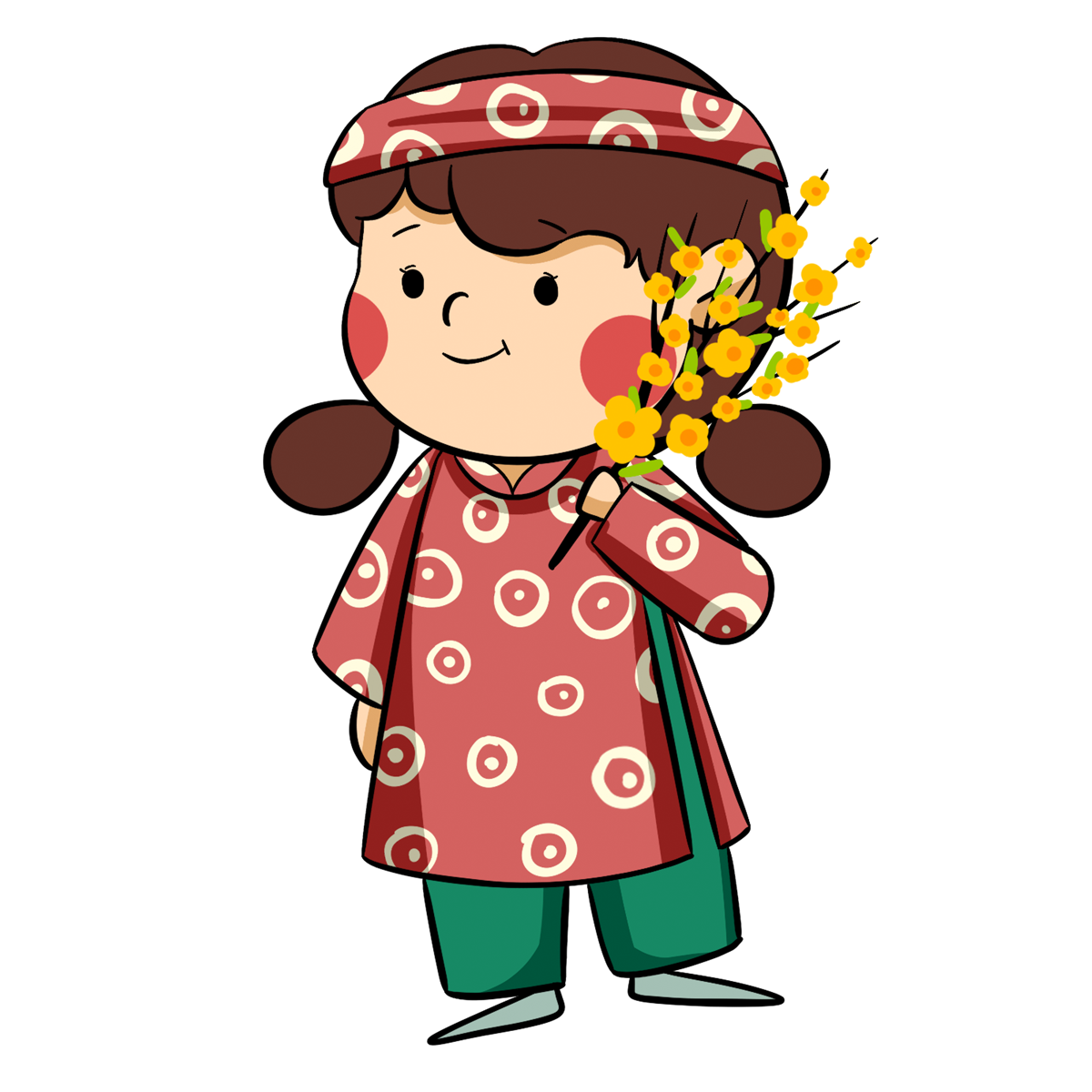 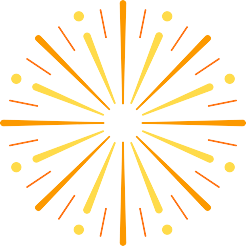 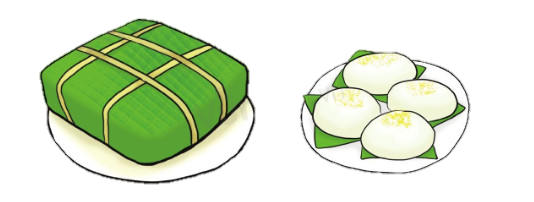 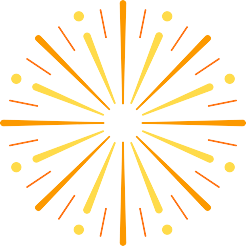 Bánh chưng, bánh giầy, bánh tét
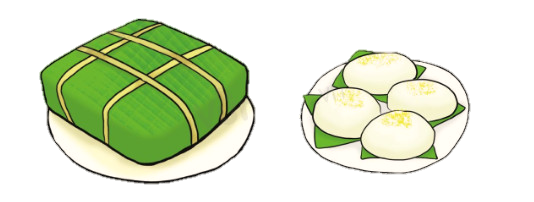 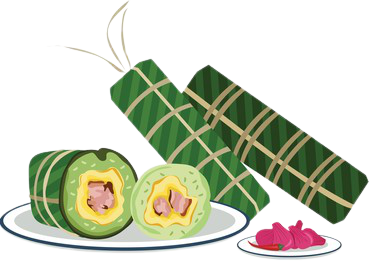 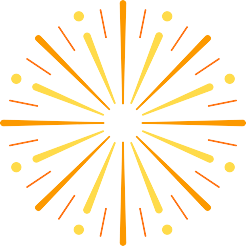 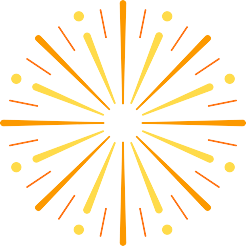 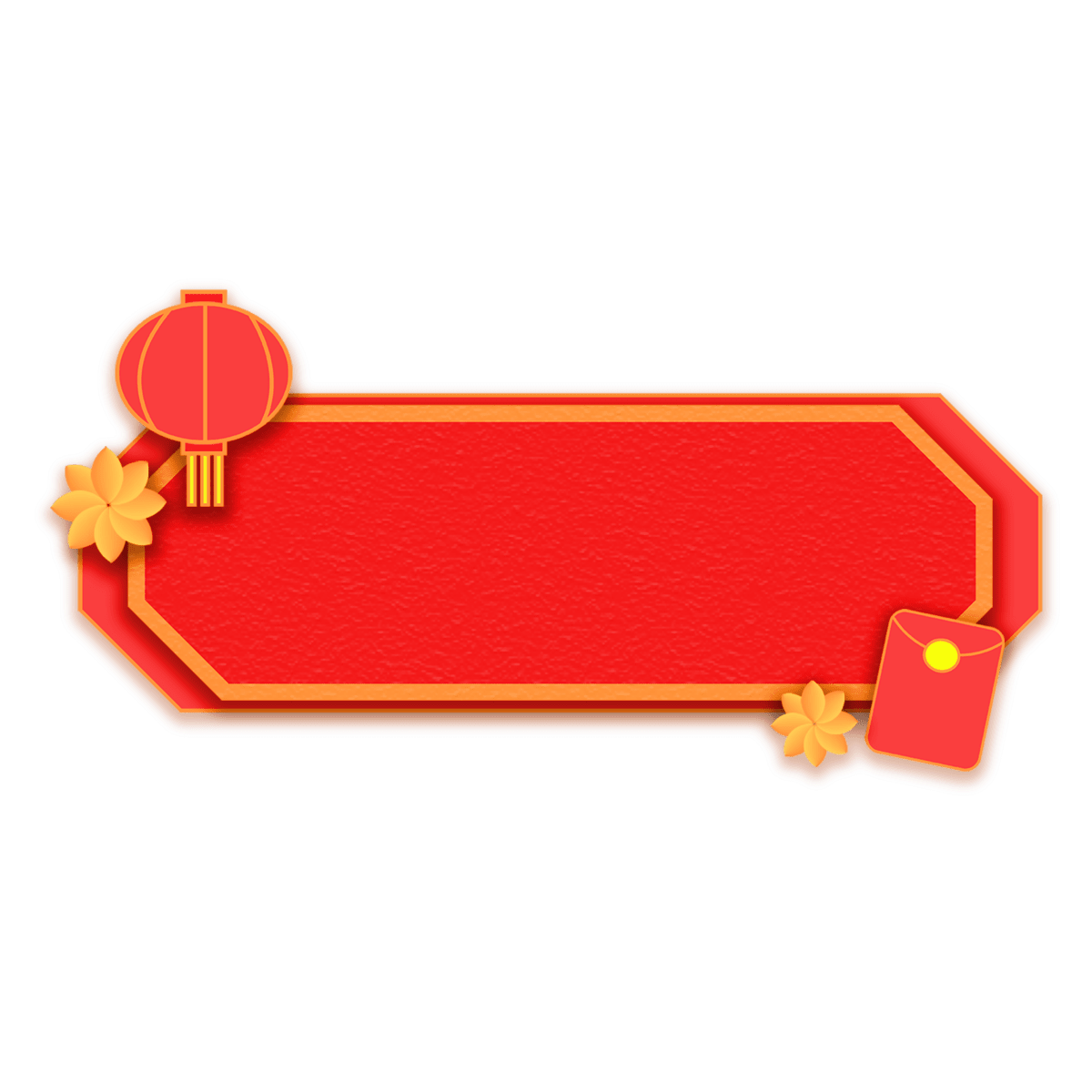 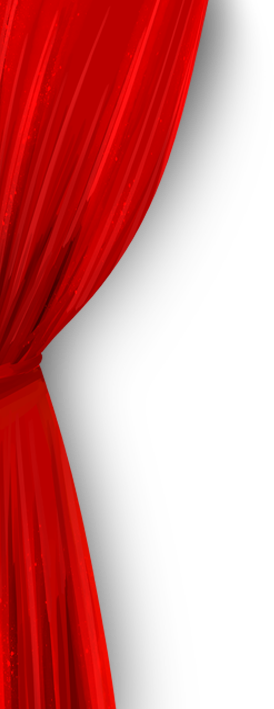 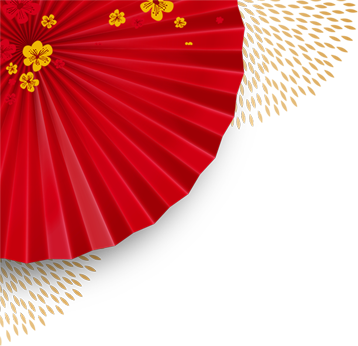 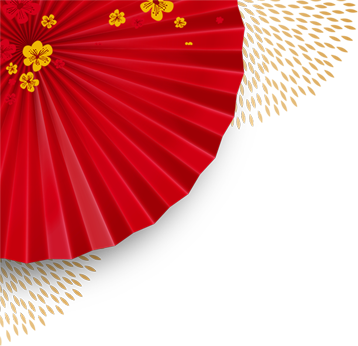 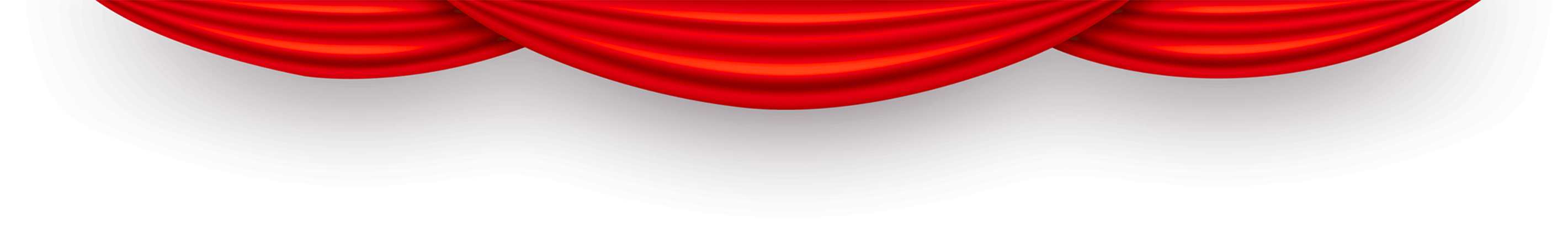 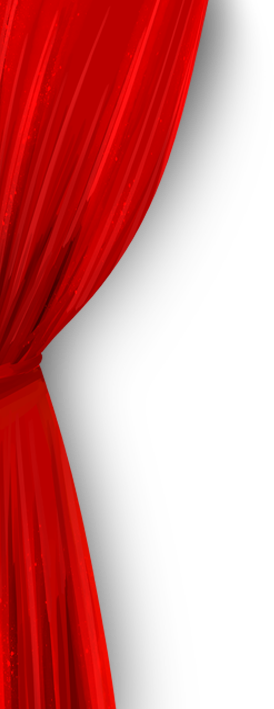 Câu đố 14
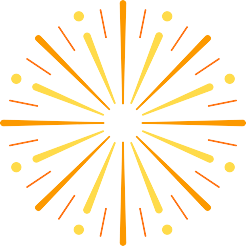 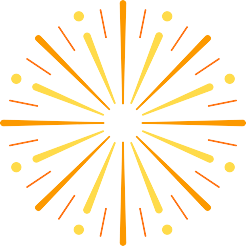 Khoảng khắc chuyển tiếp từ năm này sang năm khác …?
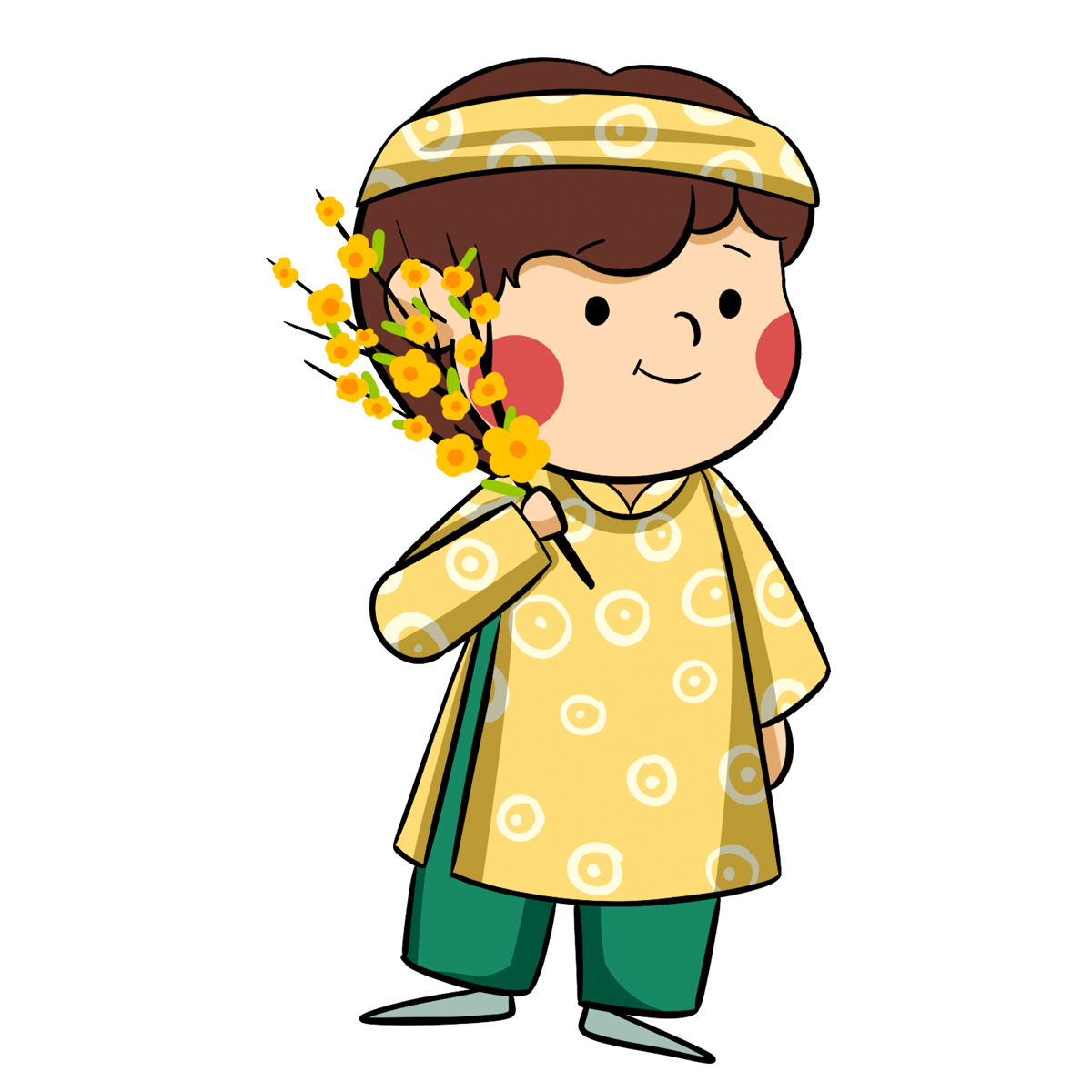 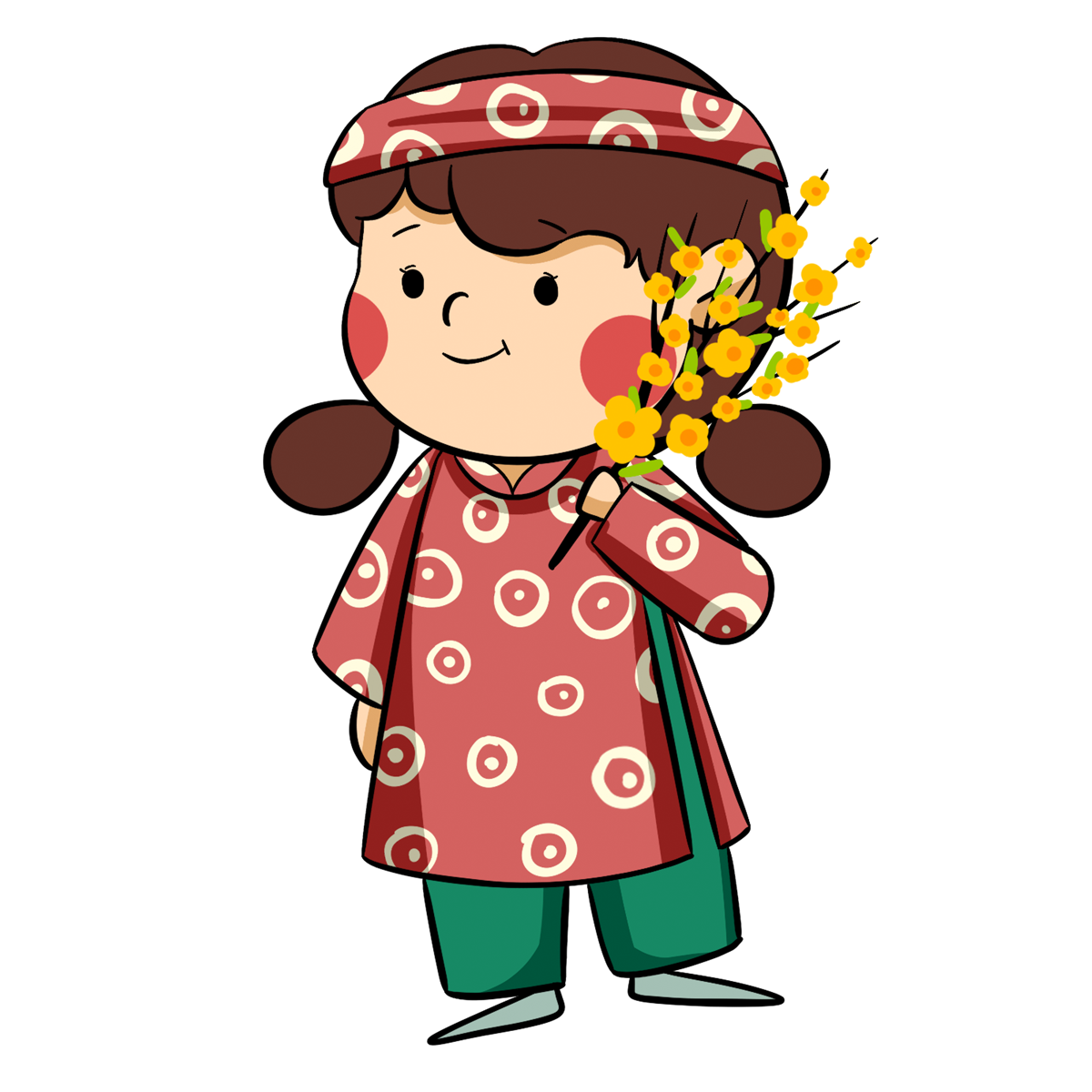 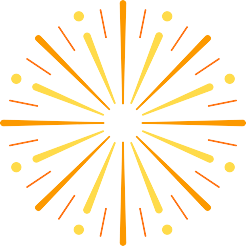 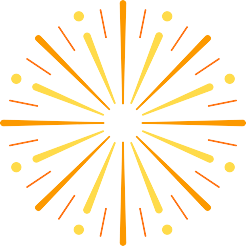 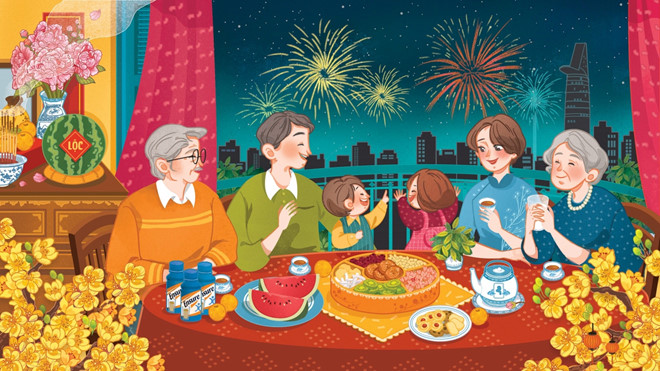 Giao thừa
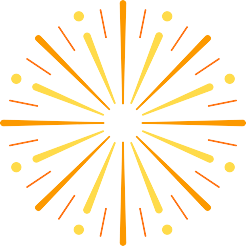 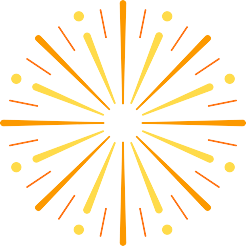 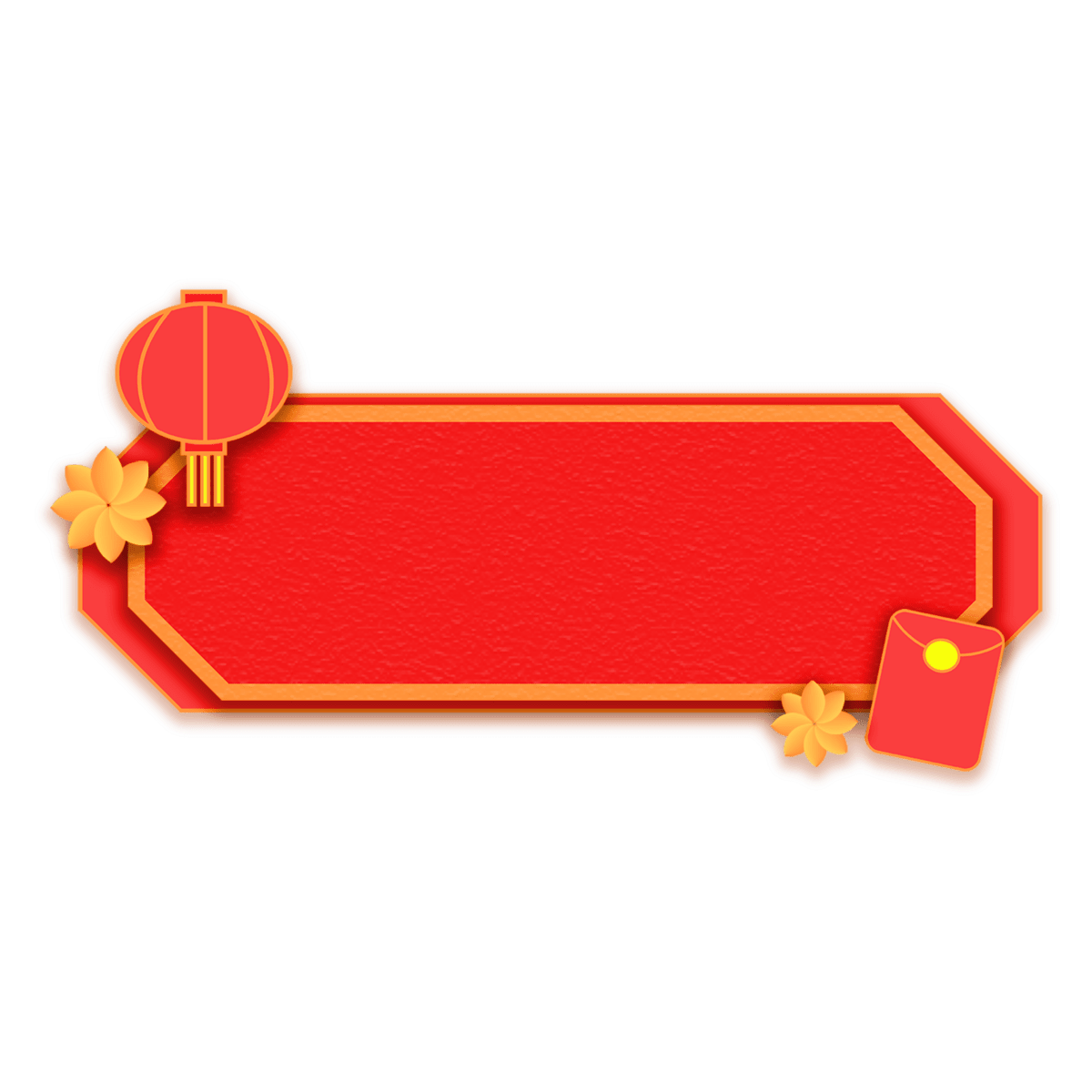 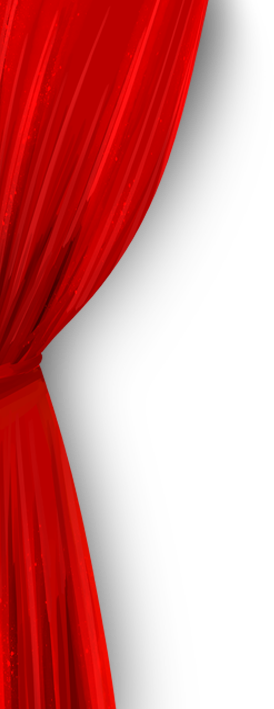 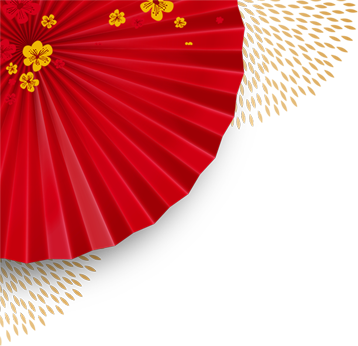 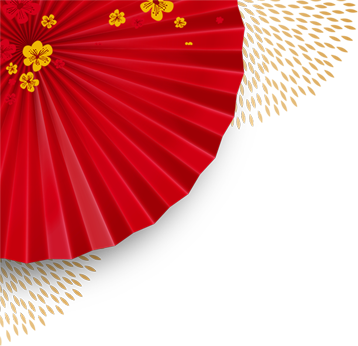 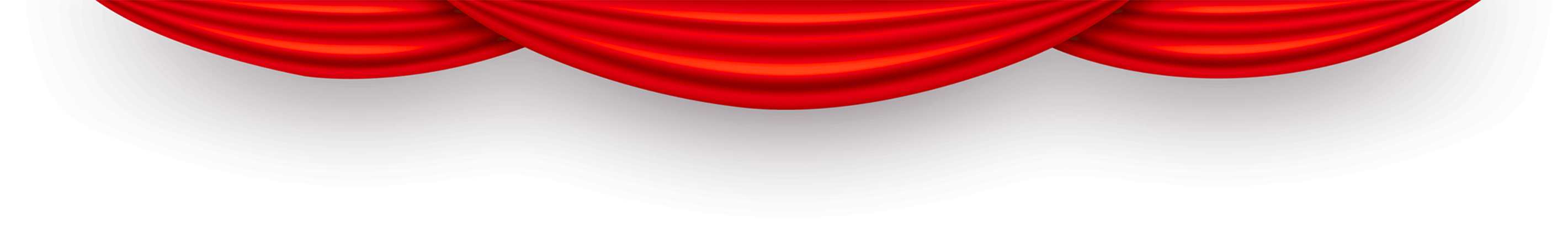 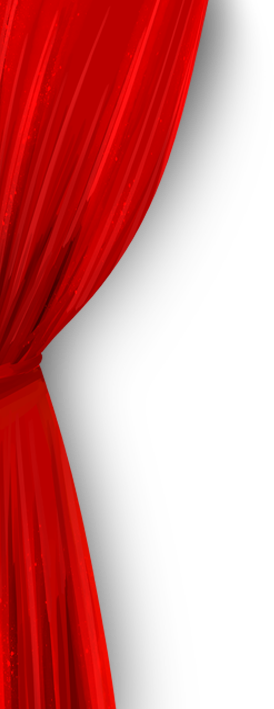 Câu đố 15
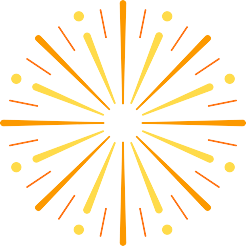 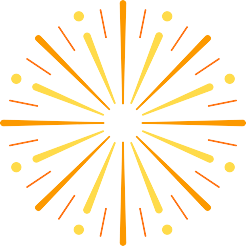 Lá dừa, lá dứa, lá dong lá nào dùng để gói bánh chưng?
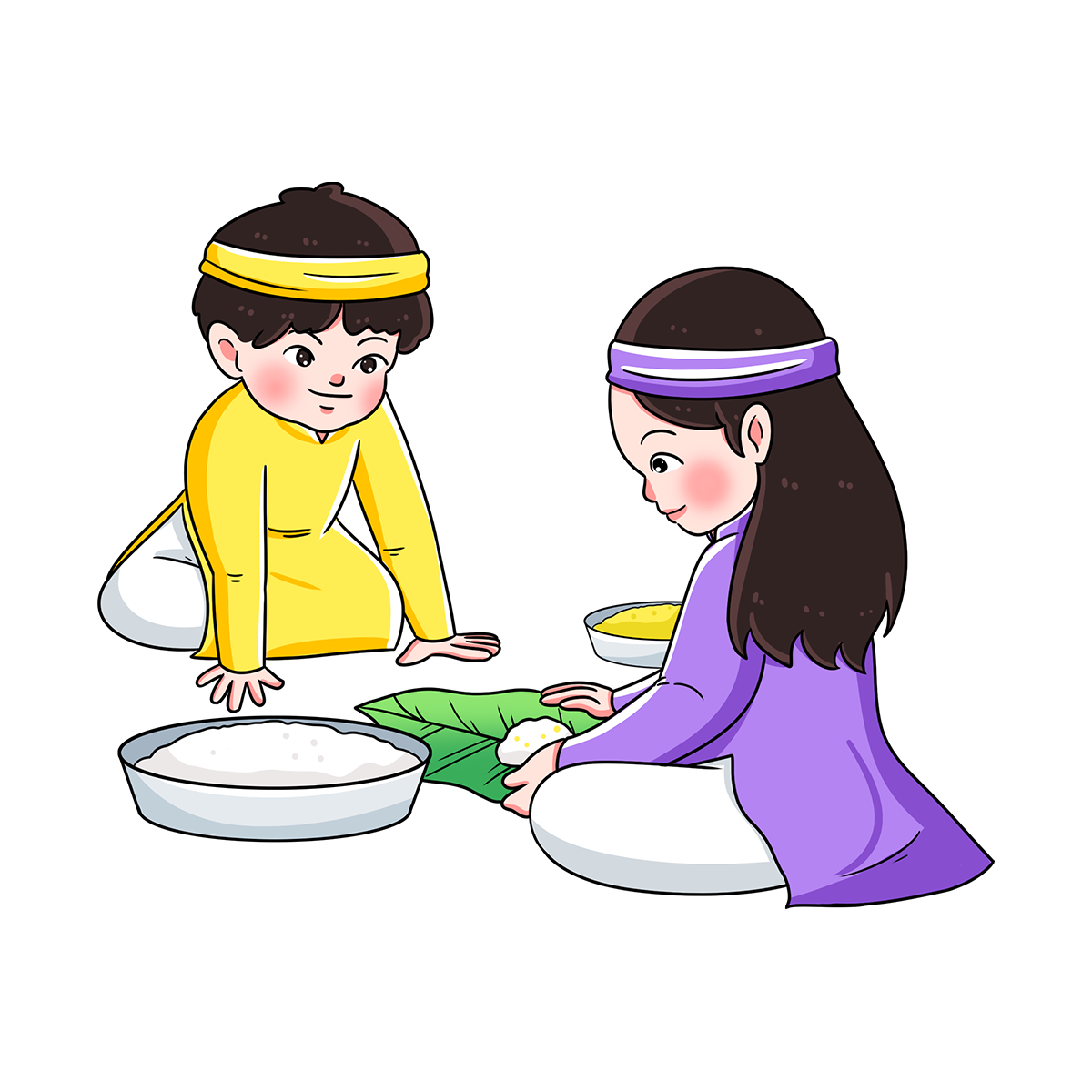 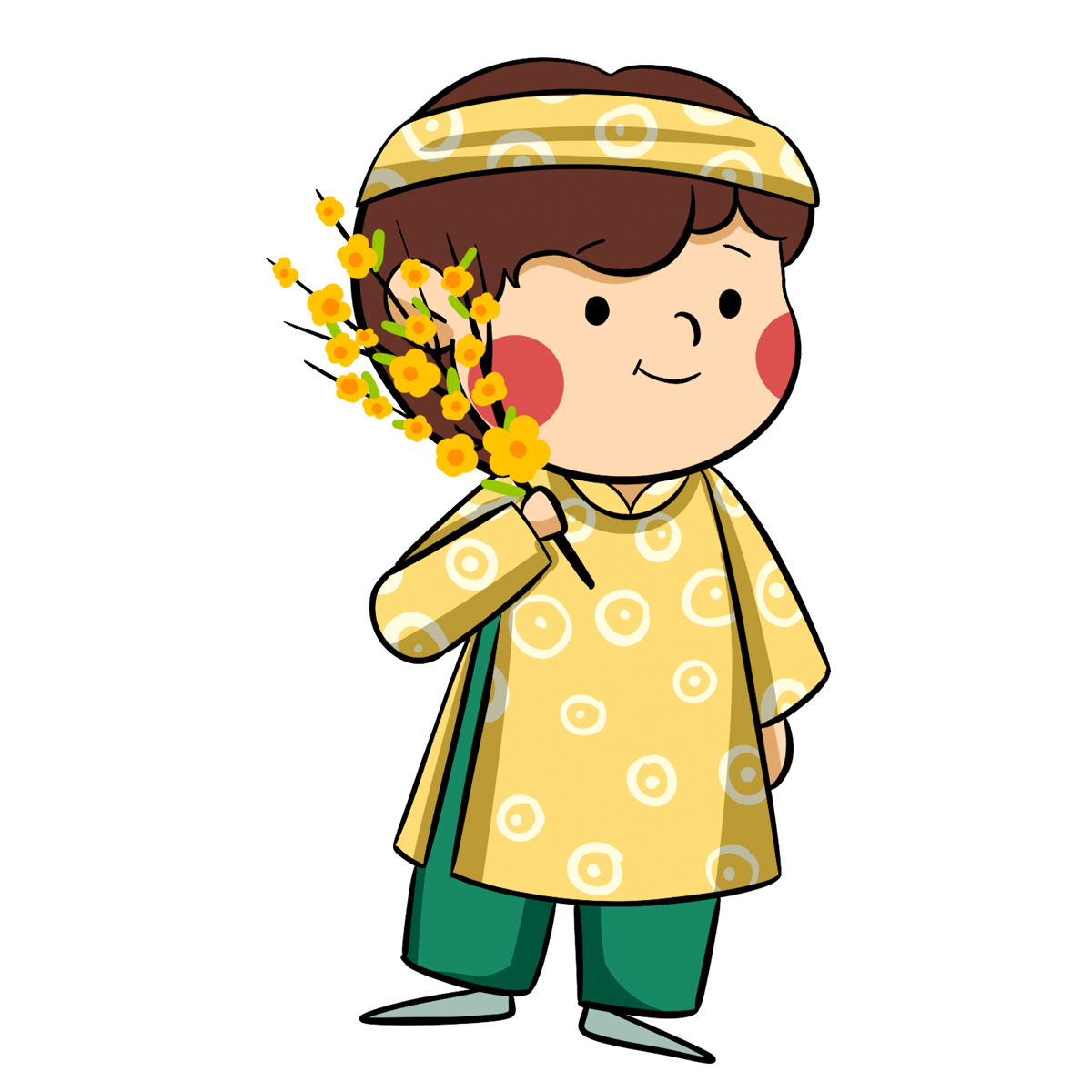 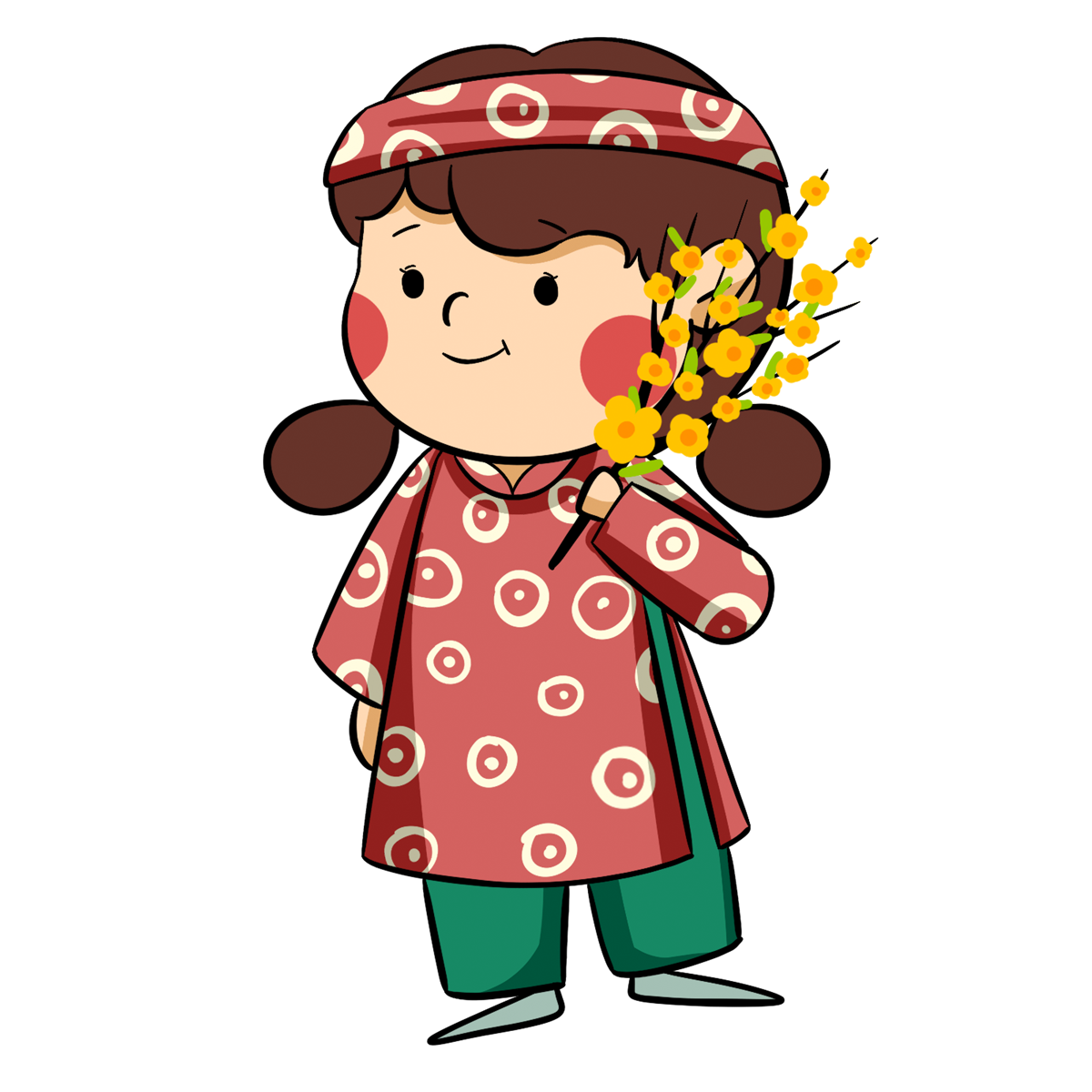 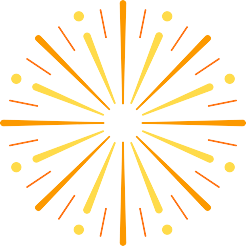 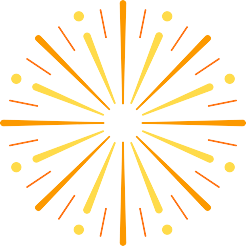 Lá dong
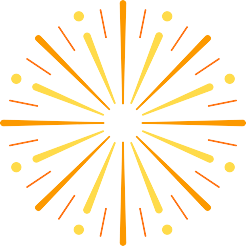 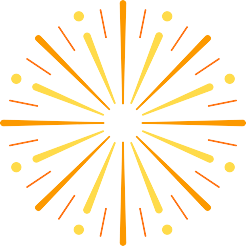 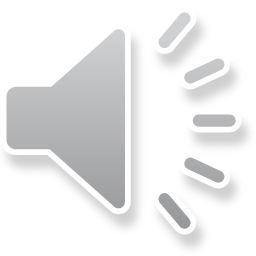 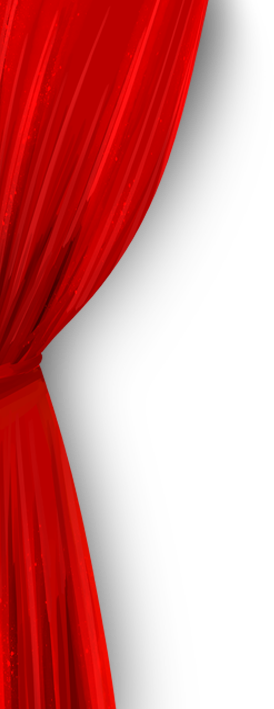 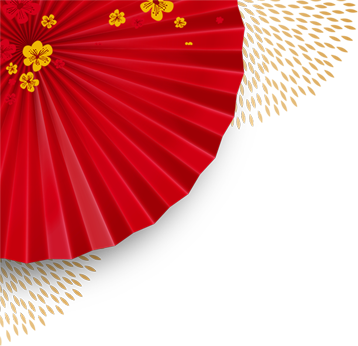 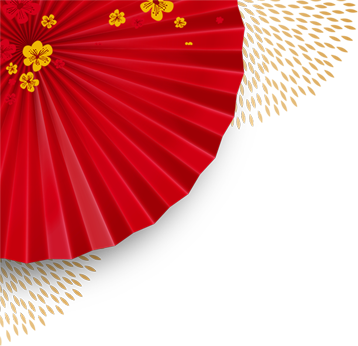 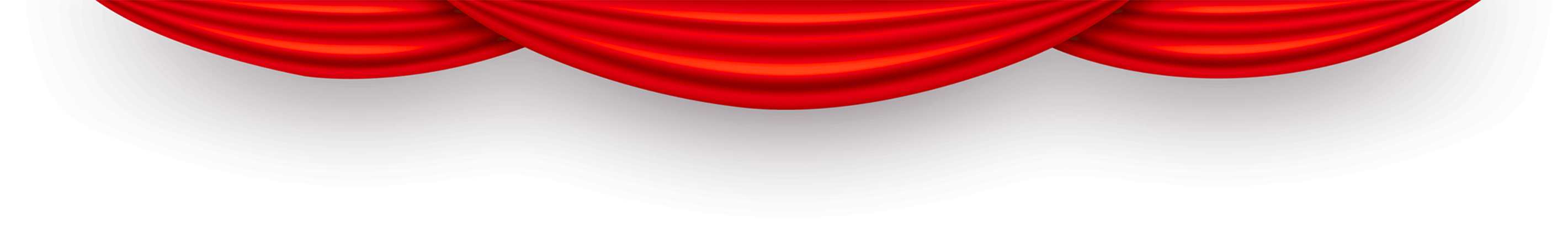 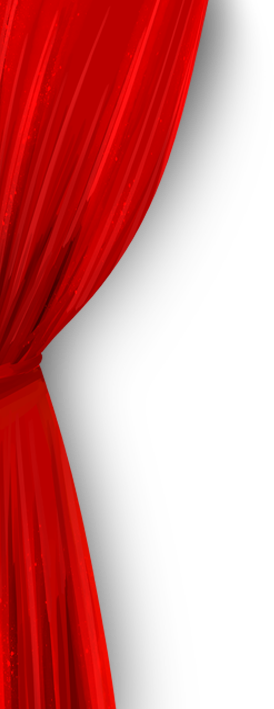 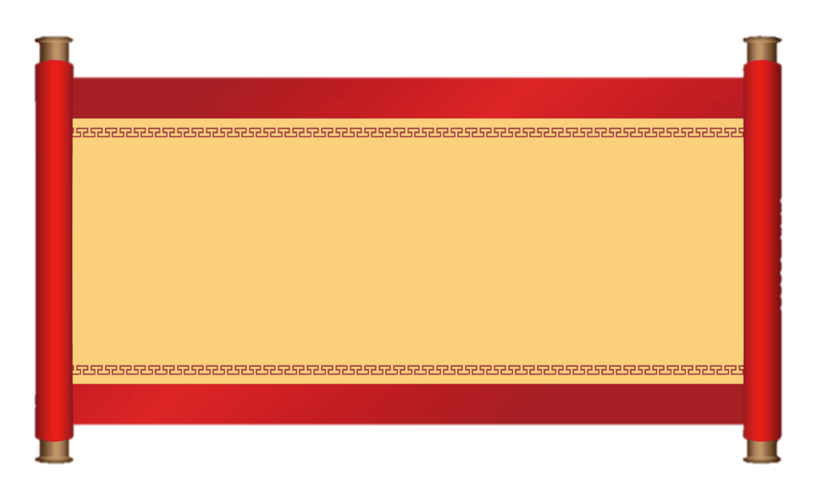 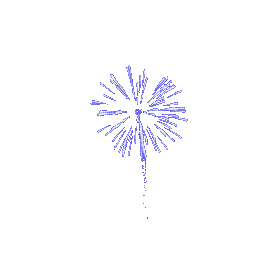 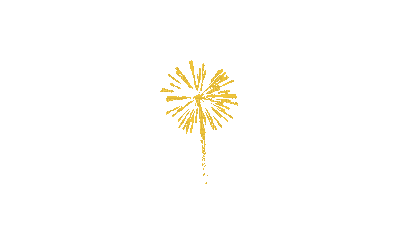 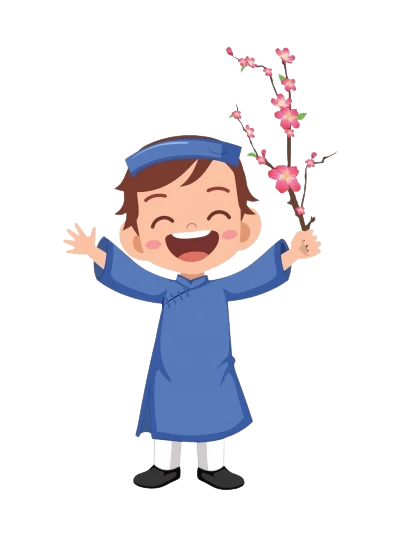 Tạm biệt và hẹn gặp lại
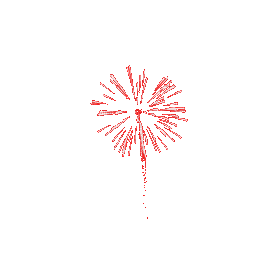 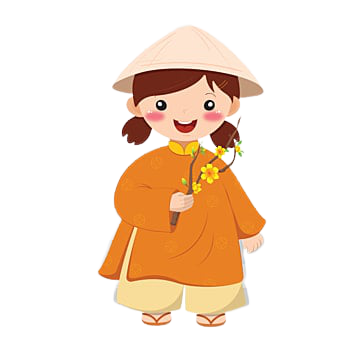 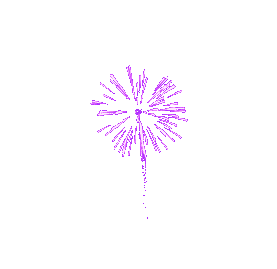 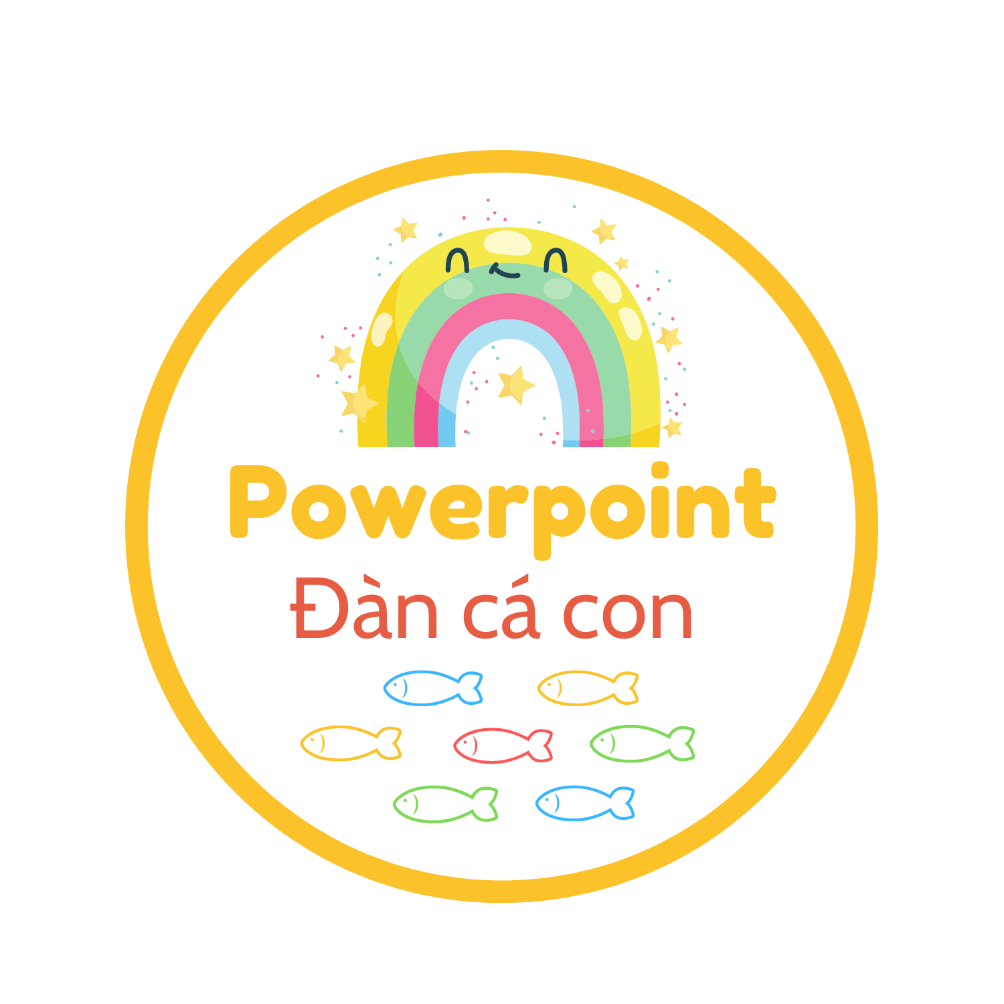 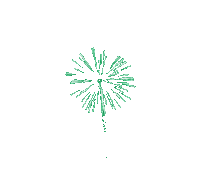 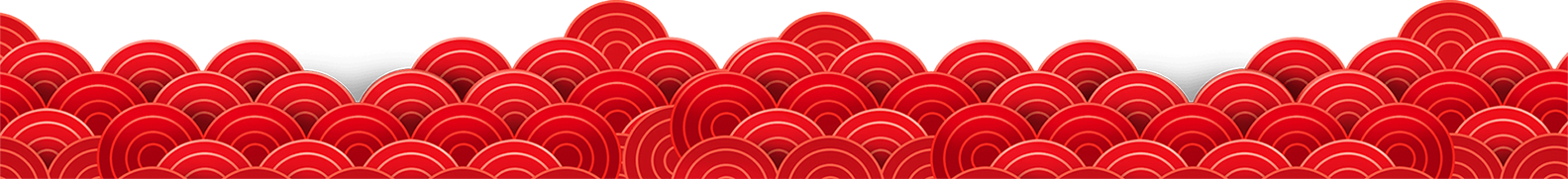